Муниципальное бюджетное учреждение культуры «Районный центр культуры»
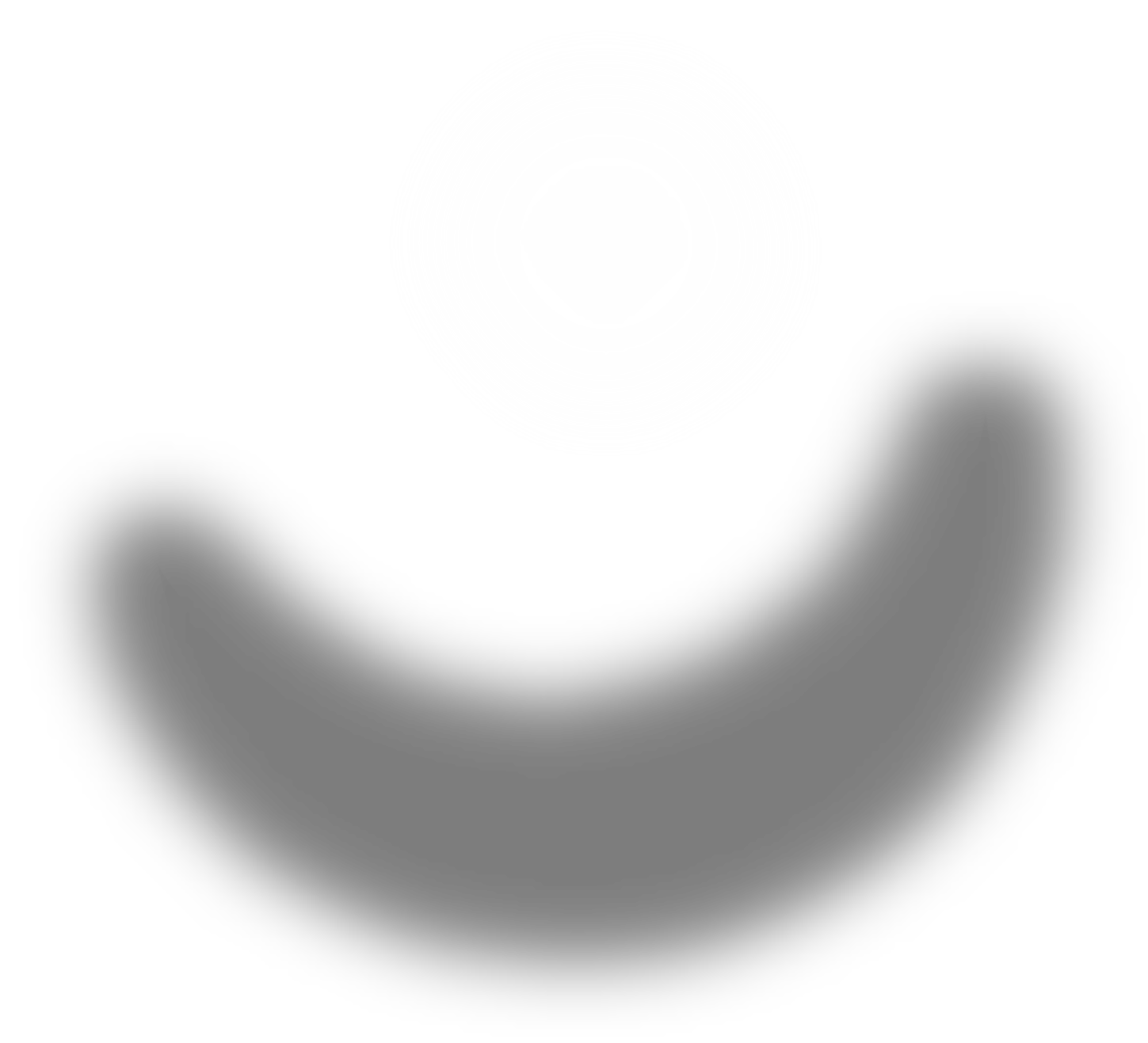 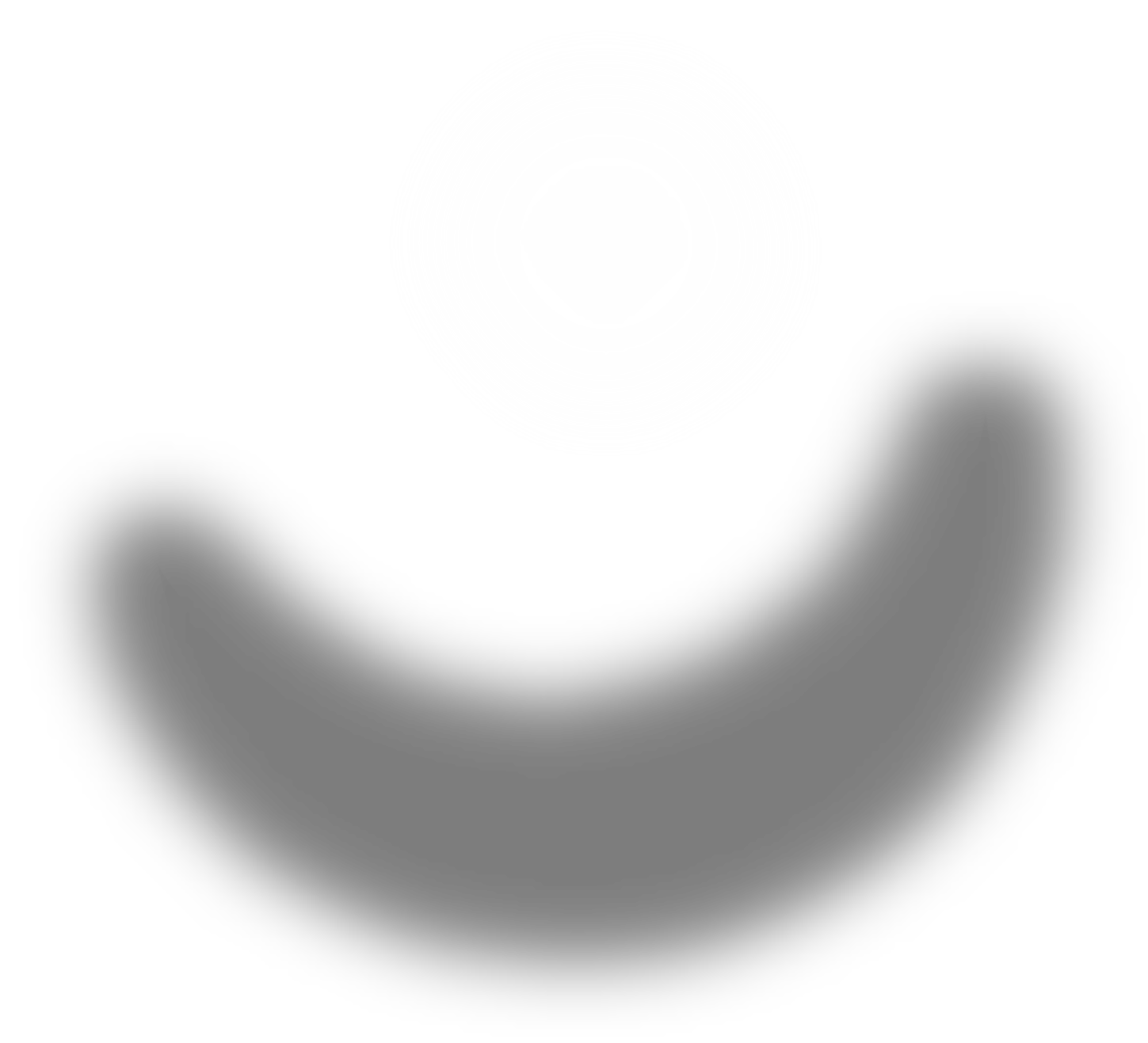 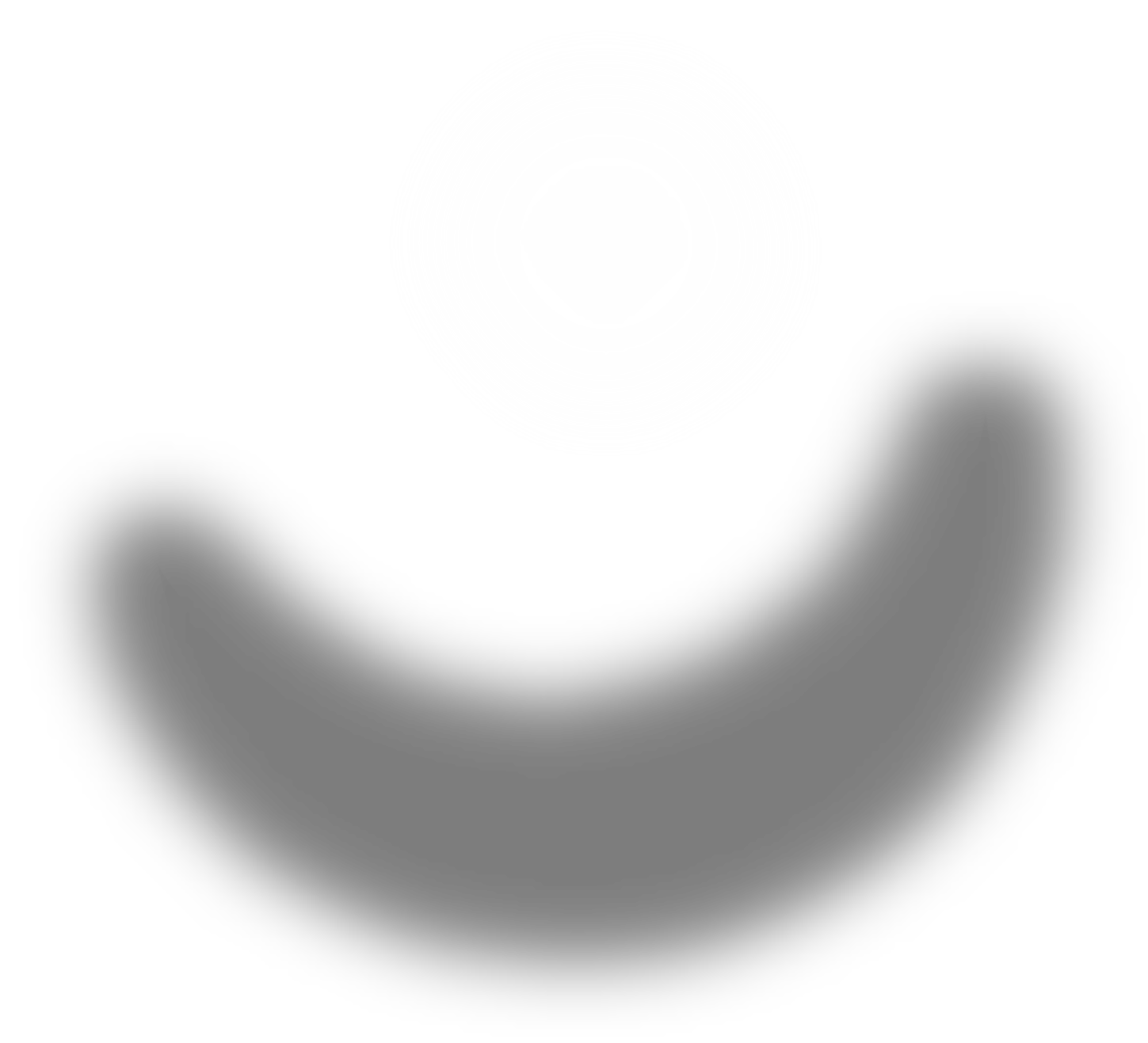 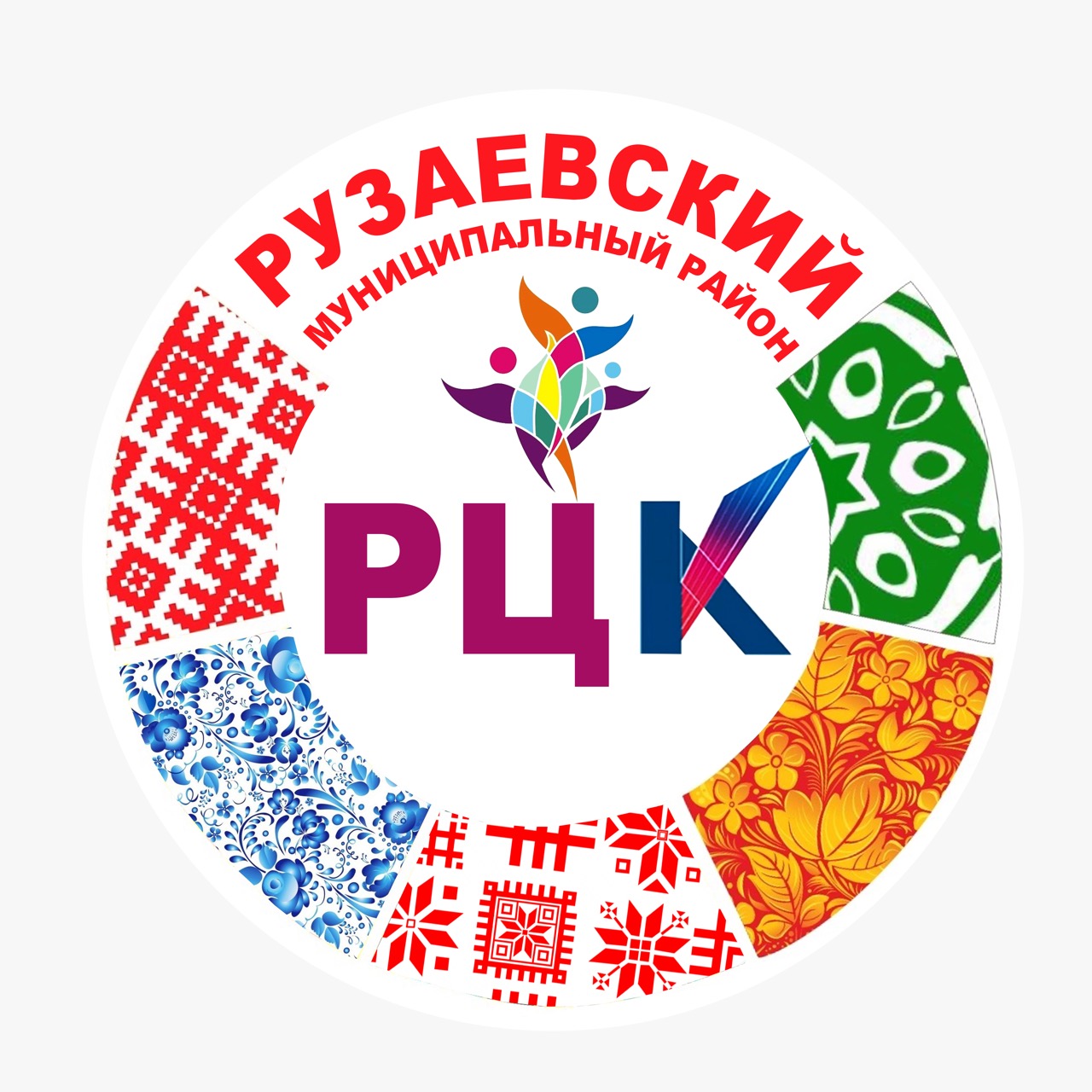 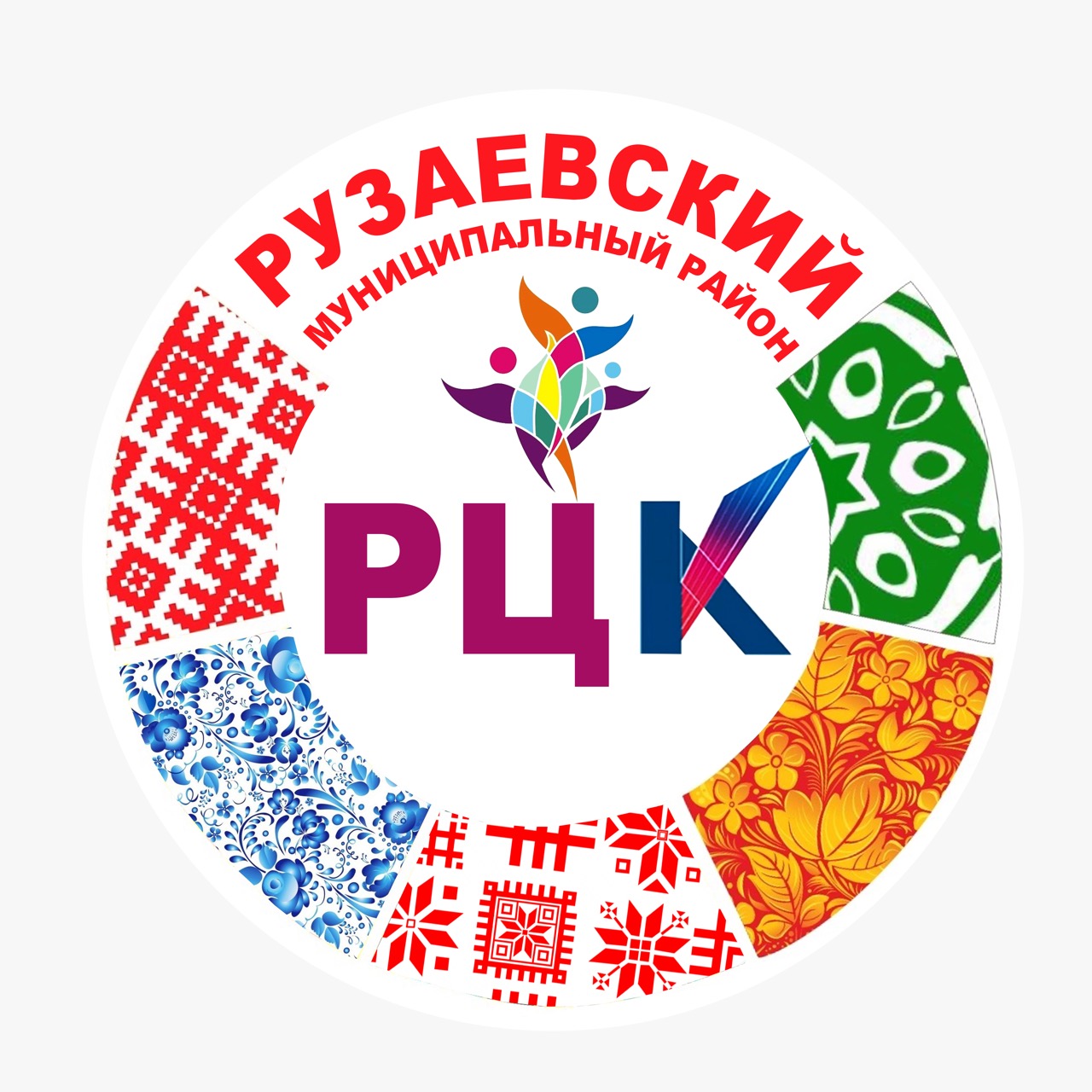 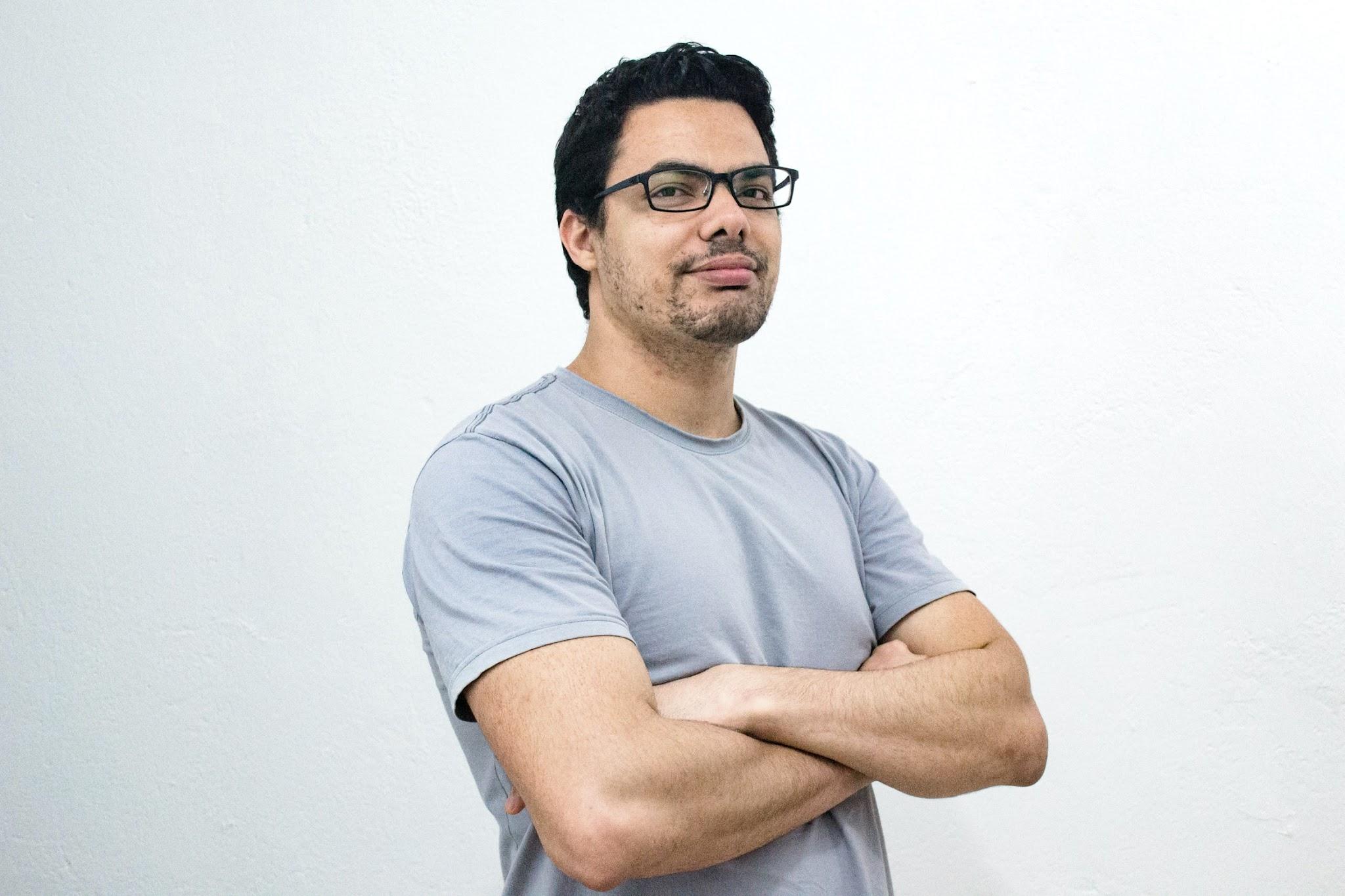 МБУК «РЦК»
Муниципальное бюджетное учреждение культуры "Районный центр культуры" Рузаевского муниципального района (МБУК "РЦК") представляет собой сеть культурно-досуговых учреждений района, основной целью которых является изучение традиций и предоставление населению разнообразных услуг социально-культурного и развлекательного характера.
19 филиалов:
«Архангельско-Голицынский клуб»«Болдовский клуб»«Верхнеурледимский клуб»«Ключаревский клуб»«Красносельцовский клуб»«Левженский клуб»«Мордовско-Пишлинский клуб»«Пайгармский клуб»«Палаевский клуб»«Перхляйский клуб»
«Плодопитомнический клуб»«Приреченский клуб»«Русско-Баймаковский клуб»«Стрелецко-Слободской клуб»«Сузгарьевский клуб»«Татарско-Пишлинский клуб»«Трускляйский клуб»«Хованщинский клуб»«Шишкеевский клуб»
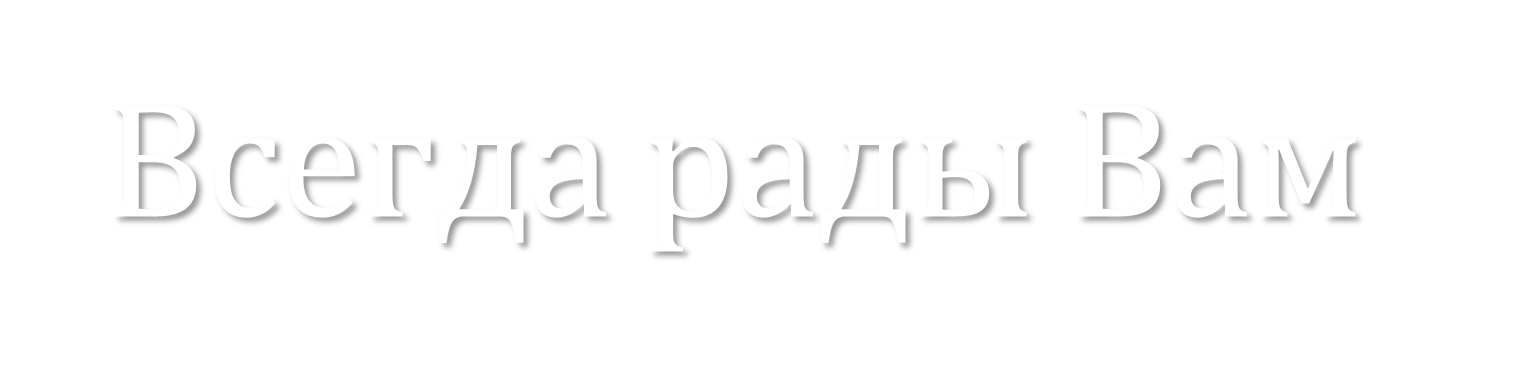 ПЕРВИЧНЫХ ВОЛОНТЁРСКИХ ЯЧЕЙКИ
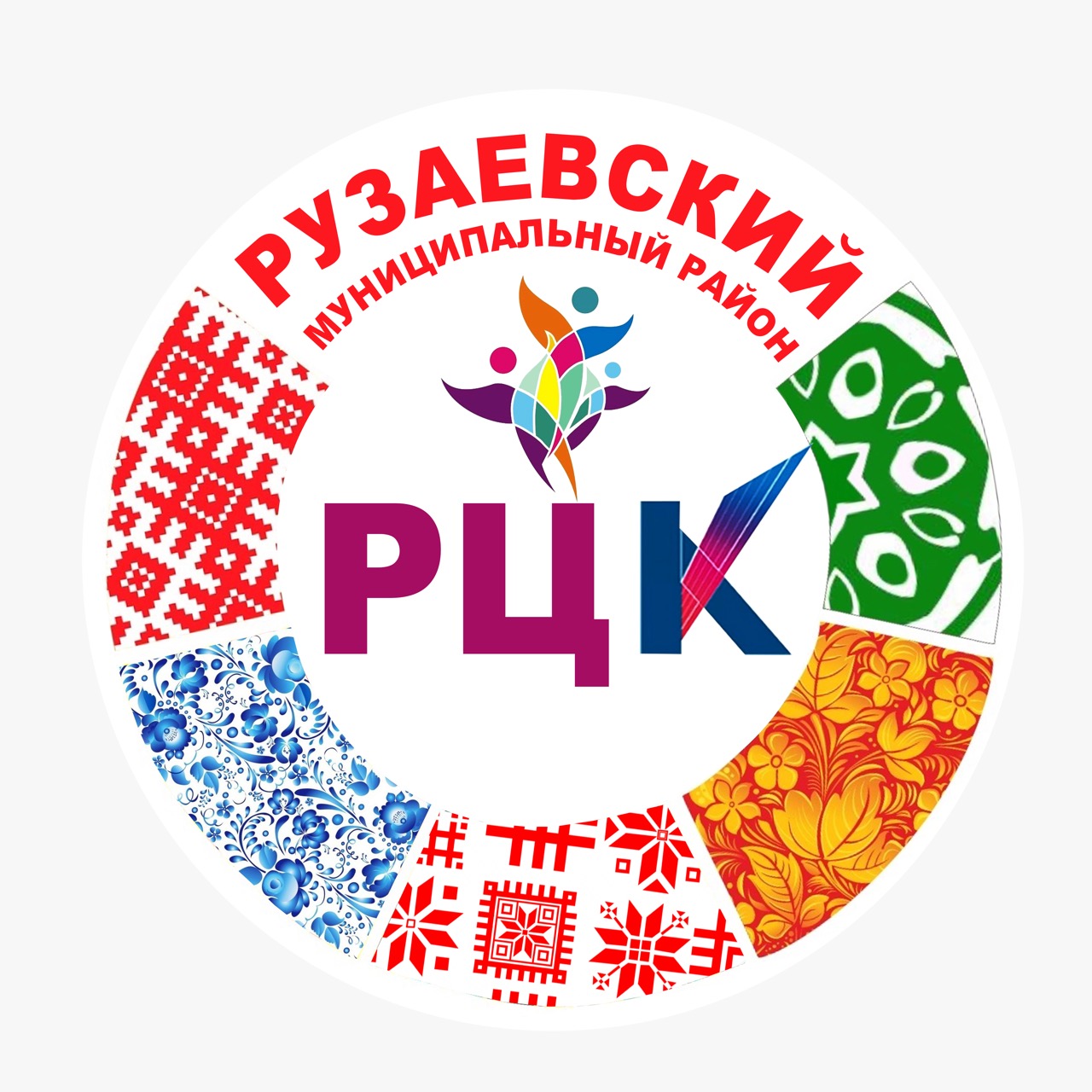 4
Являясь бюджетным учреждением культуры, мы работаем в рамках Всероссийского общественного движения «Волонтёры культуры». Не смотря на то, что как организация на портале DOBRO.RU мы зарегистрировались недавно (октябрь 2022), добровольческая деятельность играет огромную роль в работе клубных учреждений. 
У нас огромный потенциал для развития
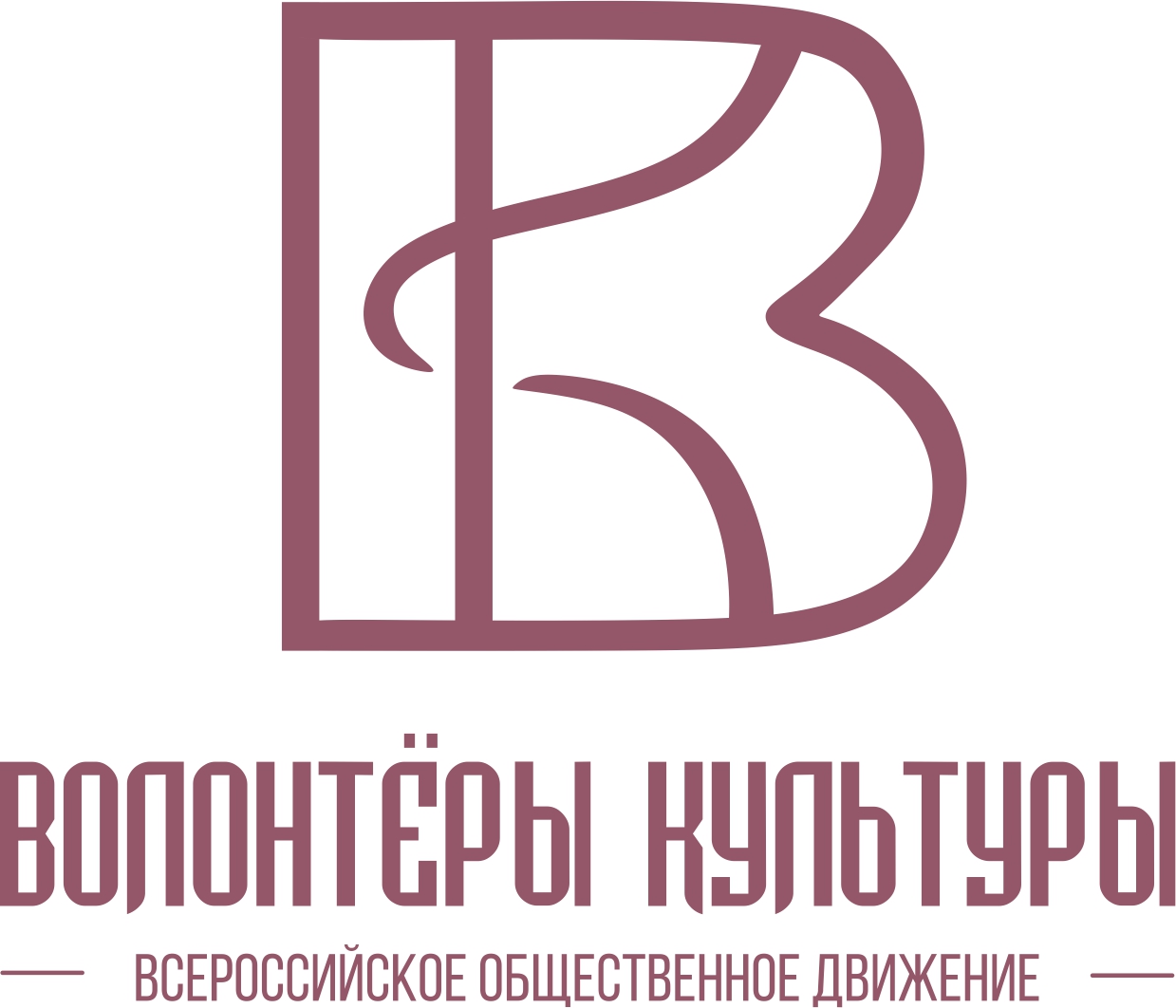 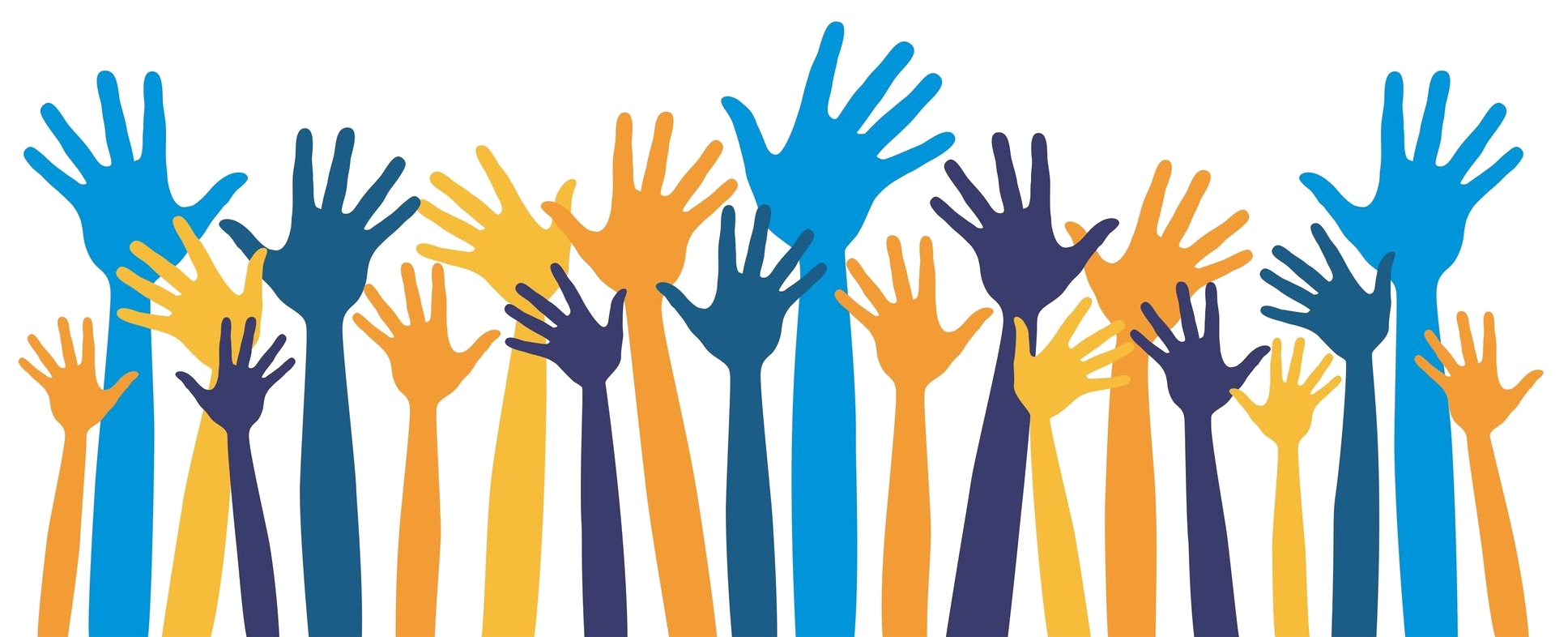 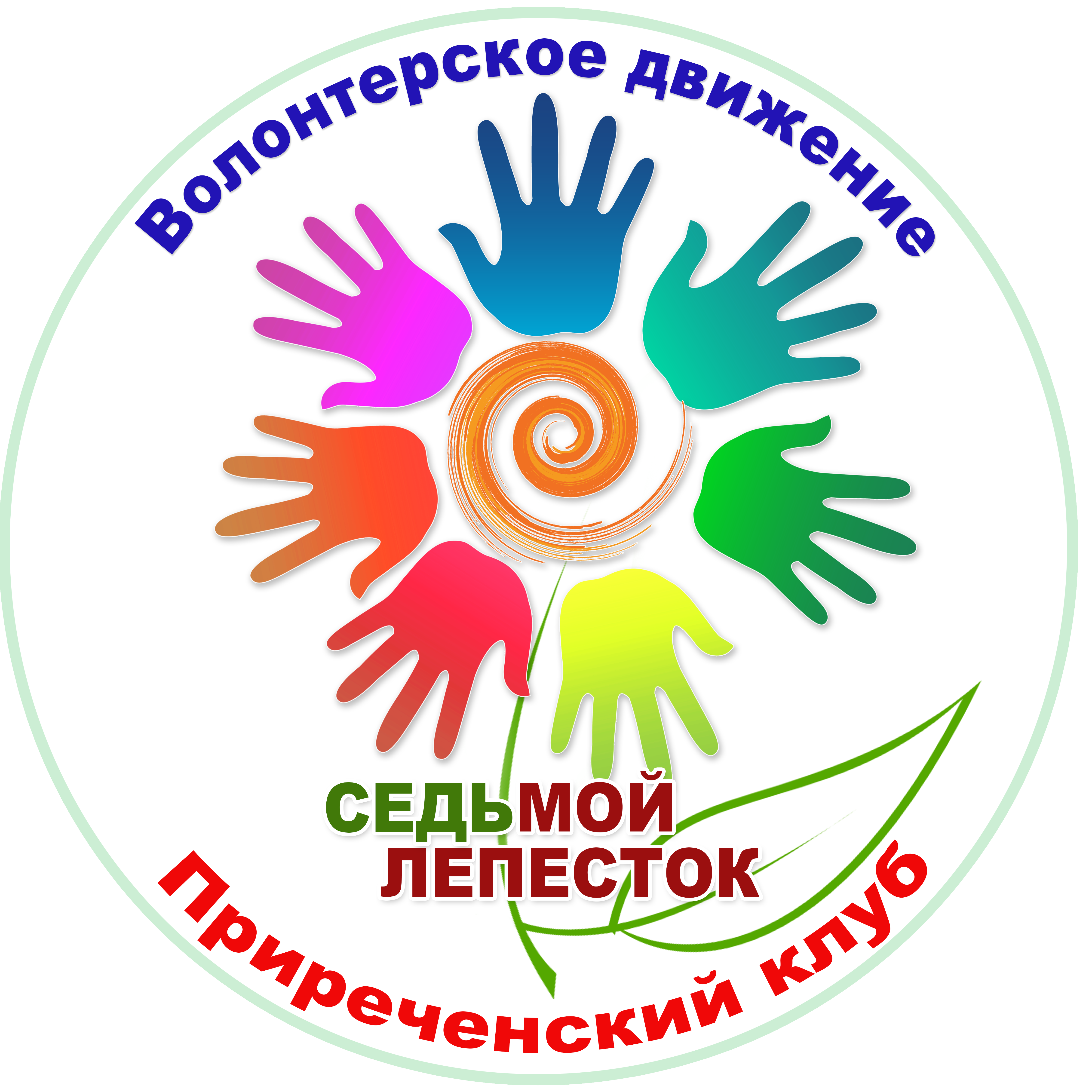 Волонтёрский отряд на базе Приреченского клуба
20 старшеклассников занимаются 
добровольческой деятельностью в направлениях:
Забота о памятниках
Сохранение традиций
Благоустройство объектов культуры
Участие в значимых мероприятиях
Рузаевского муниципального
района
7-ойЛЕПЕСТОК
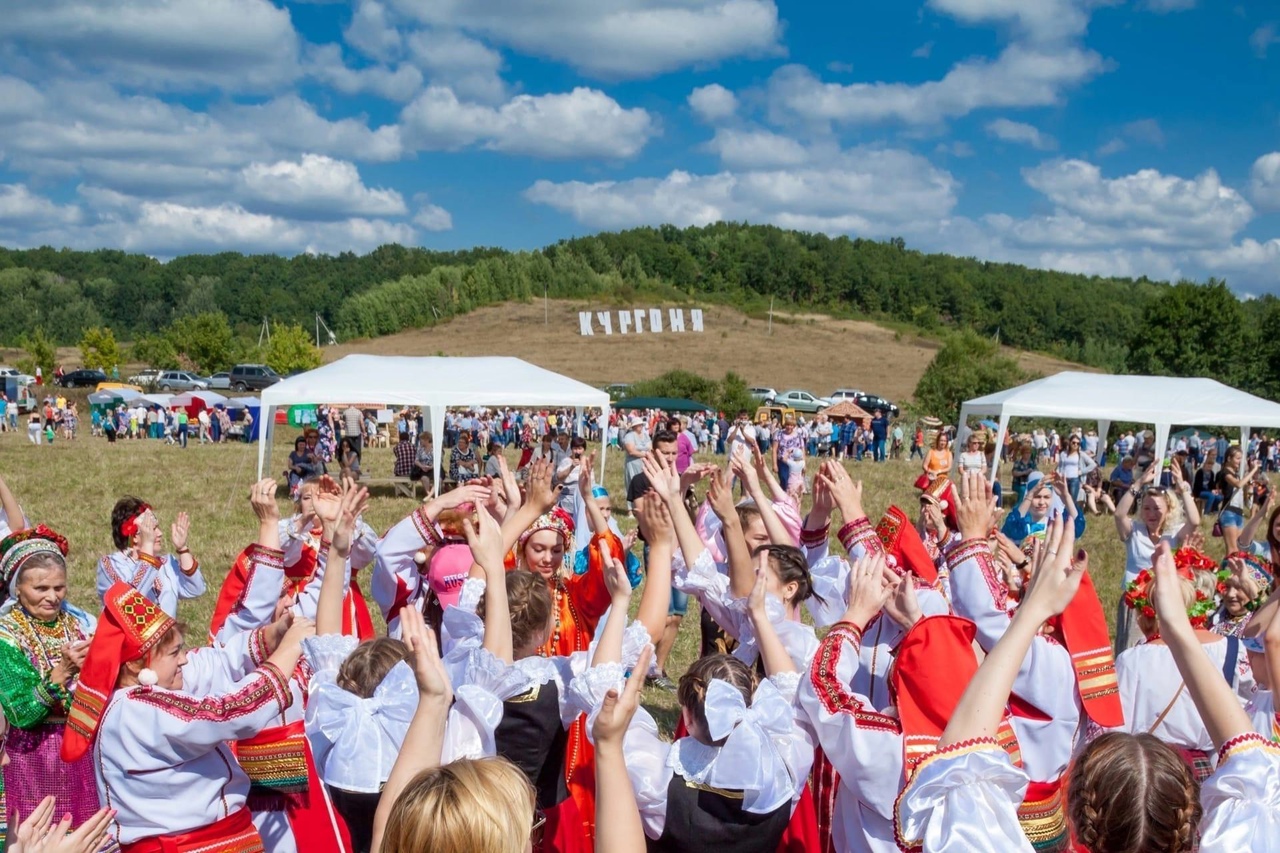 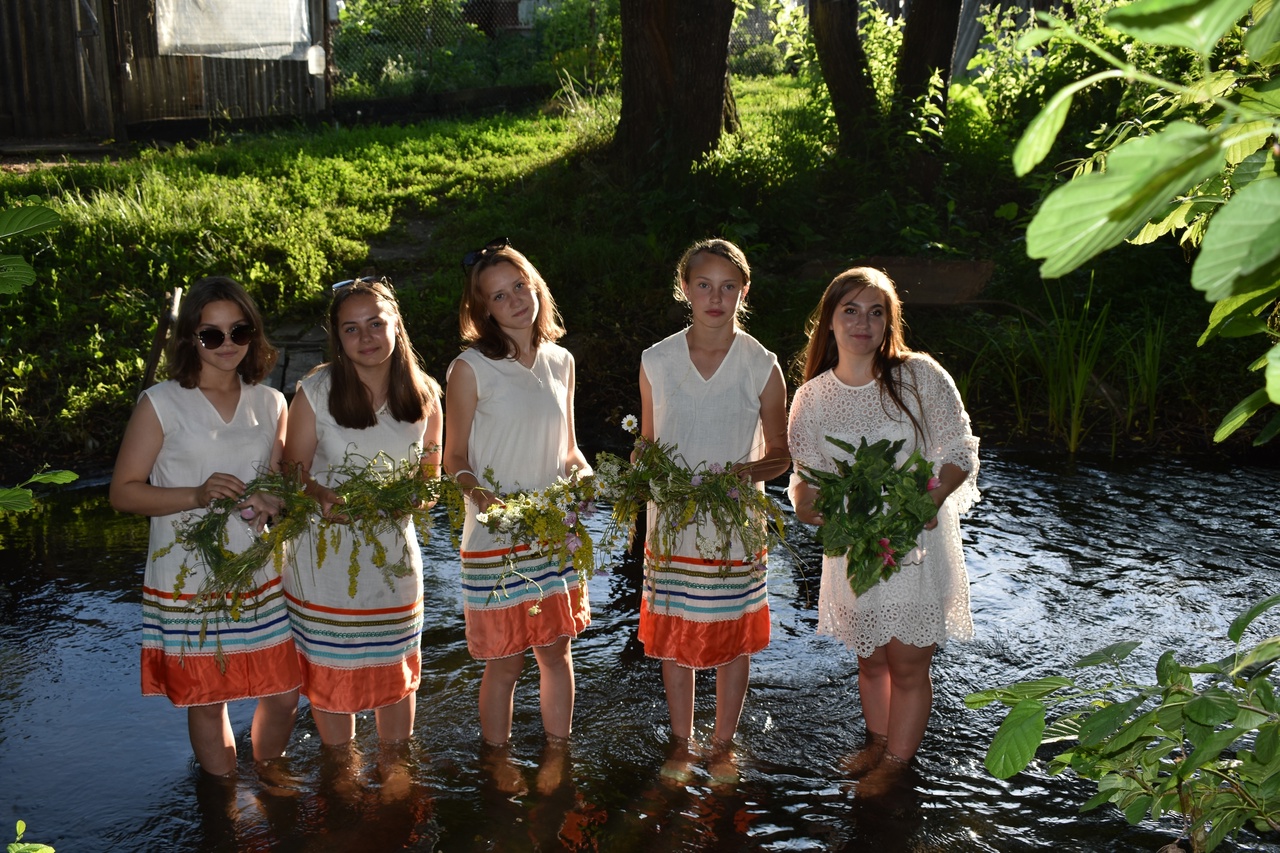 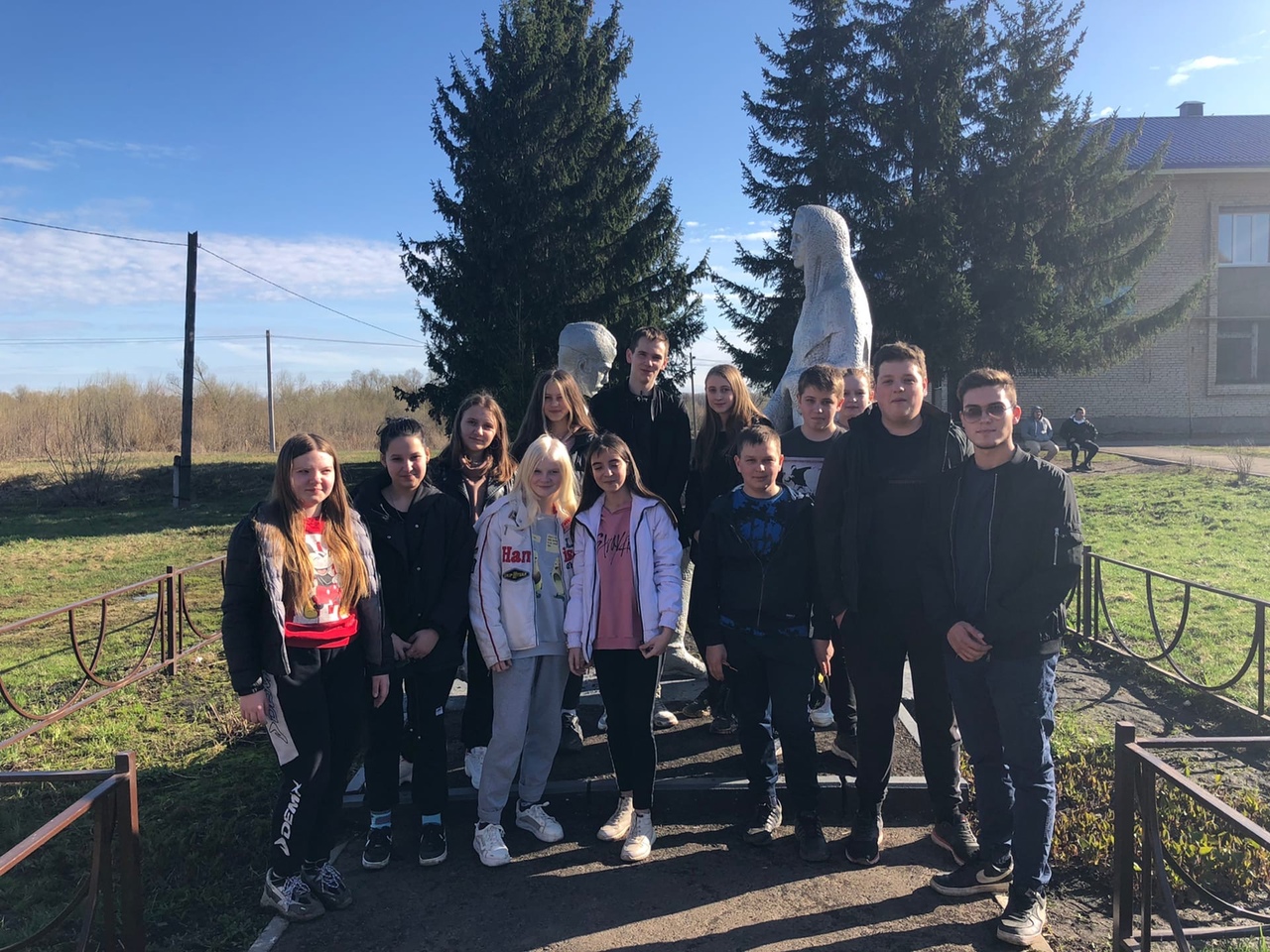 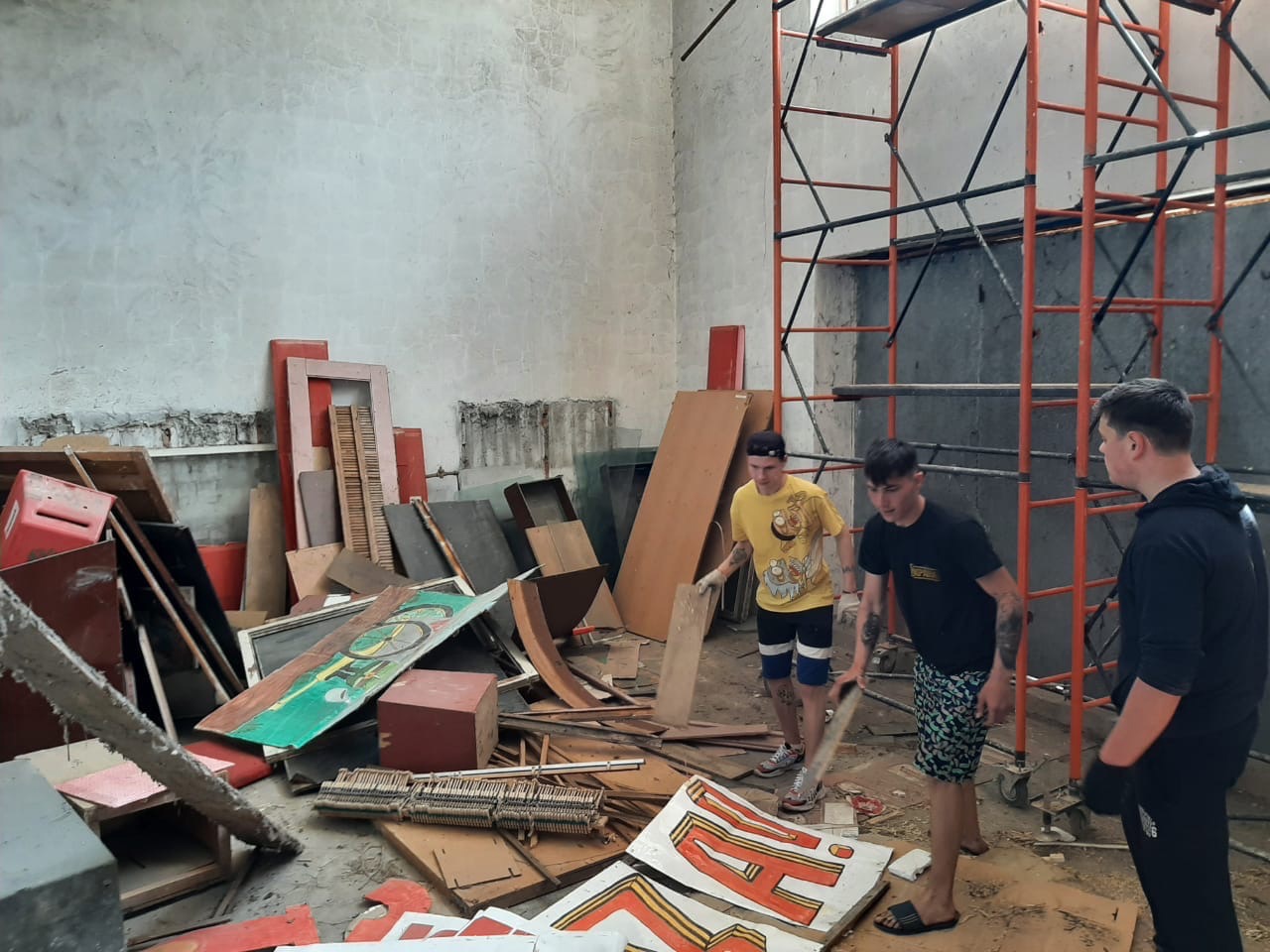 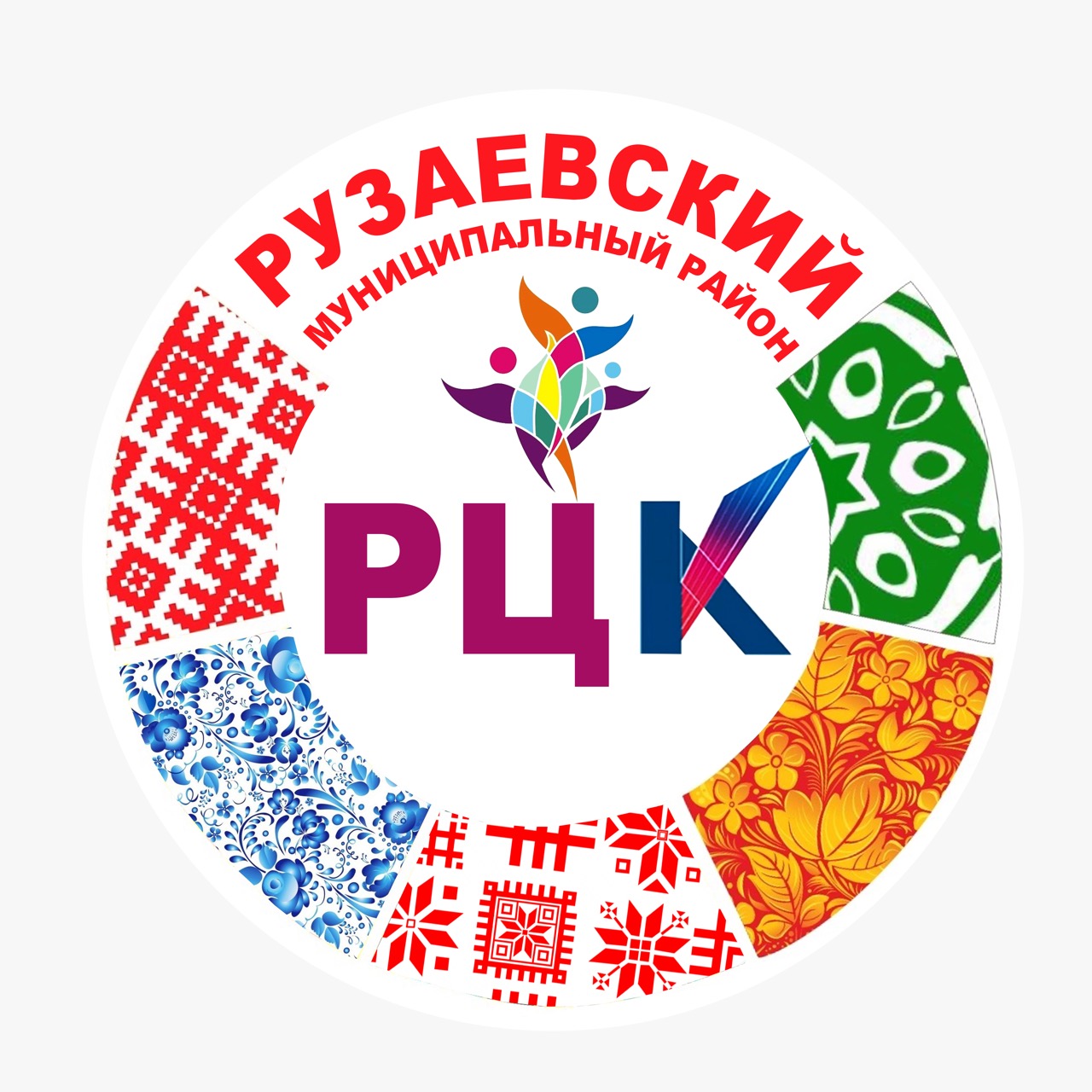 Серебряные волонтёры
Морд-Пишлинского клуба
Активные жители «серебряного» возраста
собираются при клубе для создания и реализации
Добрых дел. Уже реализуются:
озеленение поселения,
помощь Церкви Рождества Богородицы,
работа мини-музея «Так жили наши предки»,
сохранение культурных традиций Мордвы,
развитие народных промыслов
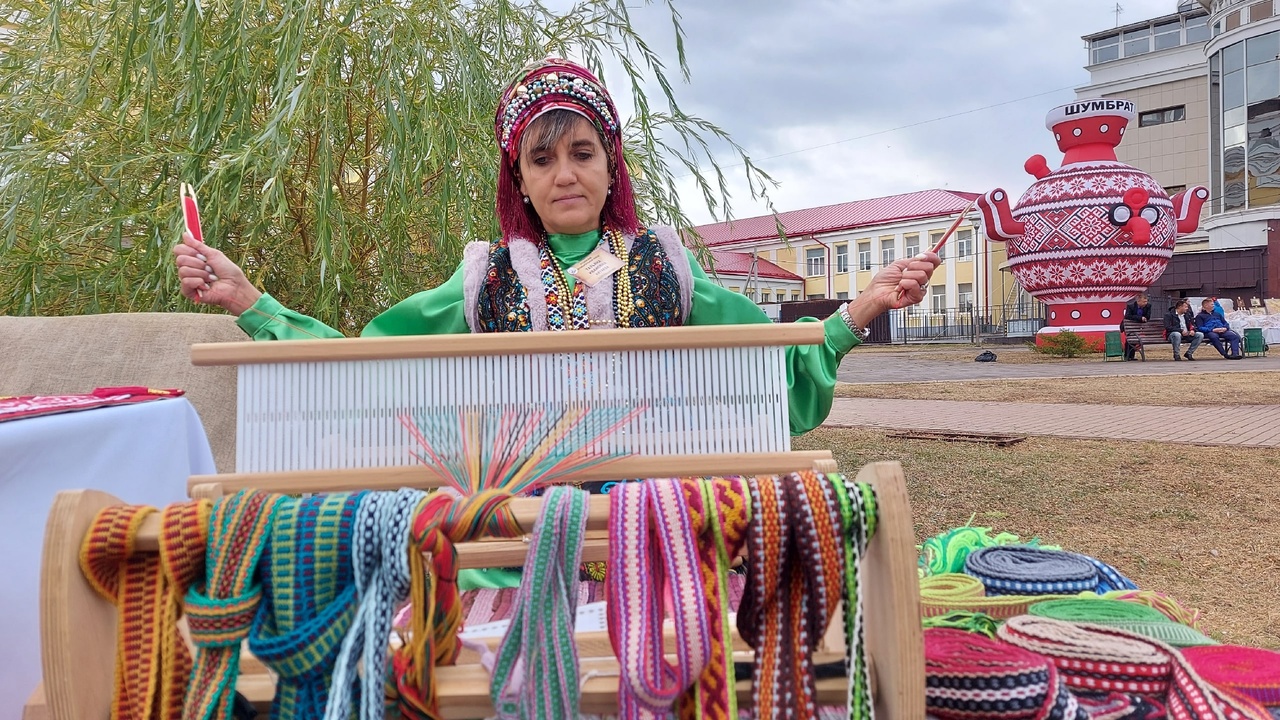 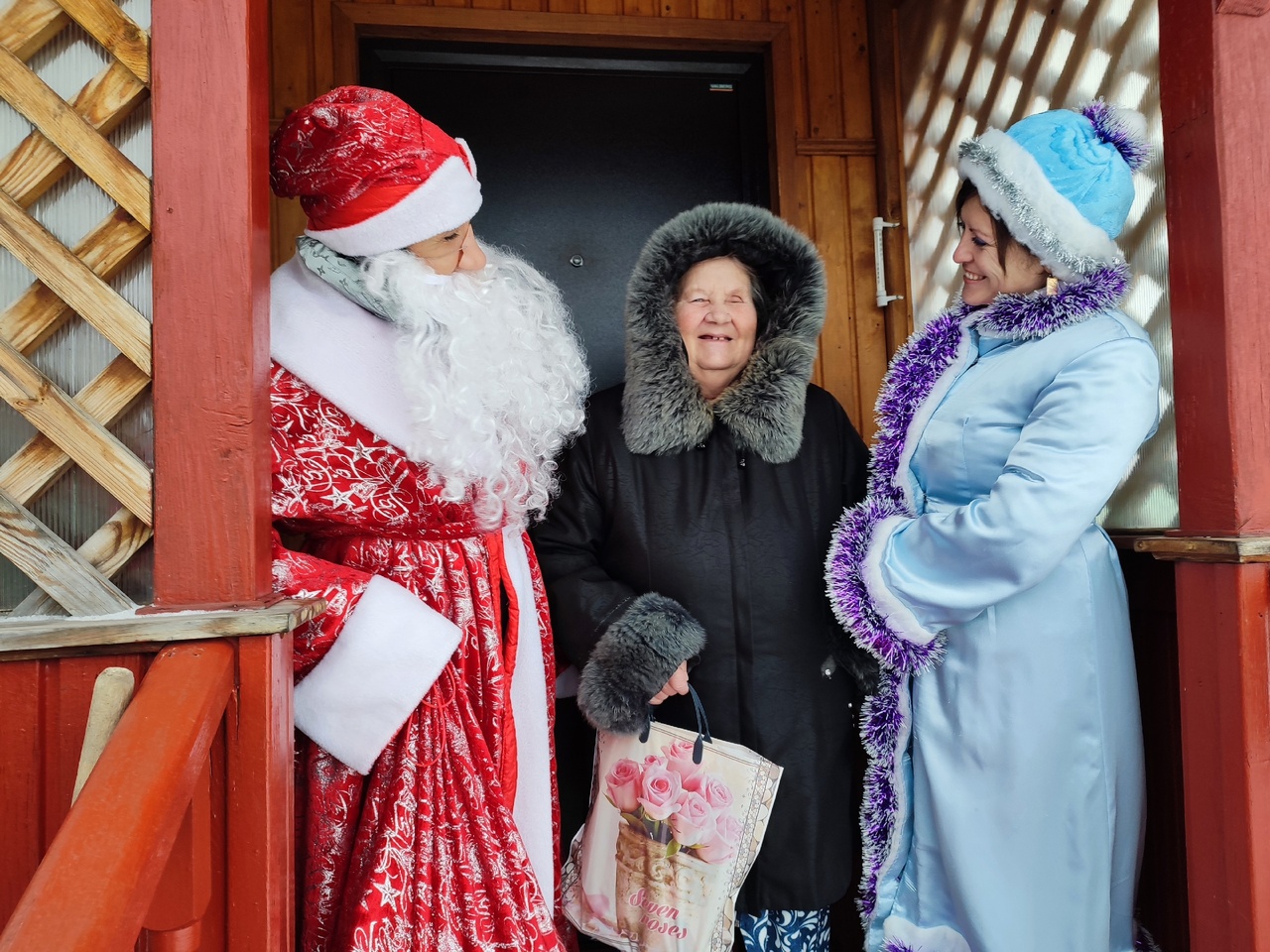 Пара тефт (Добрые дела)
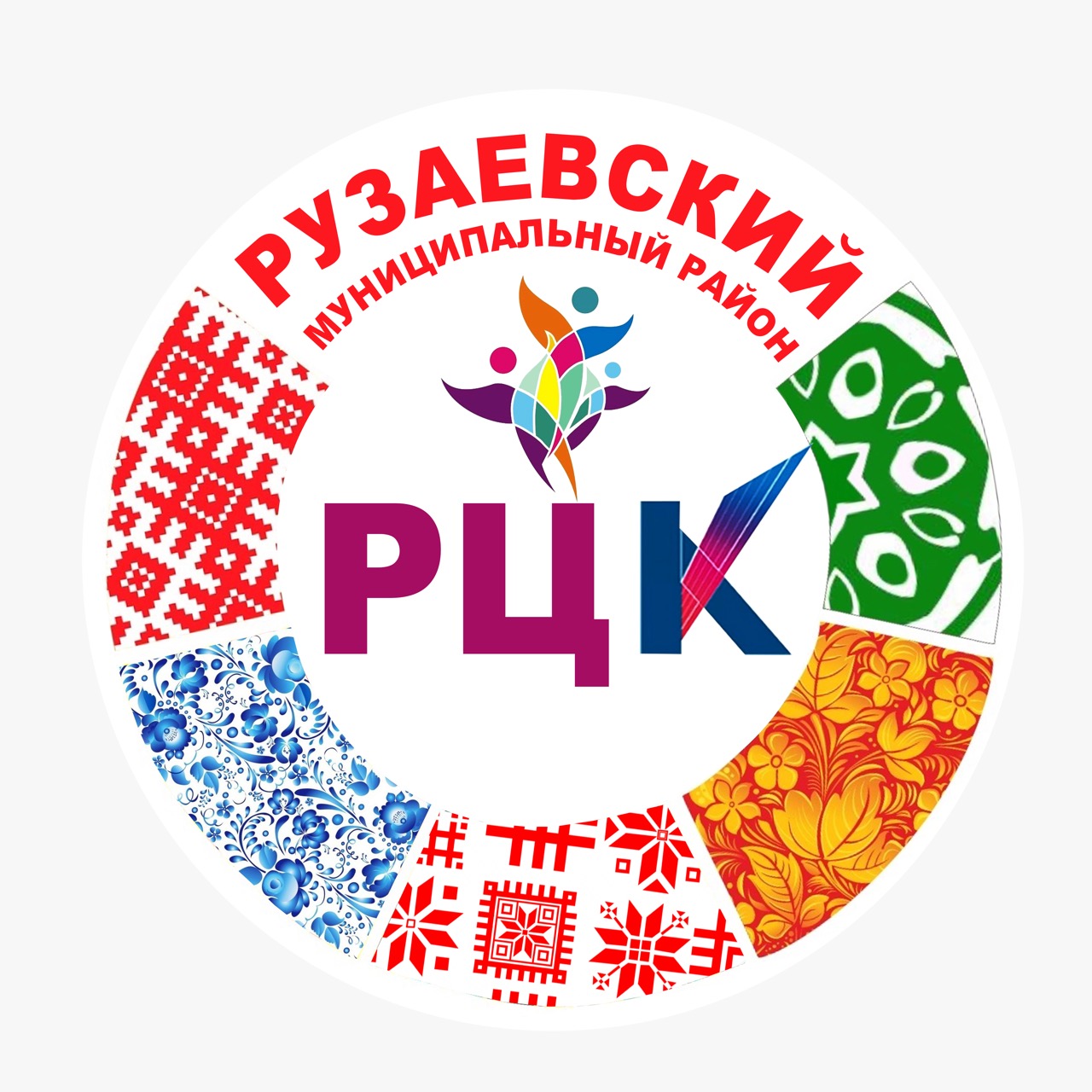 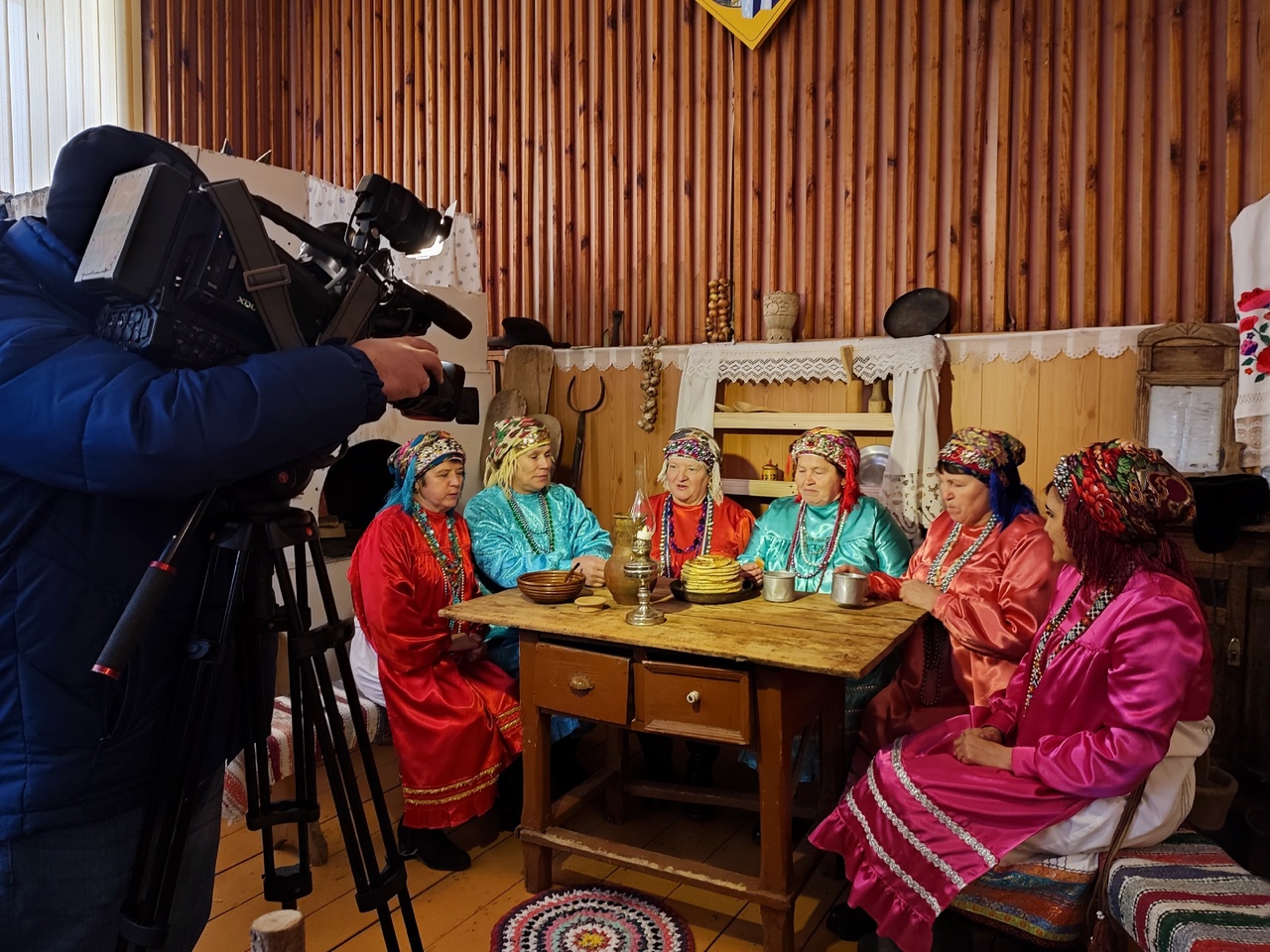 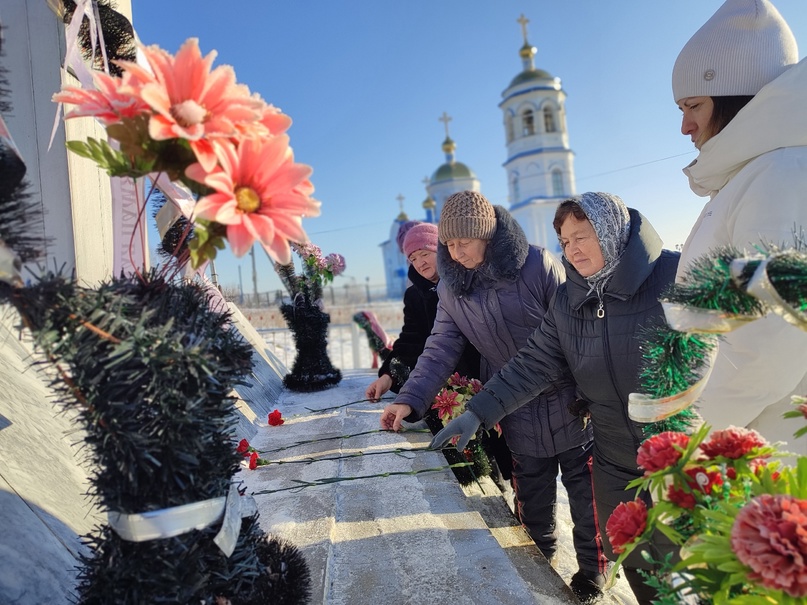 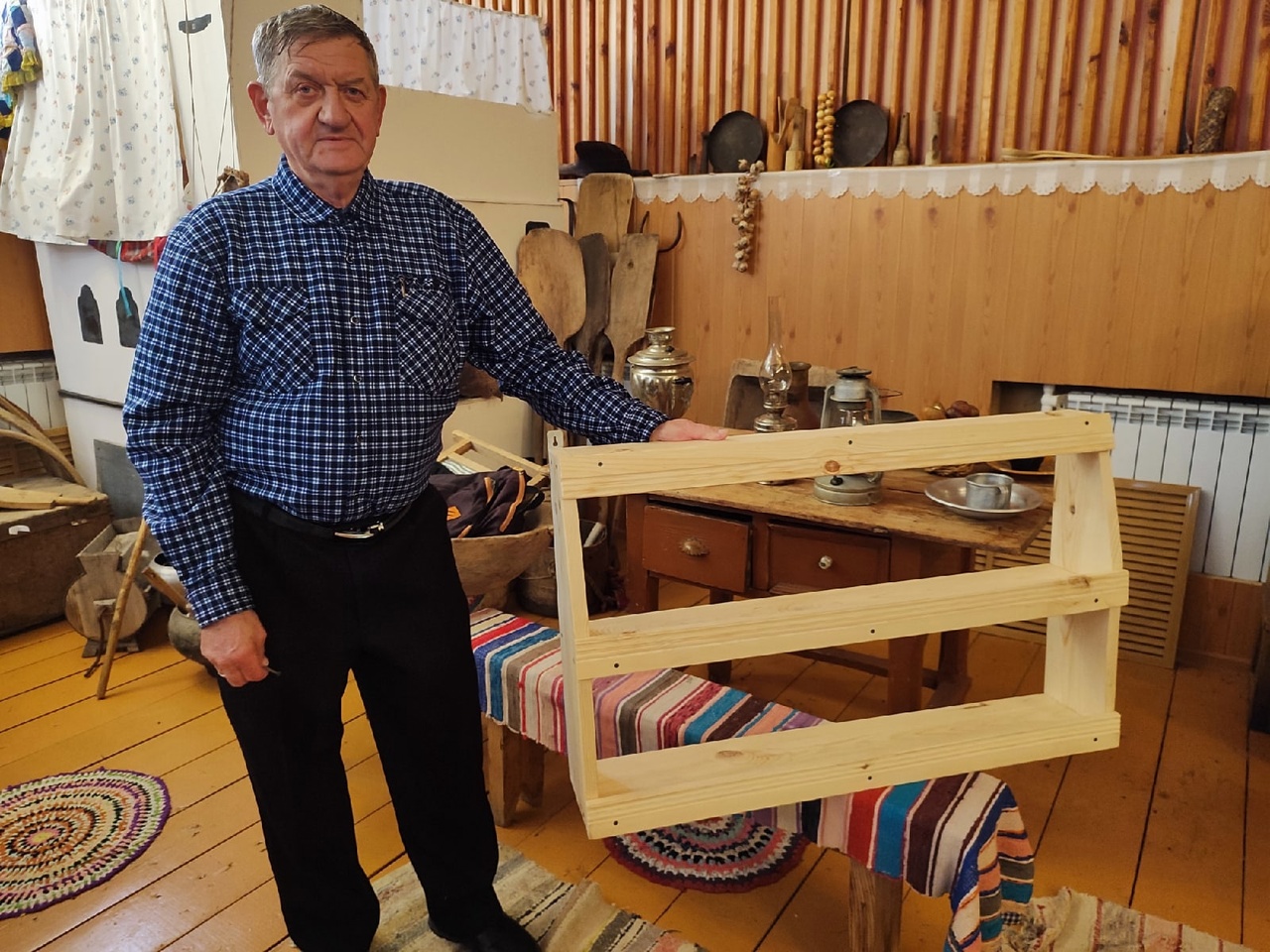 Волонтёрское движение 
Тат-Пишлинского клуба
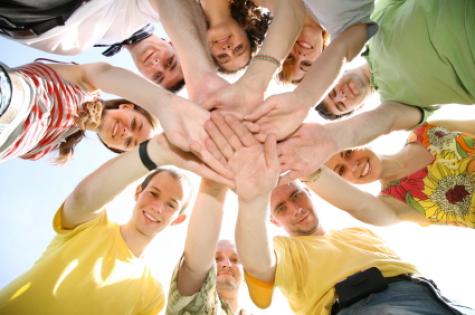 Поселение уникально своими традициями,
 татарской национальной культурой. 
Ребята помогают сохранить знания о национальном костюме и традиционных блюдах в стенах музея национальной татарской культуры «Татарский дом».
Организовывают патриотические и спортивные мероприятия 
для младших ребят.
ДорогоюДОБРА
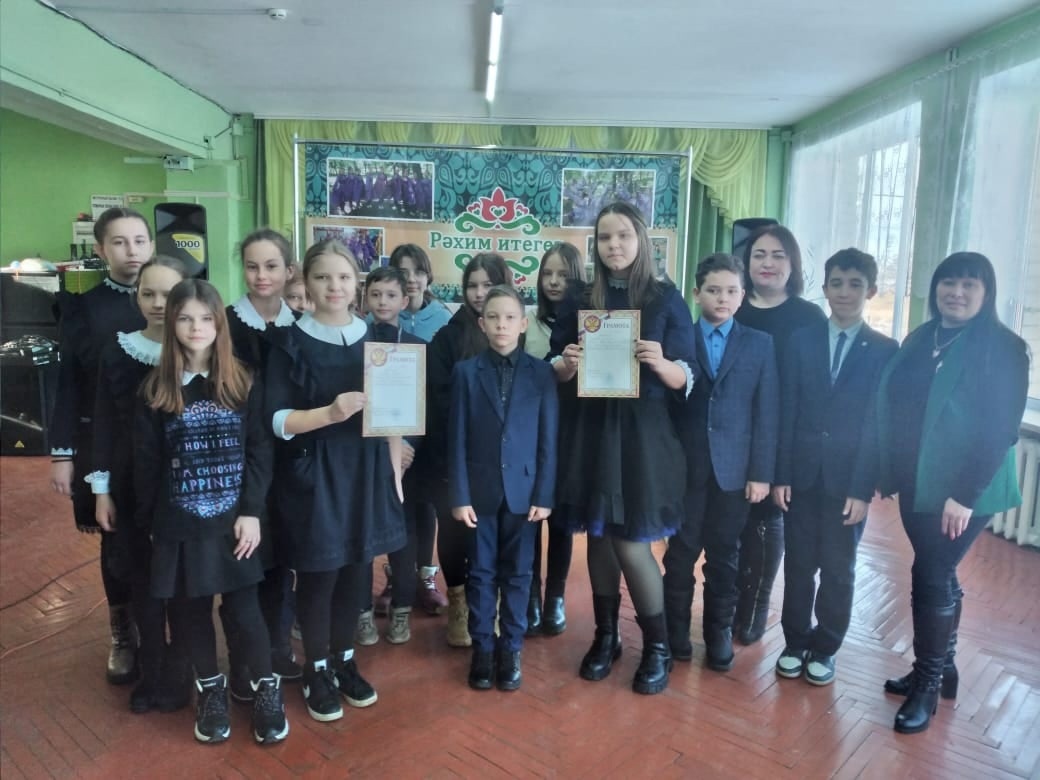 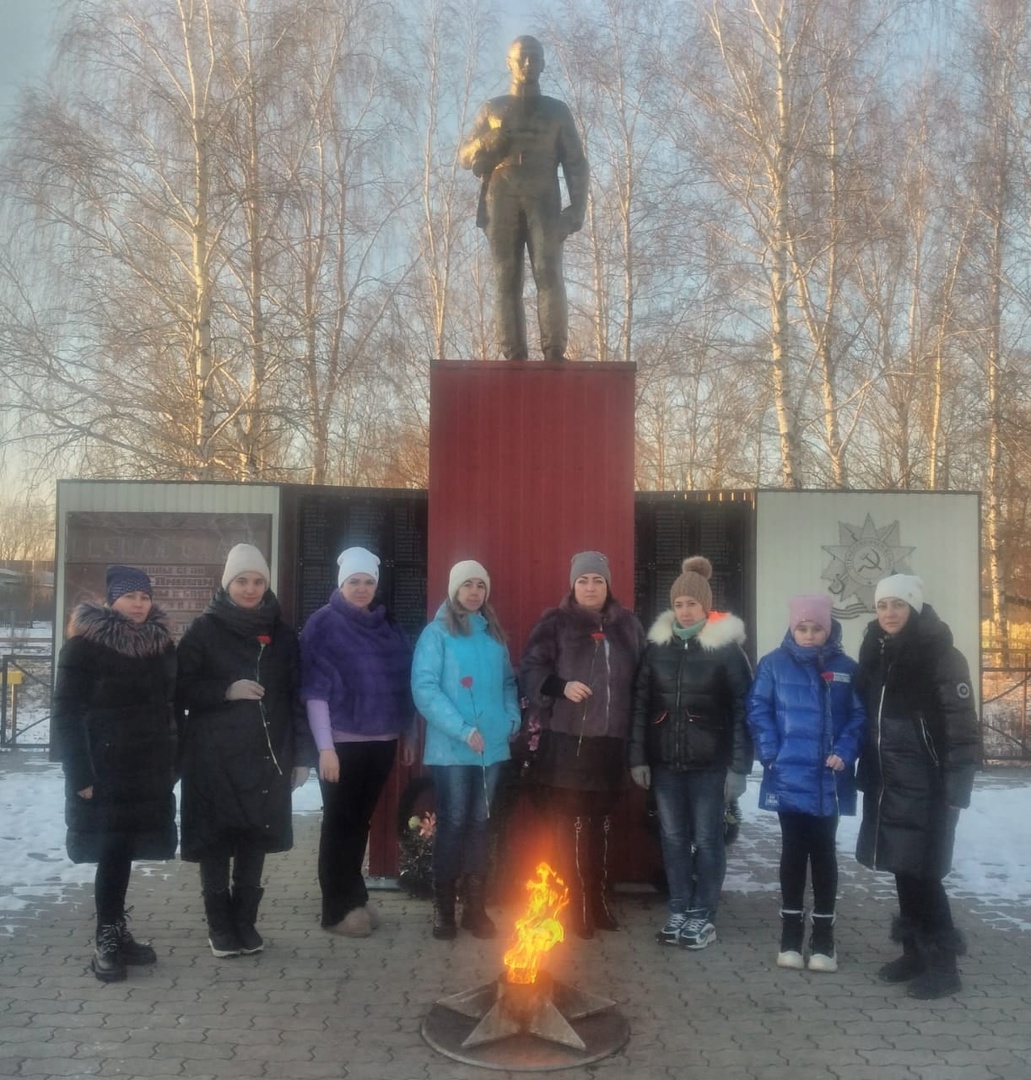 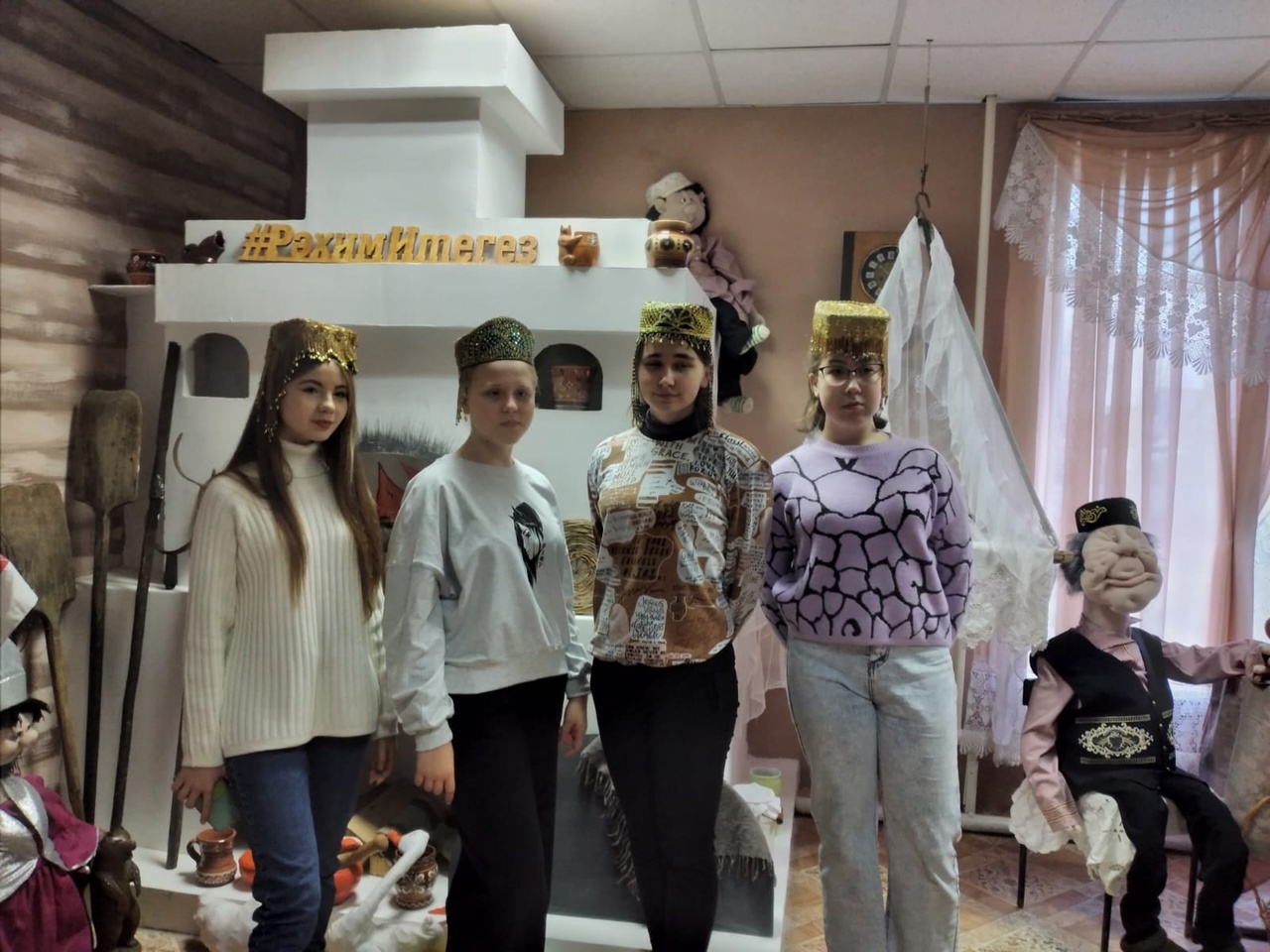 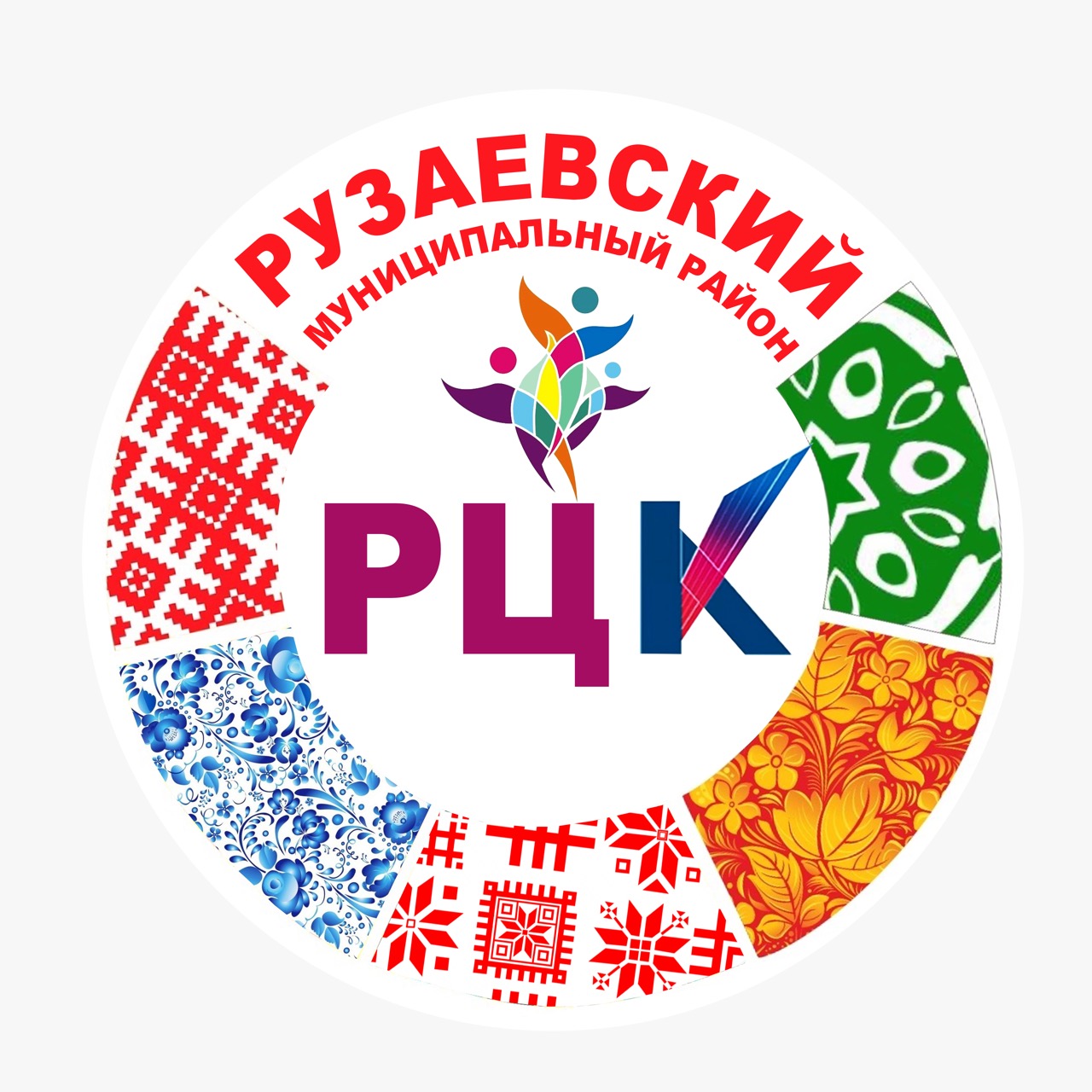 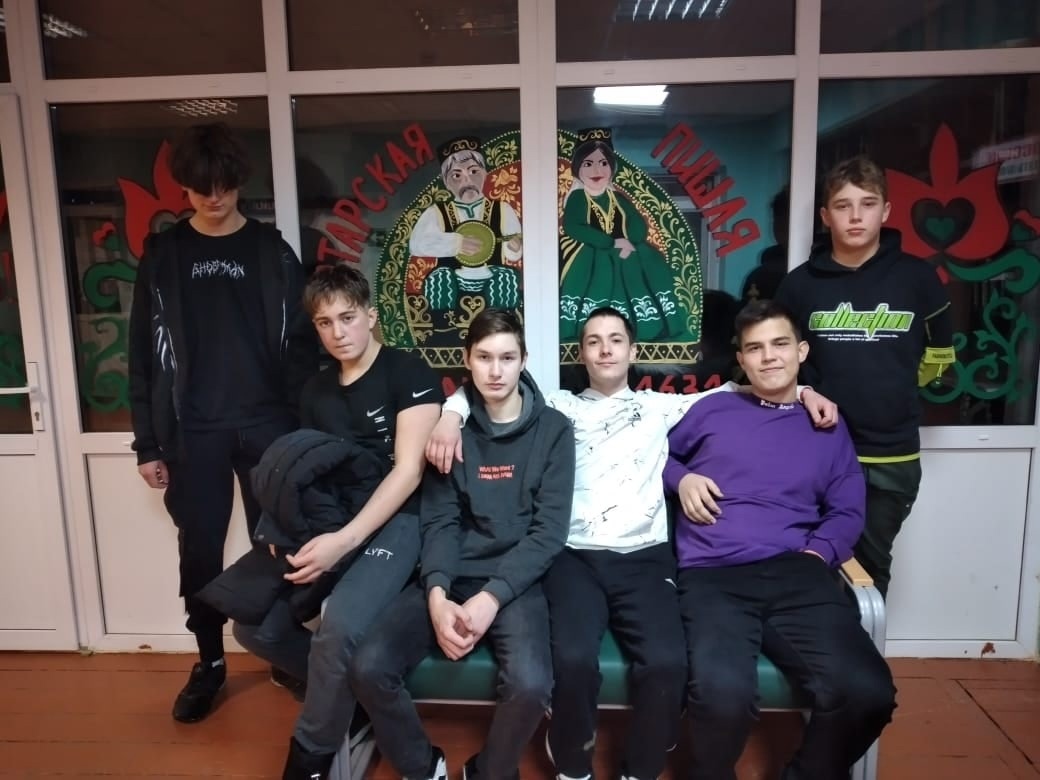 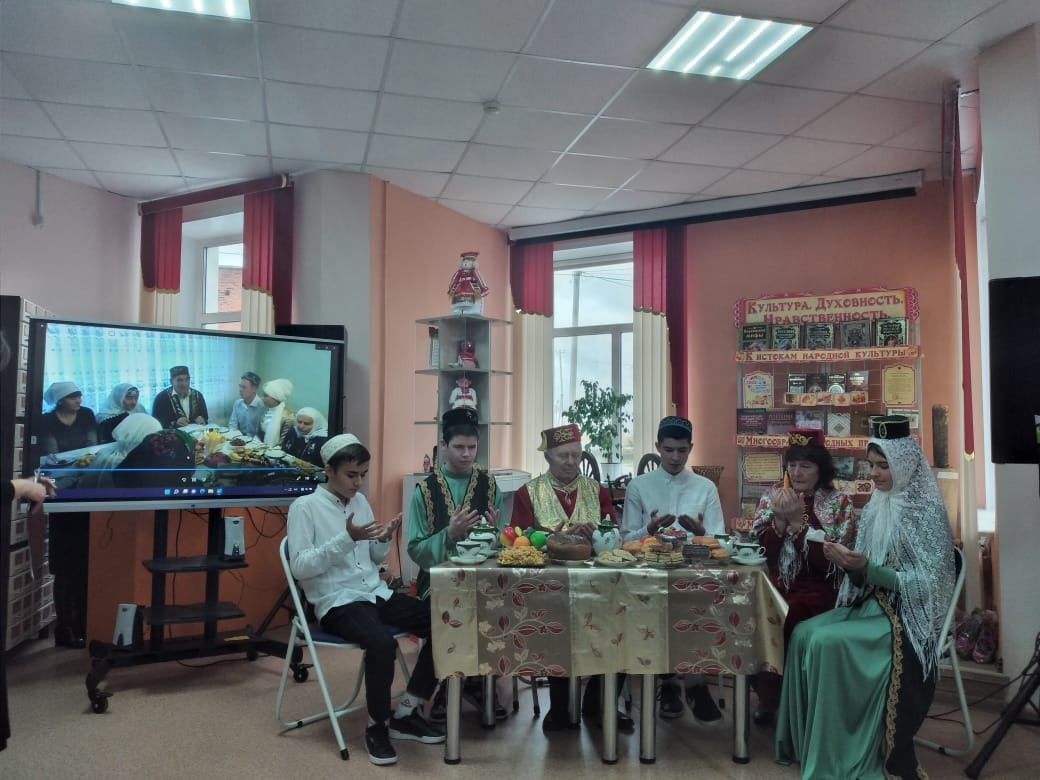 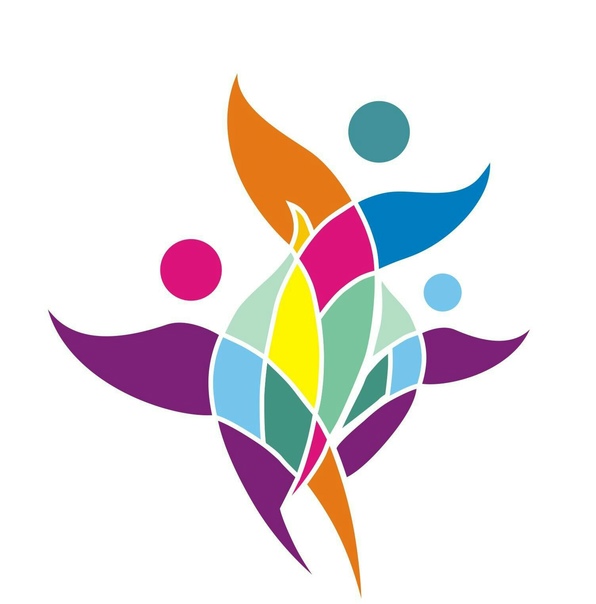 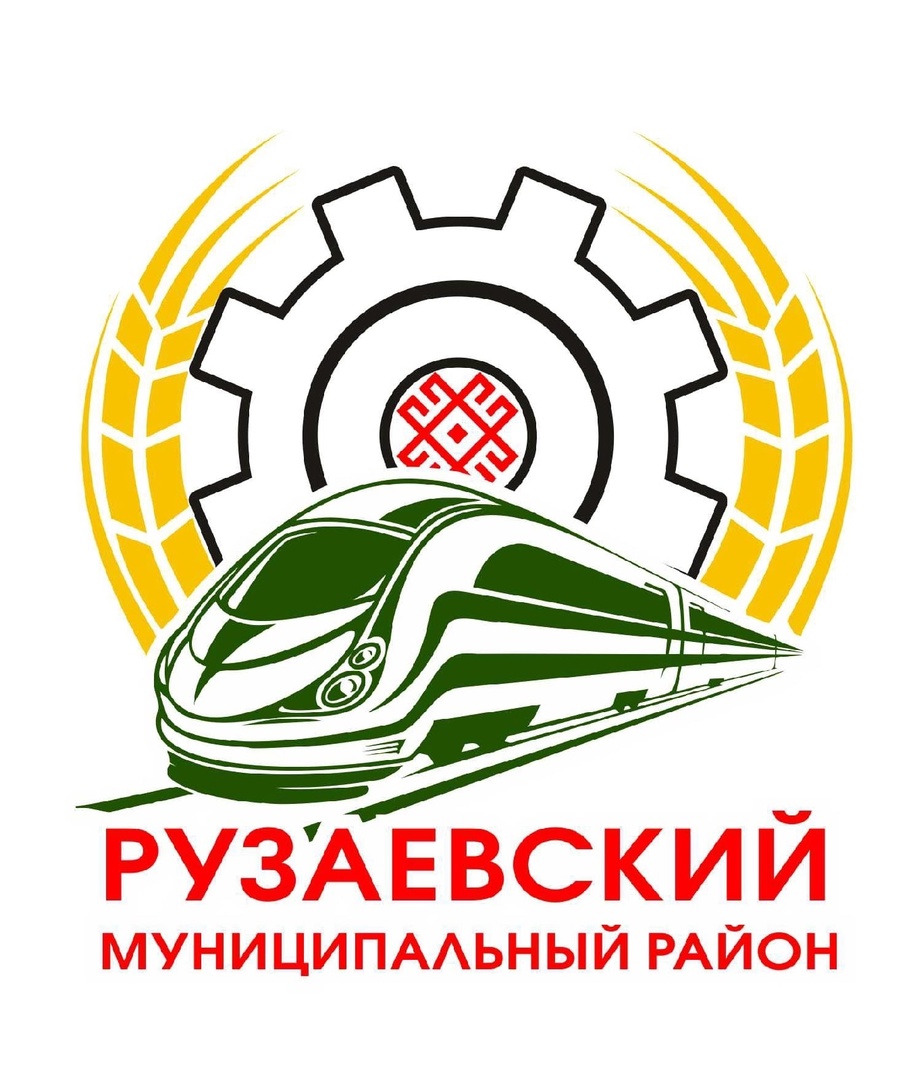 Сейчас формируется городской актив «Волонтёров культуры» при МБУК «РЦК»
Своей главной задачей мы видим: объединение всех волонтёров, желающих оказывать помощь в сфере культуры в Рузаевском муниципальном районе.
Это позволит более эффективно реализовывать задачи, 
делиться опытом, поддерживать инициативы
и сохранять традиции.
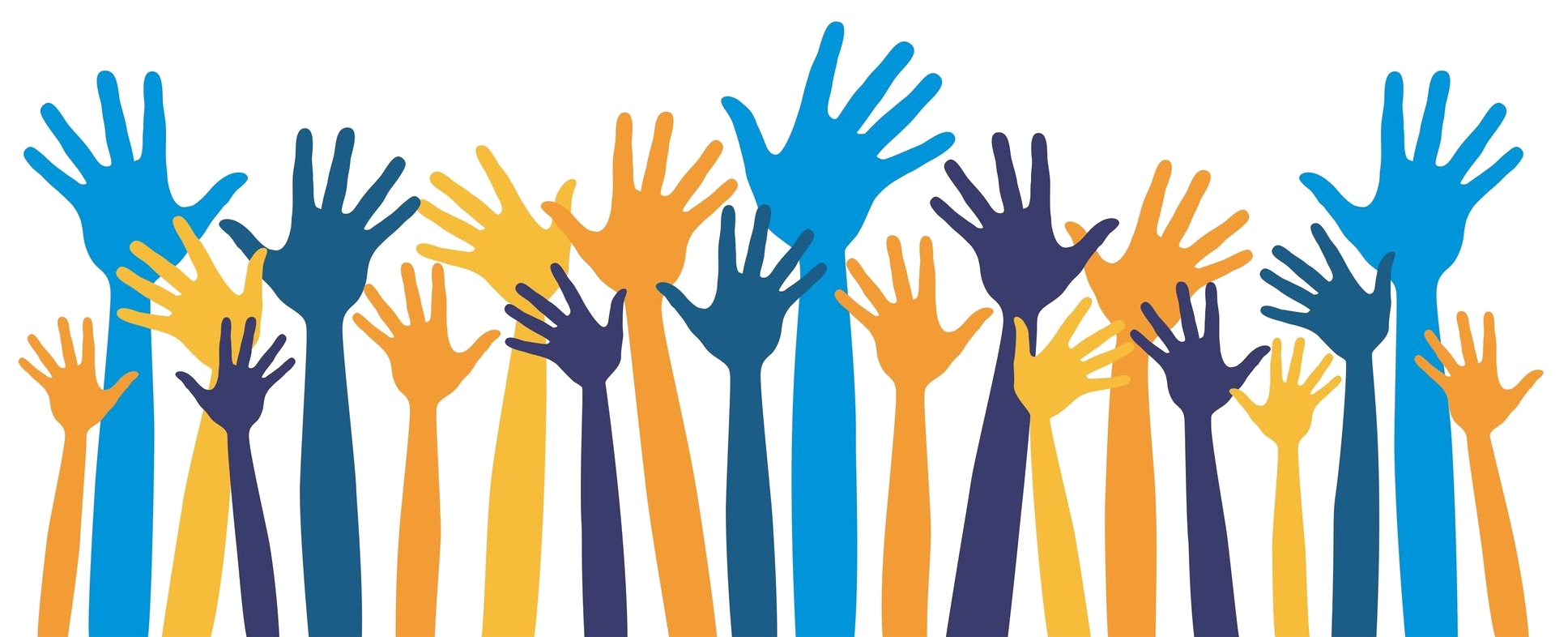 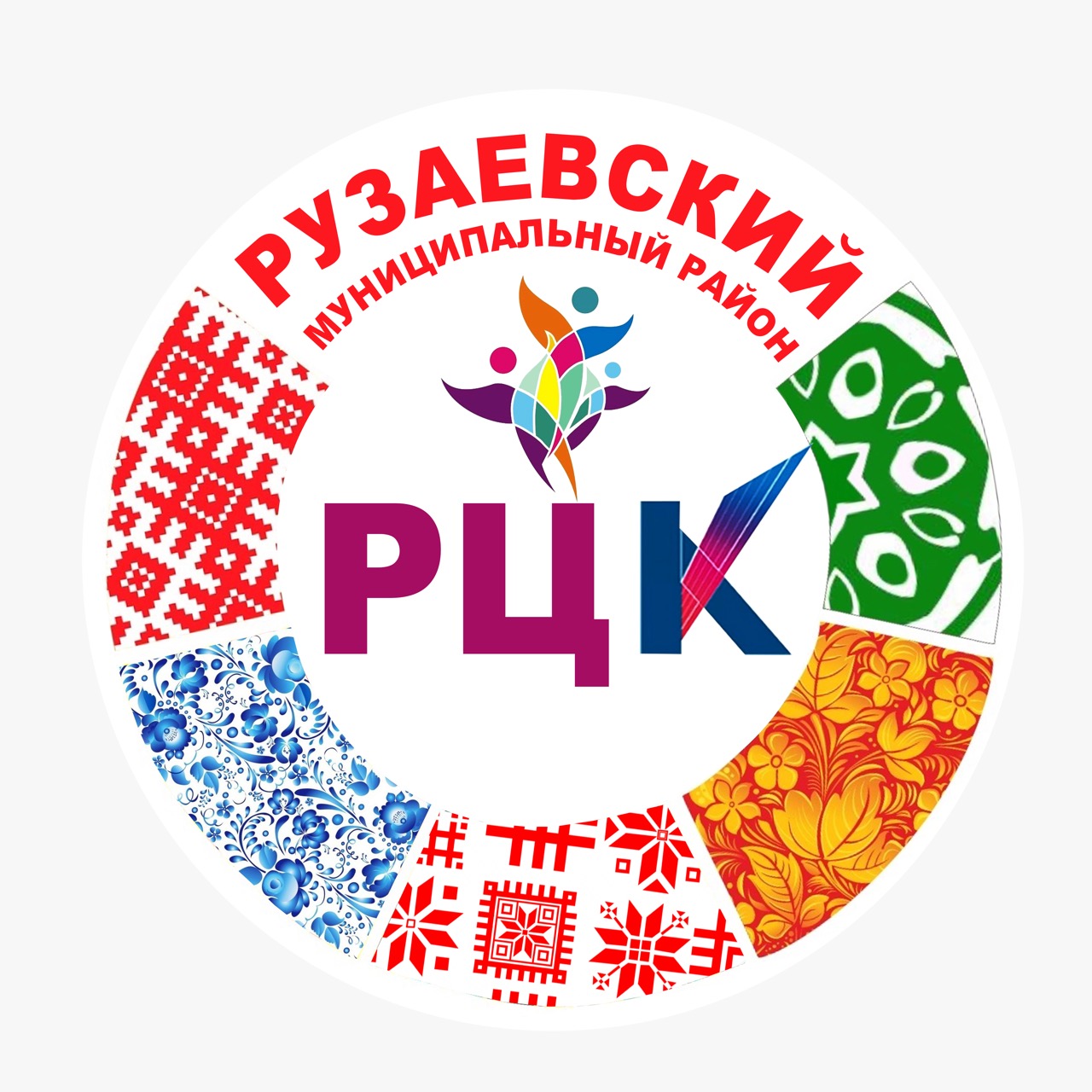 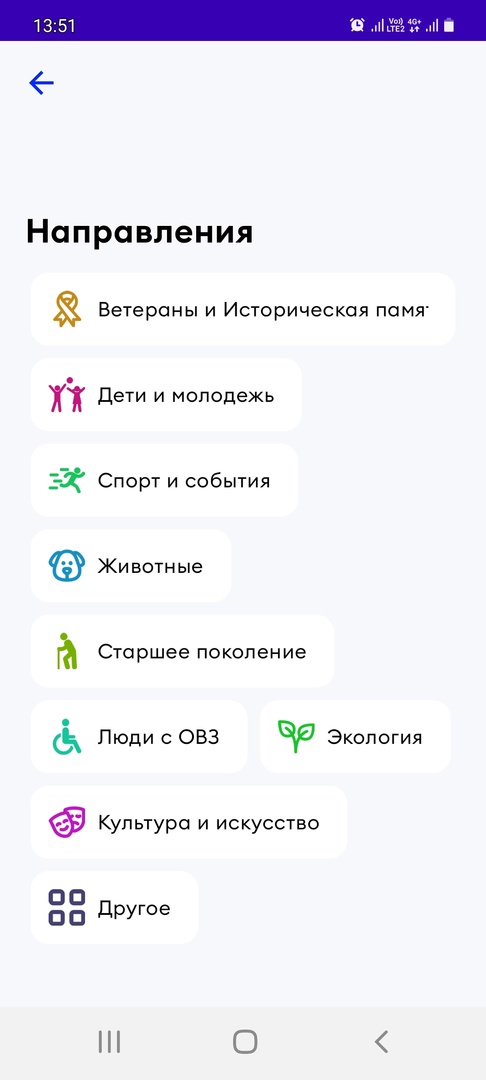 МБУК «РЦК»Рузаевскогомуниципального района
ID 10041446
Мы на DOBRO.RU
Всегда рады Вам!
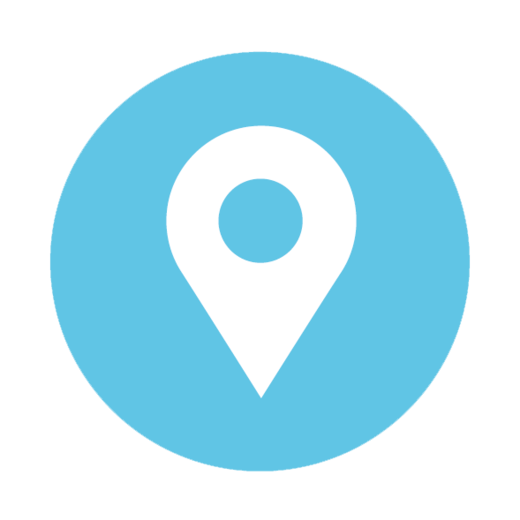 Республика Мордовия,
Рузаевка, ул. Первомайская, д. 45
+79279754151
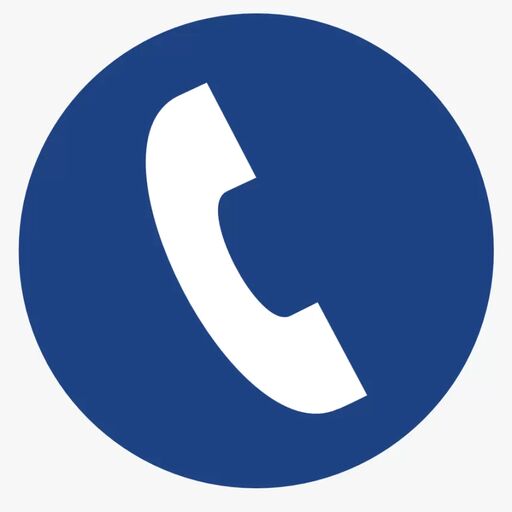 ck.rck@e-mordovia.ru
https://t.me/KyltDobroRMR
https://vk.com/public217301141
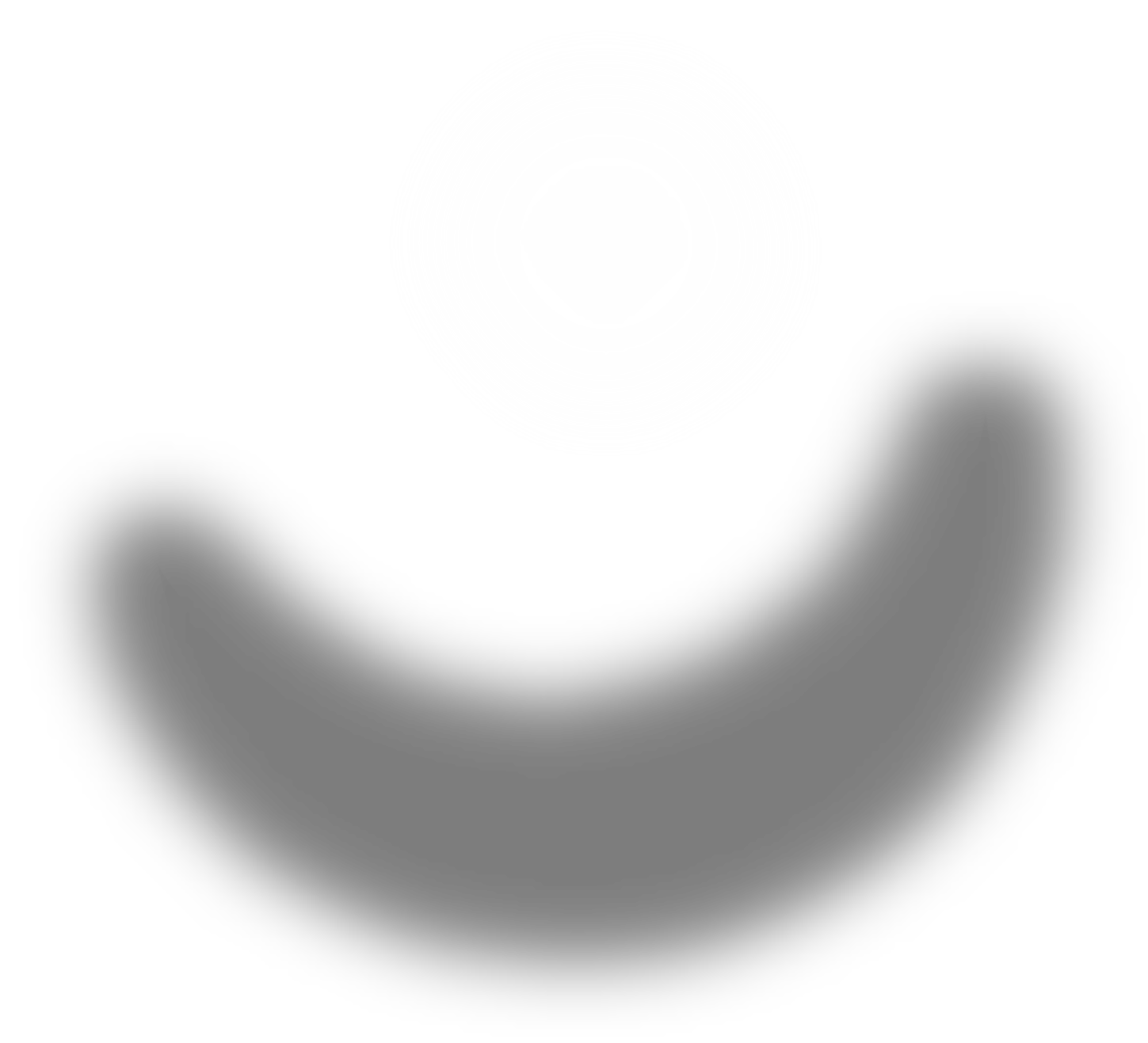 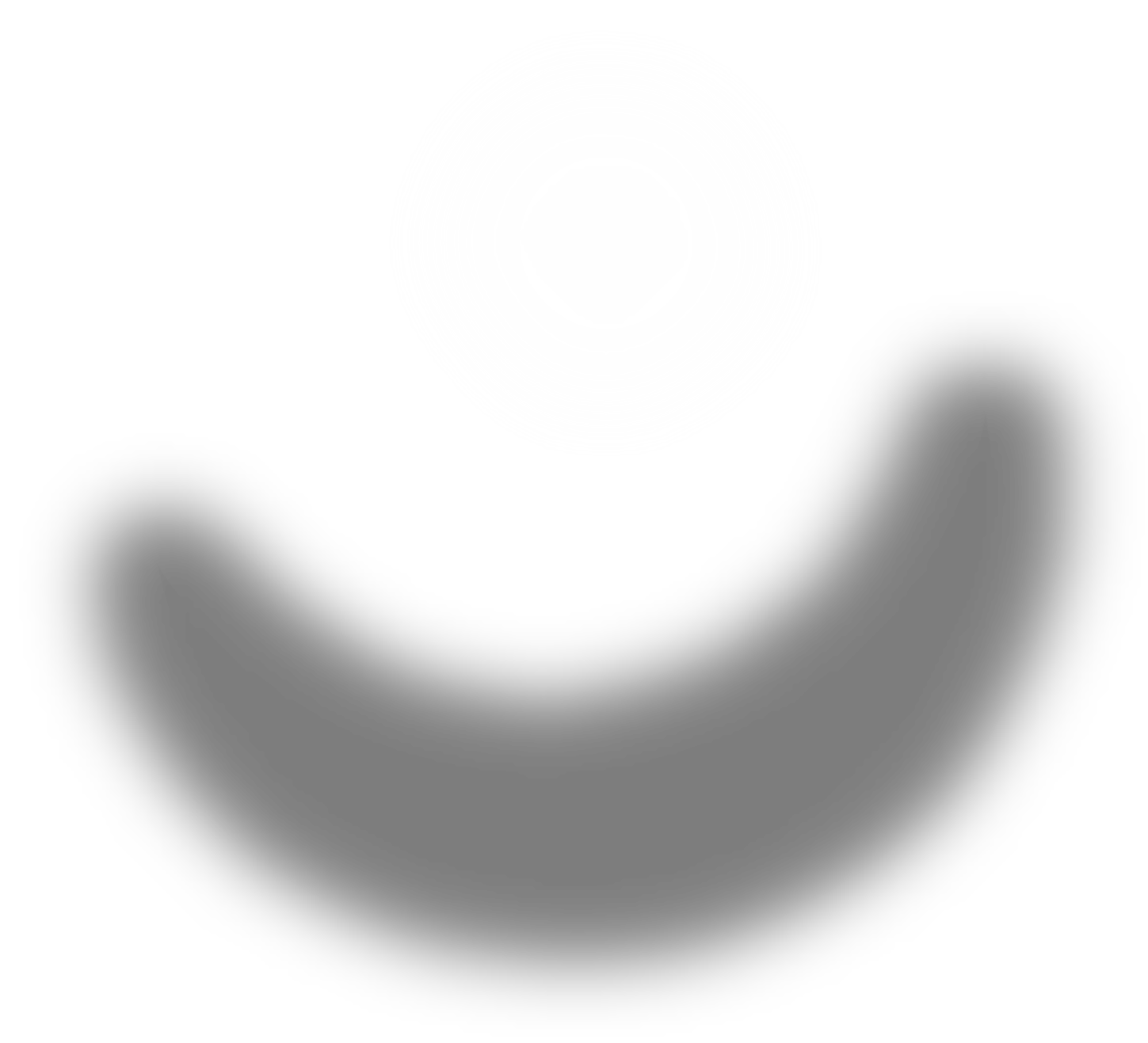 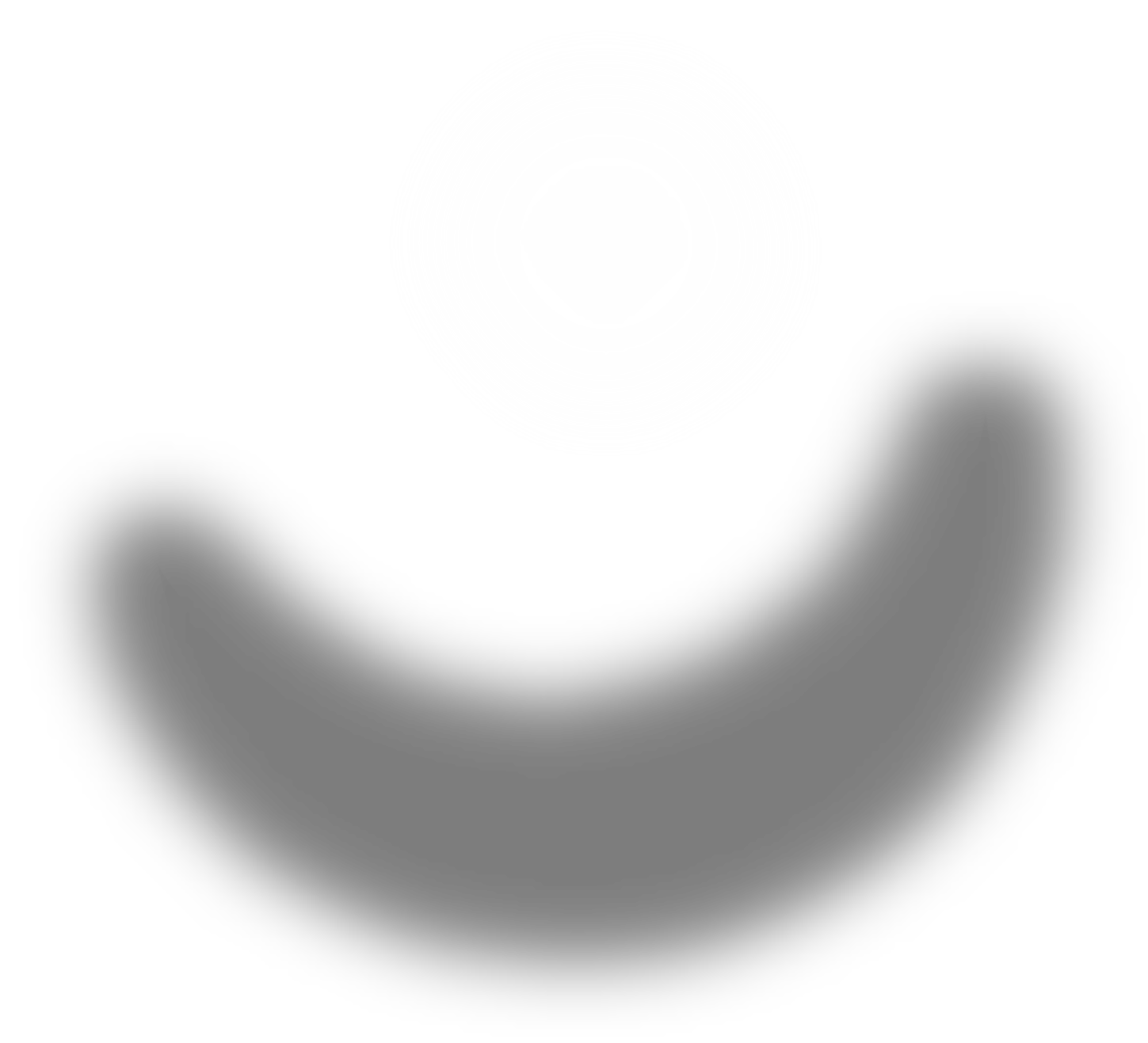 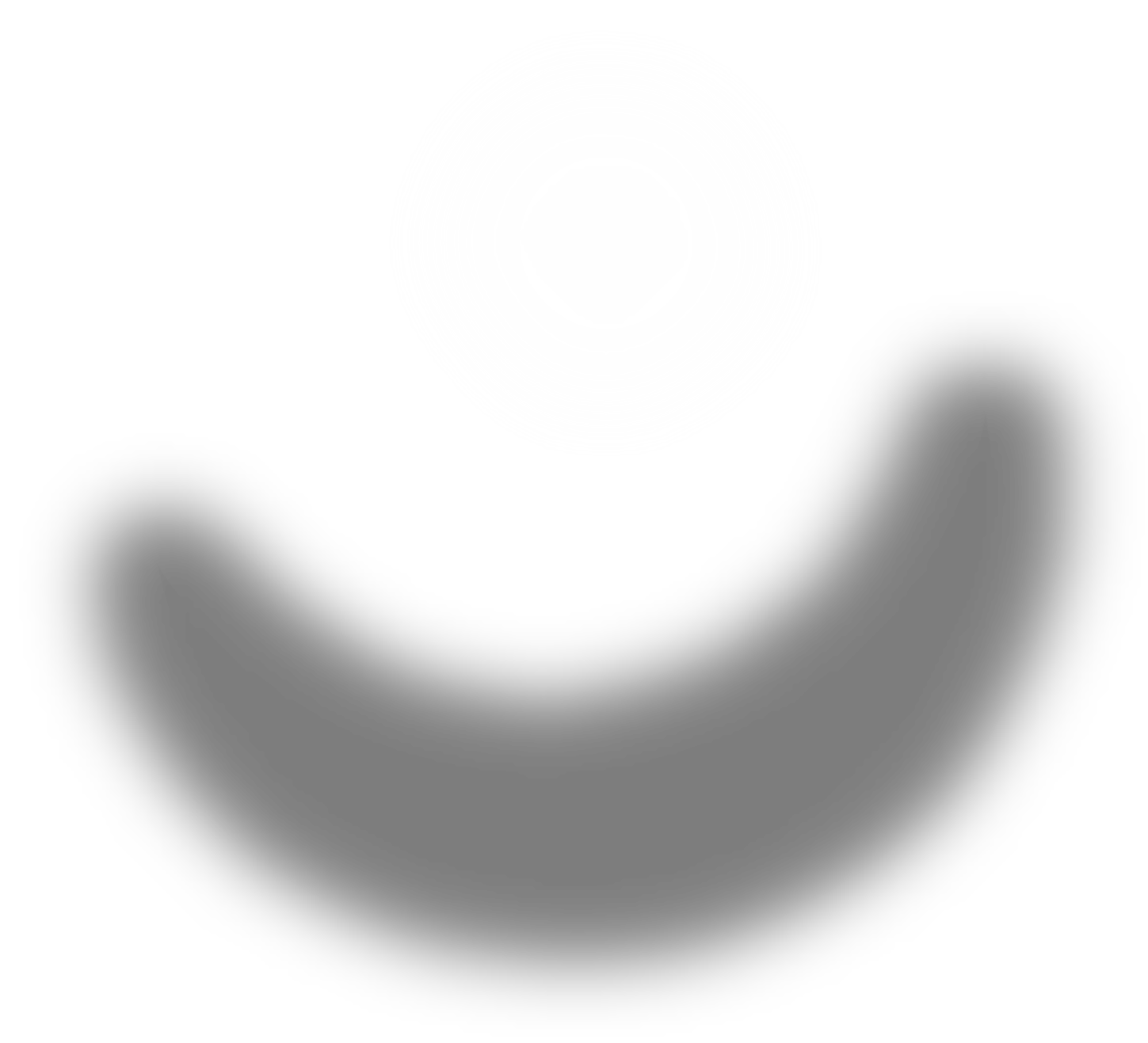 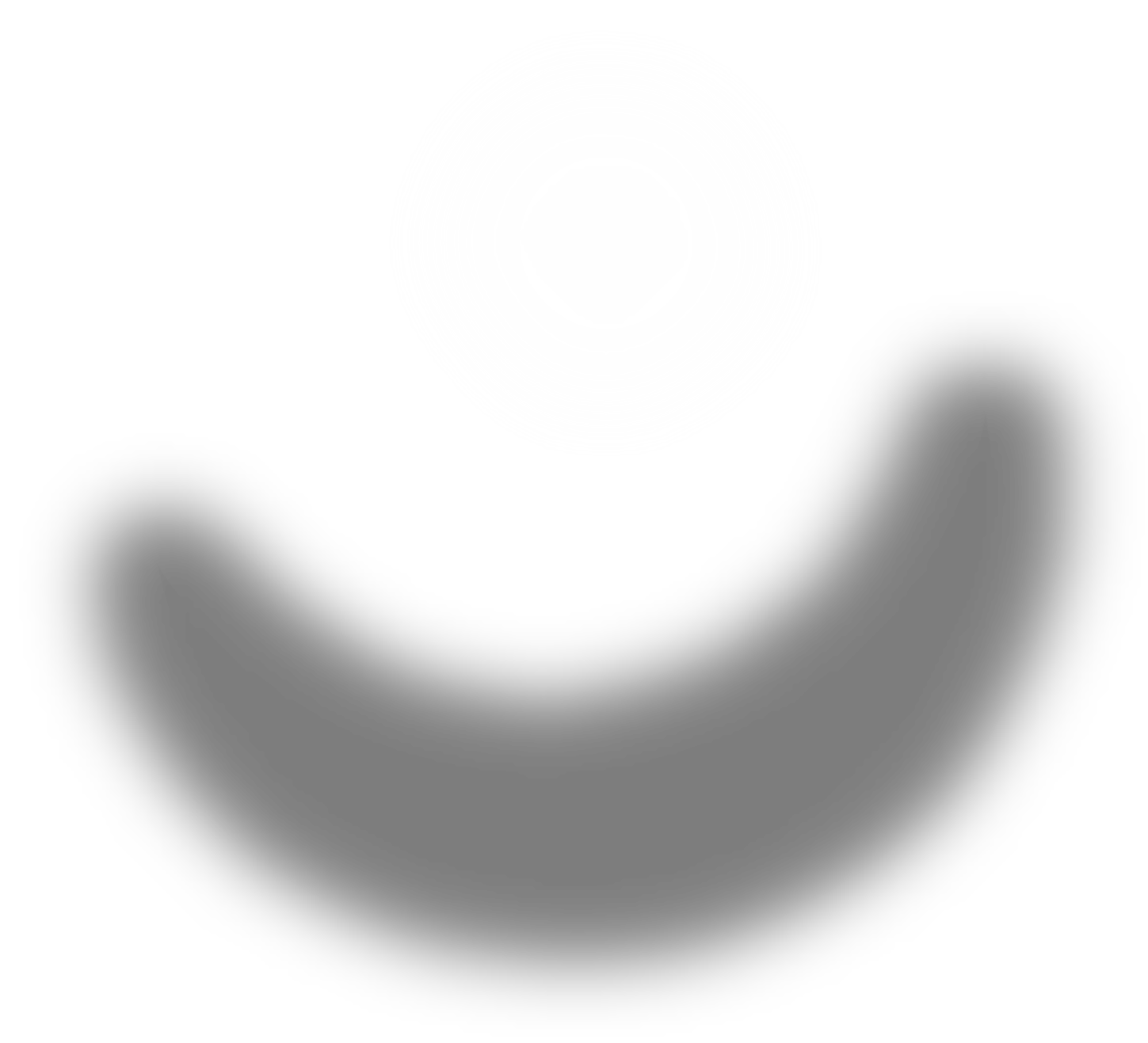 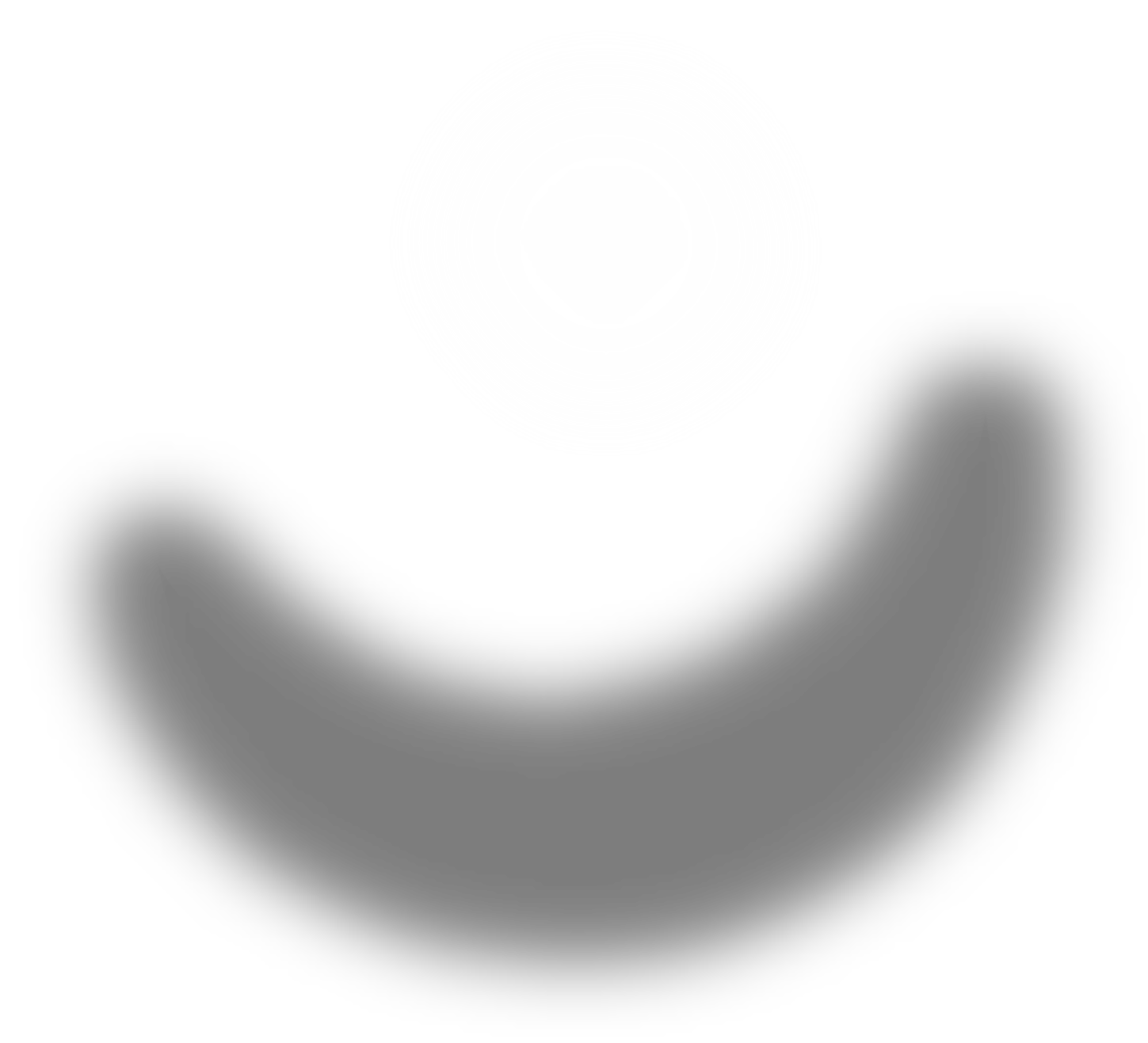 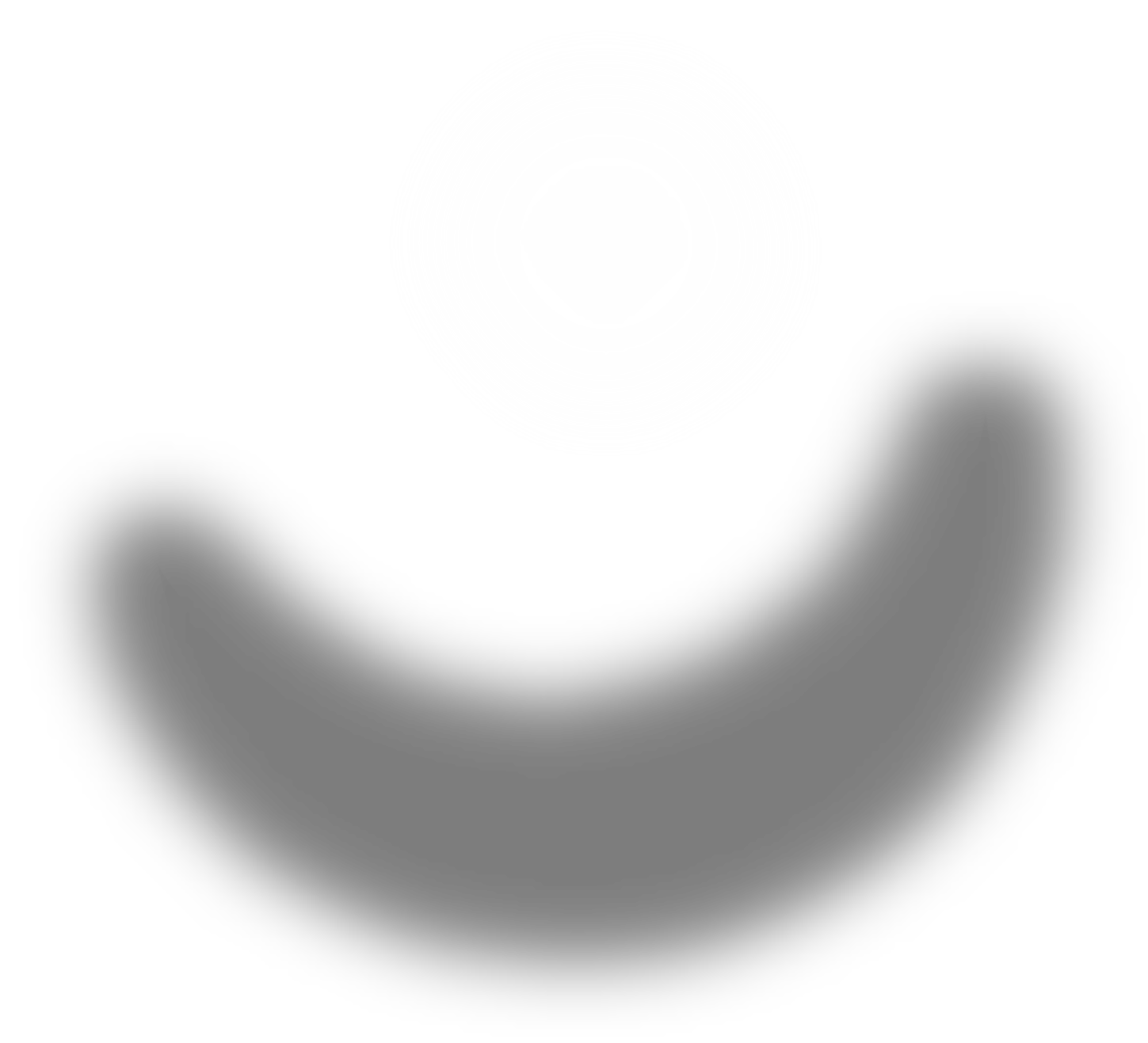 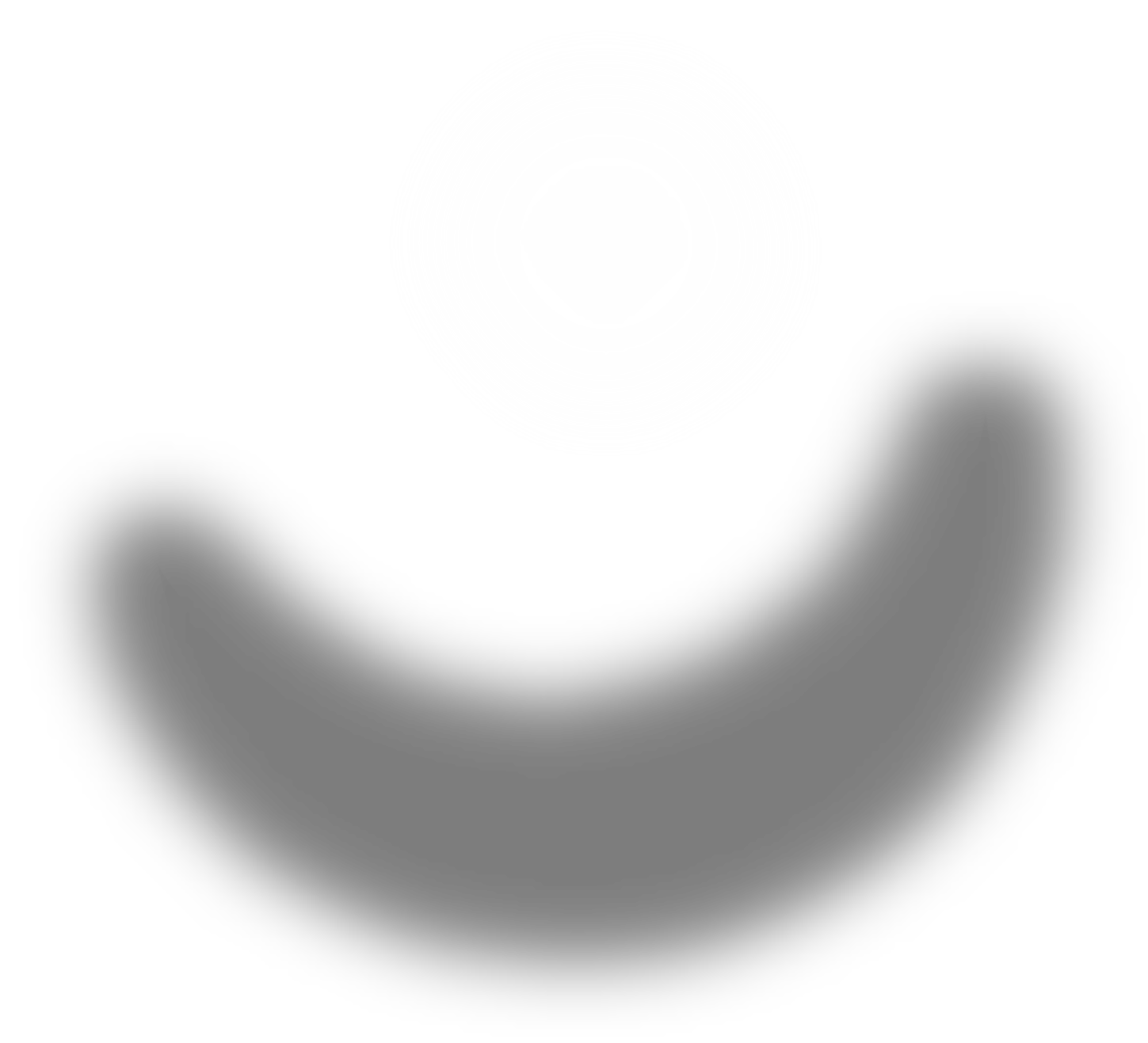 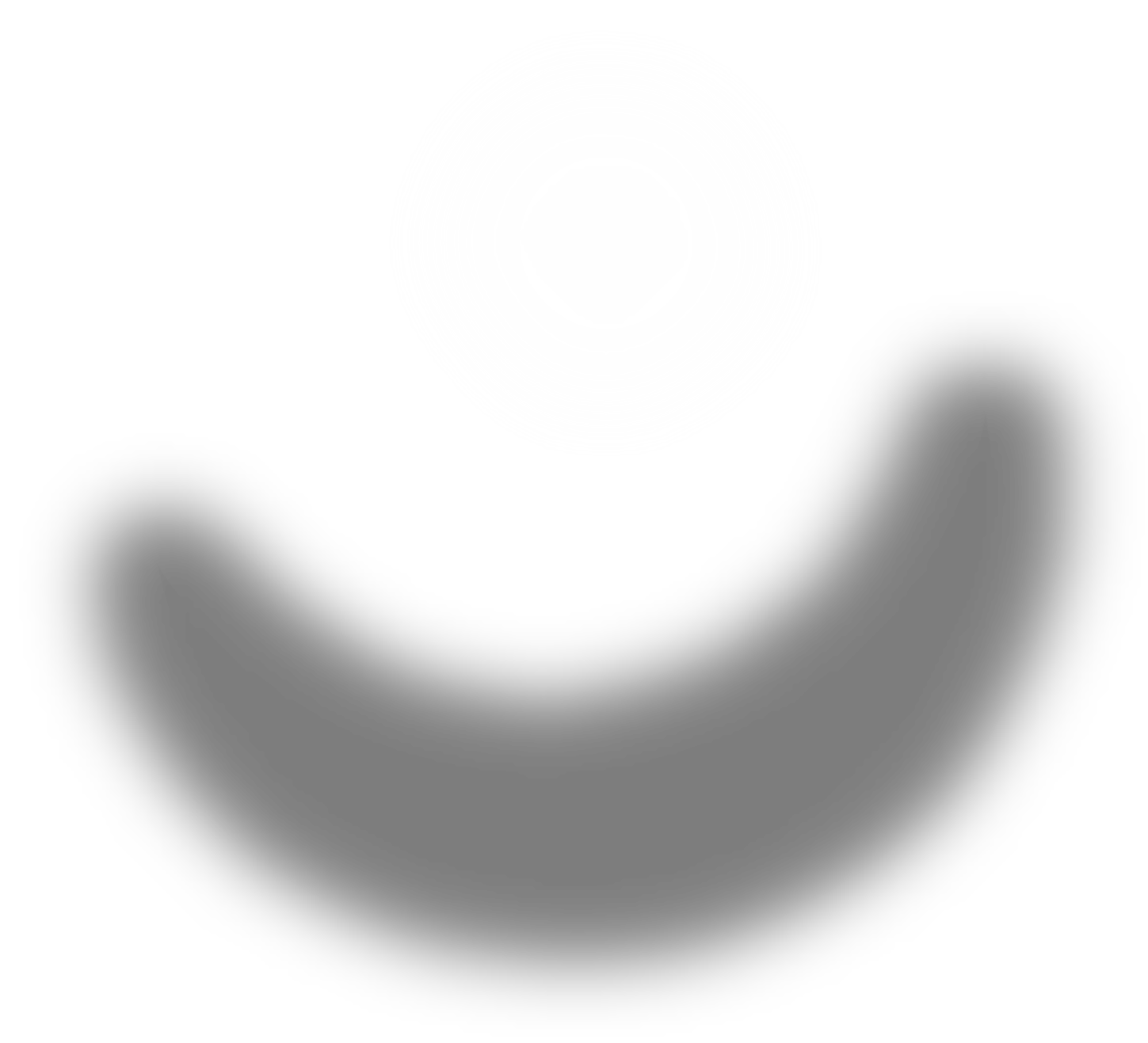 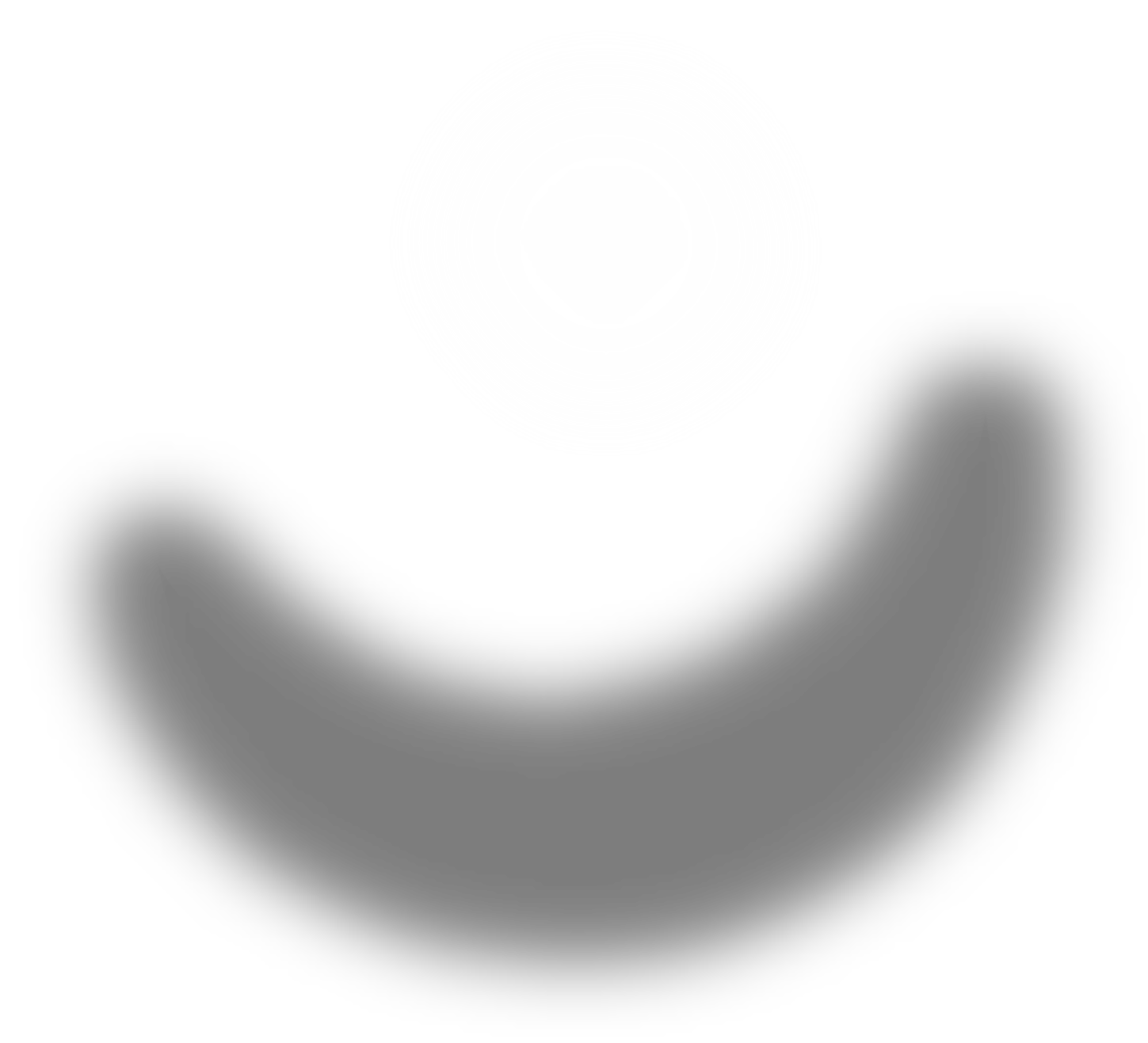 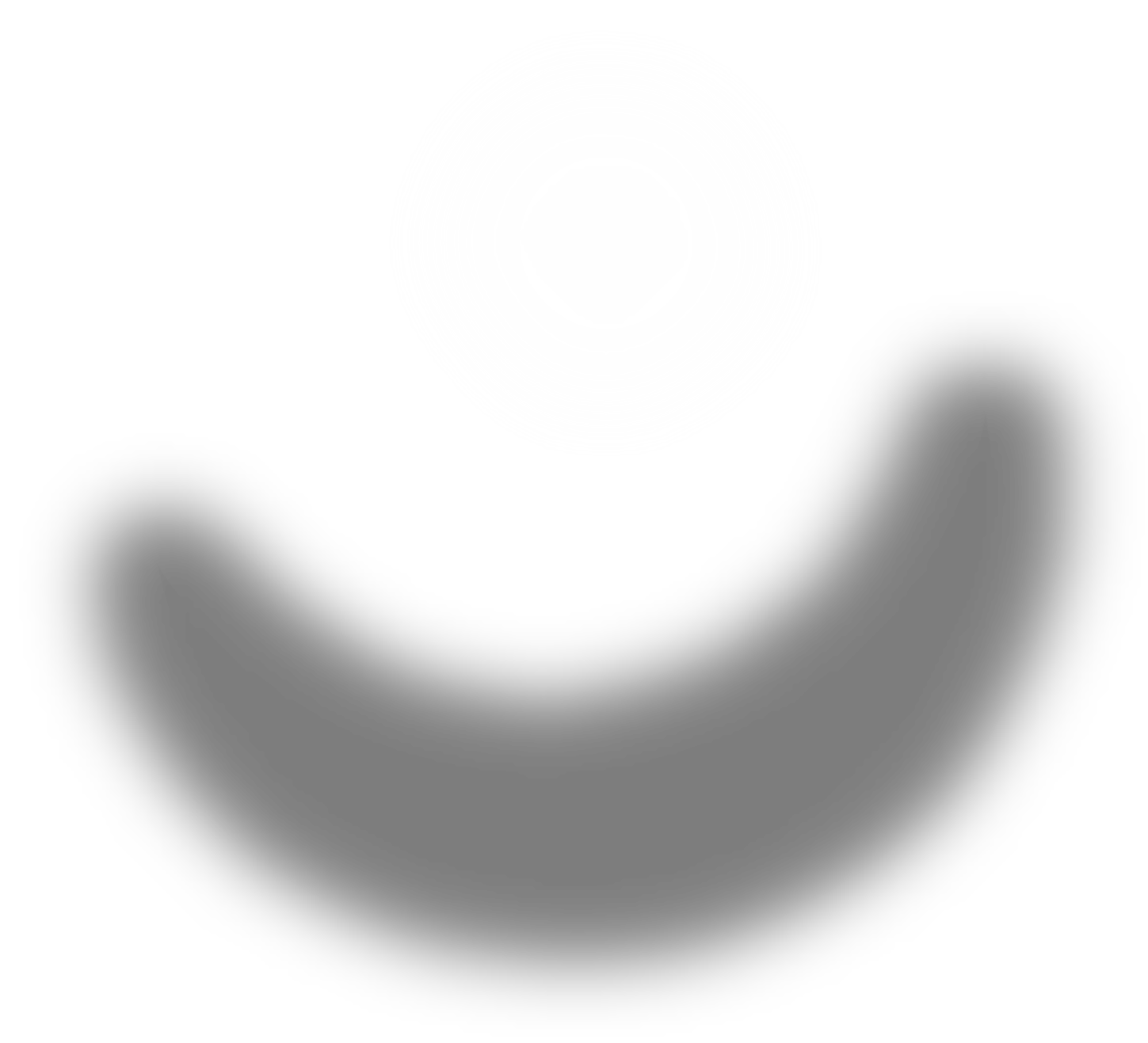 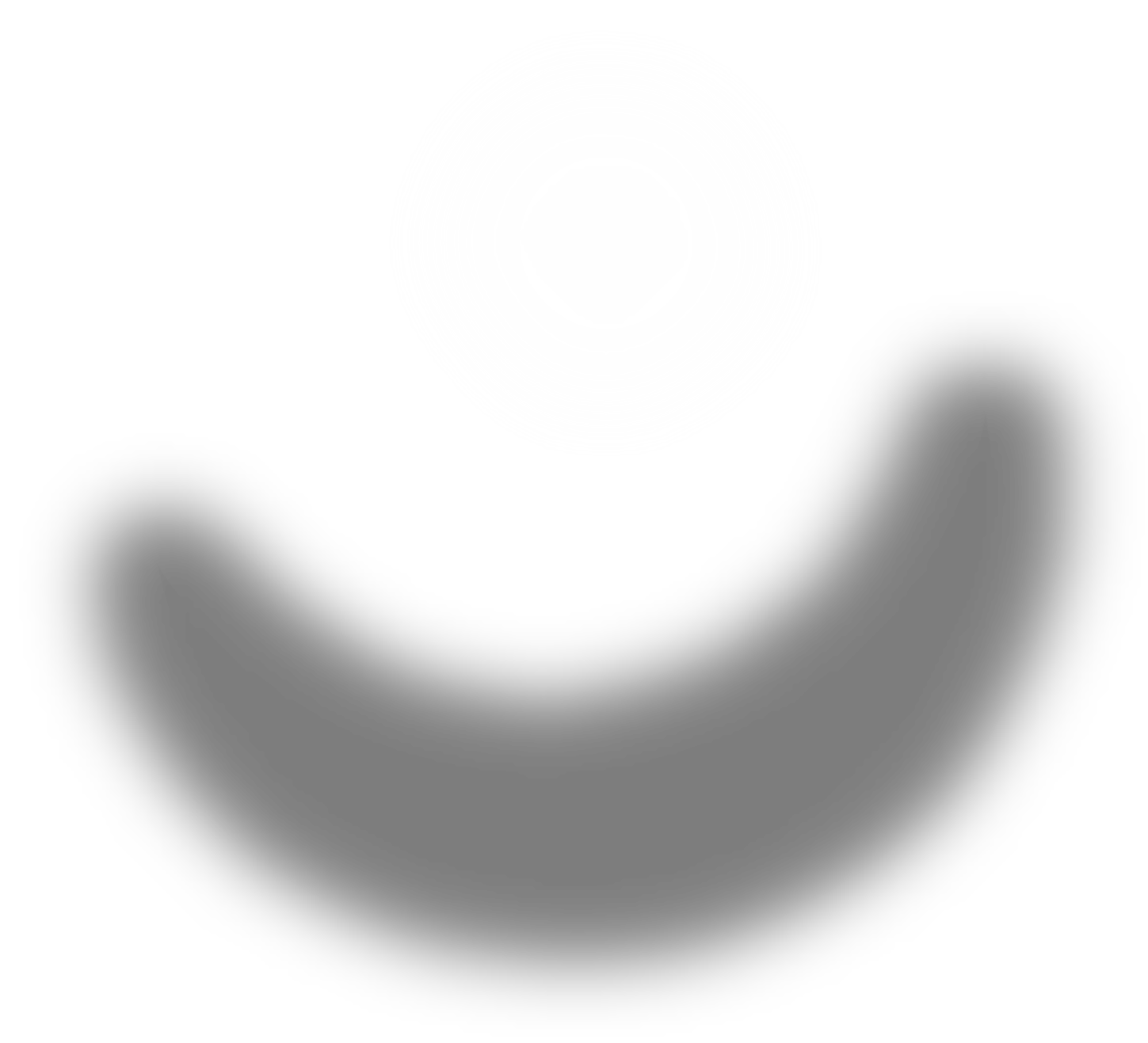 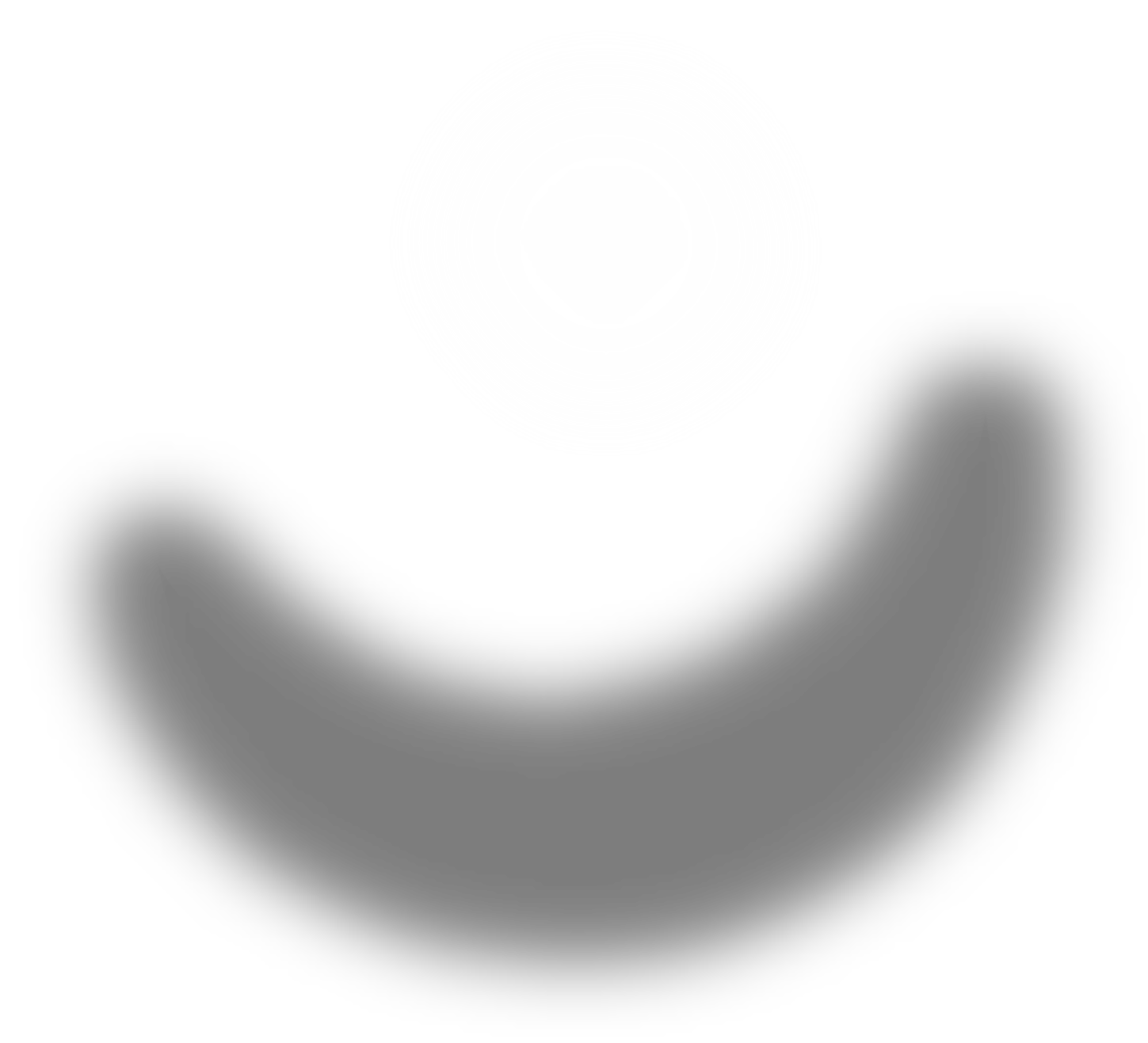 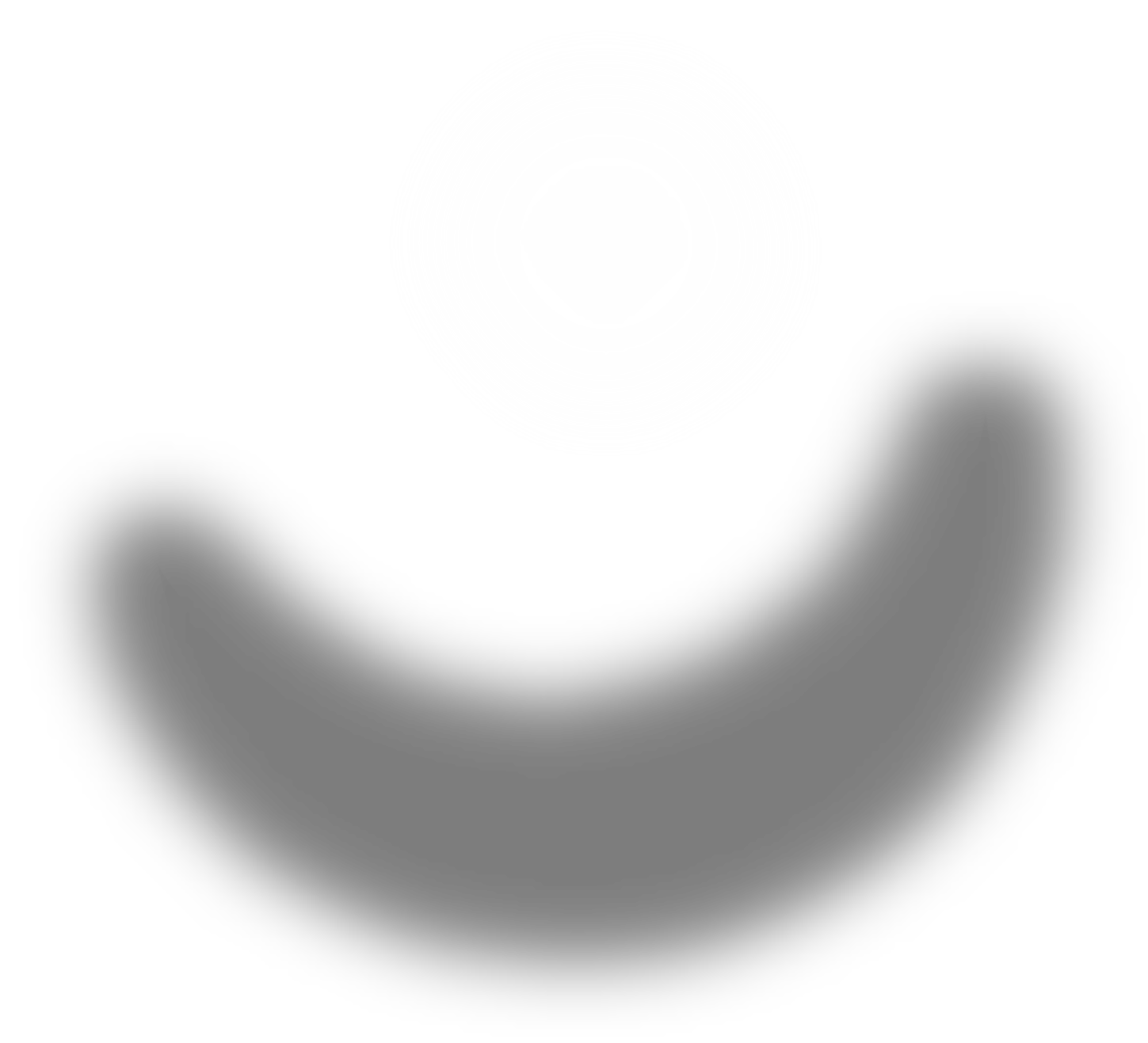 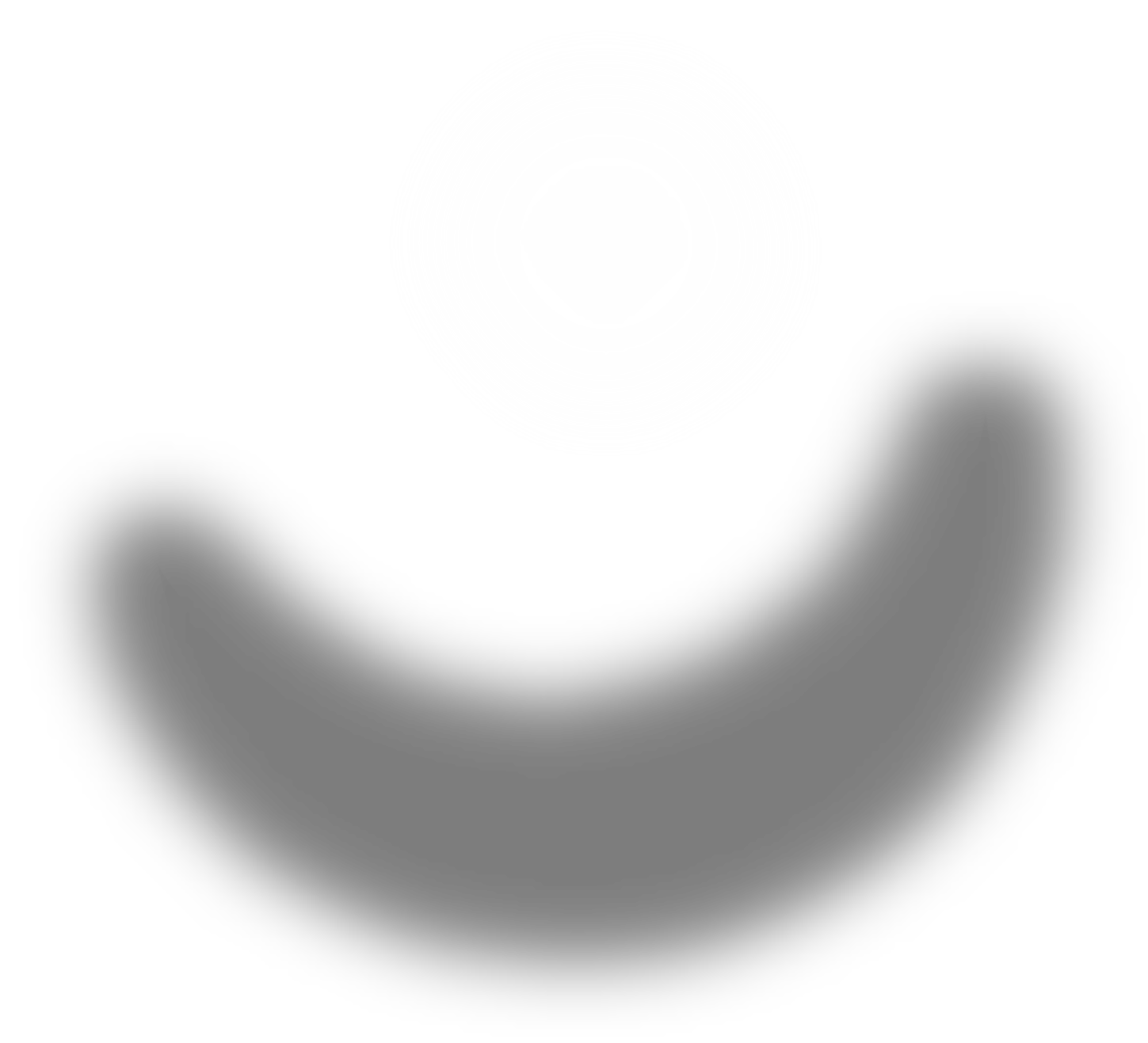 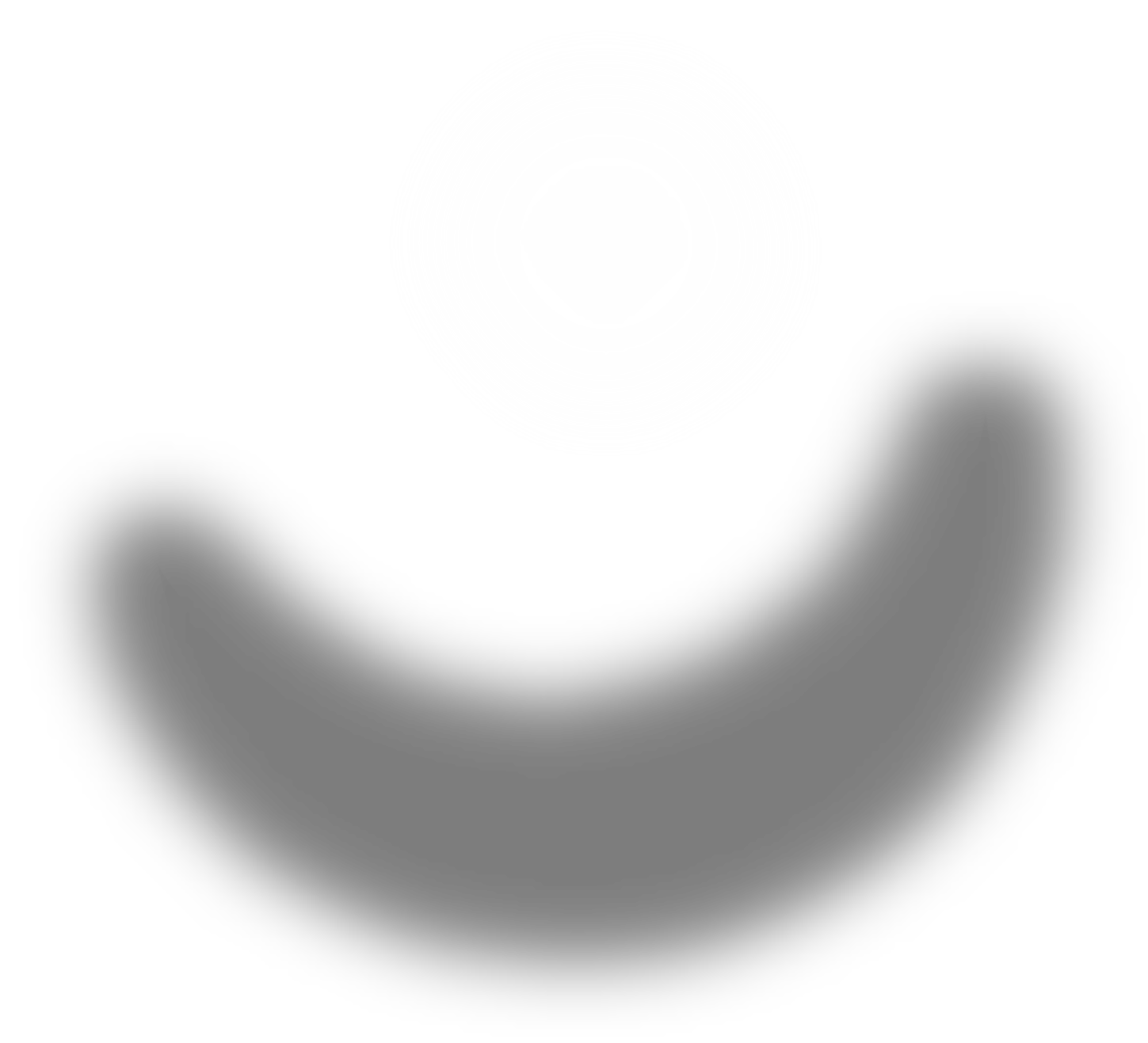 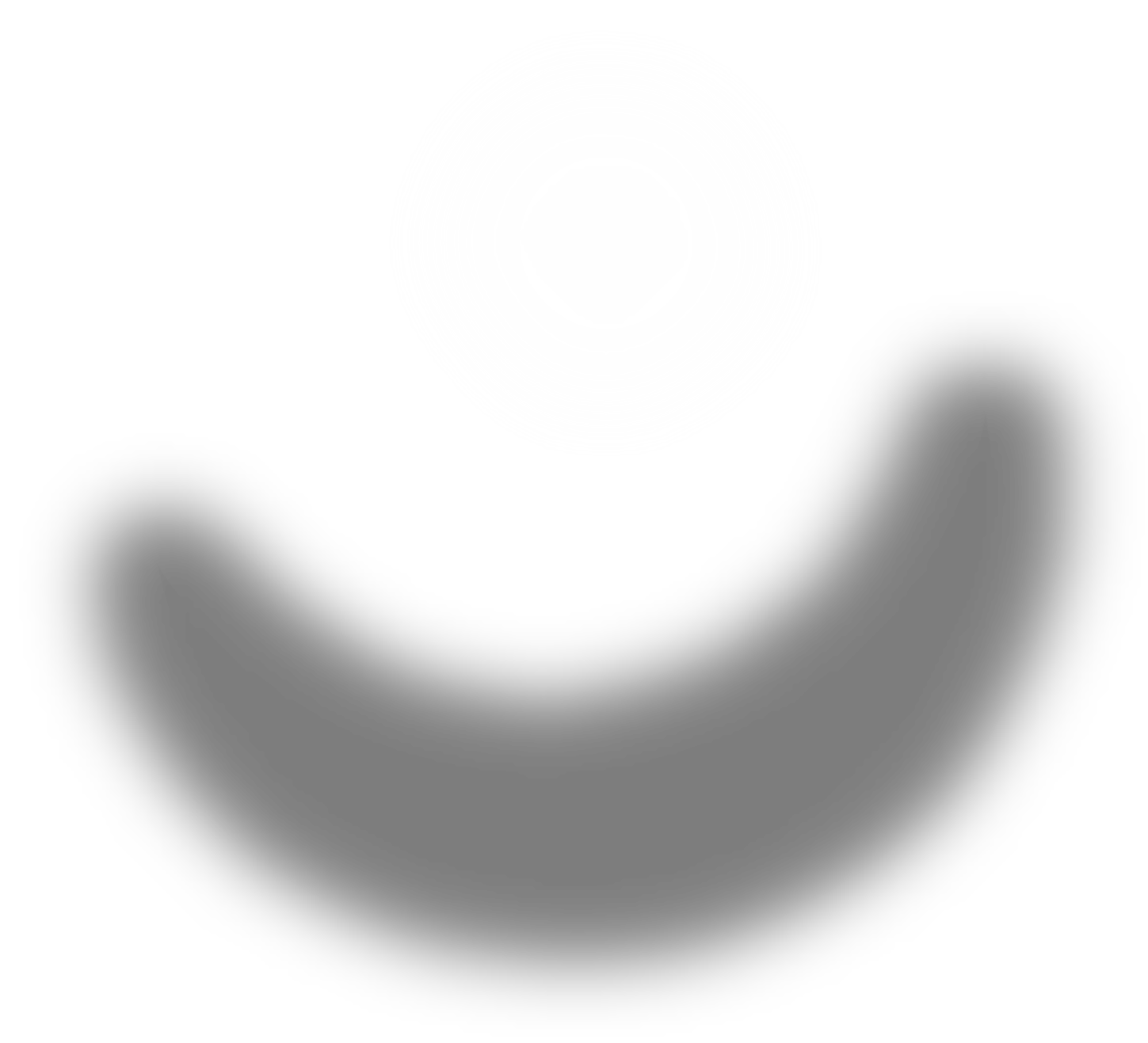 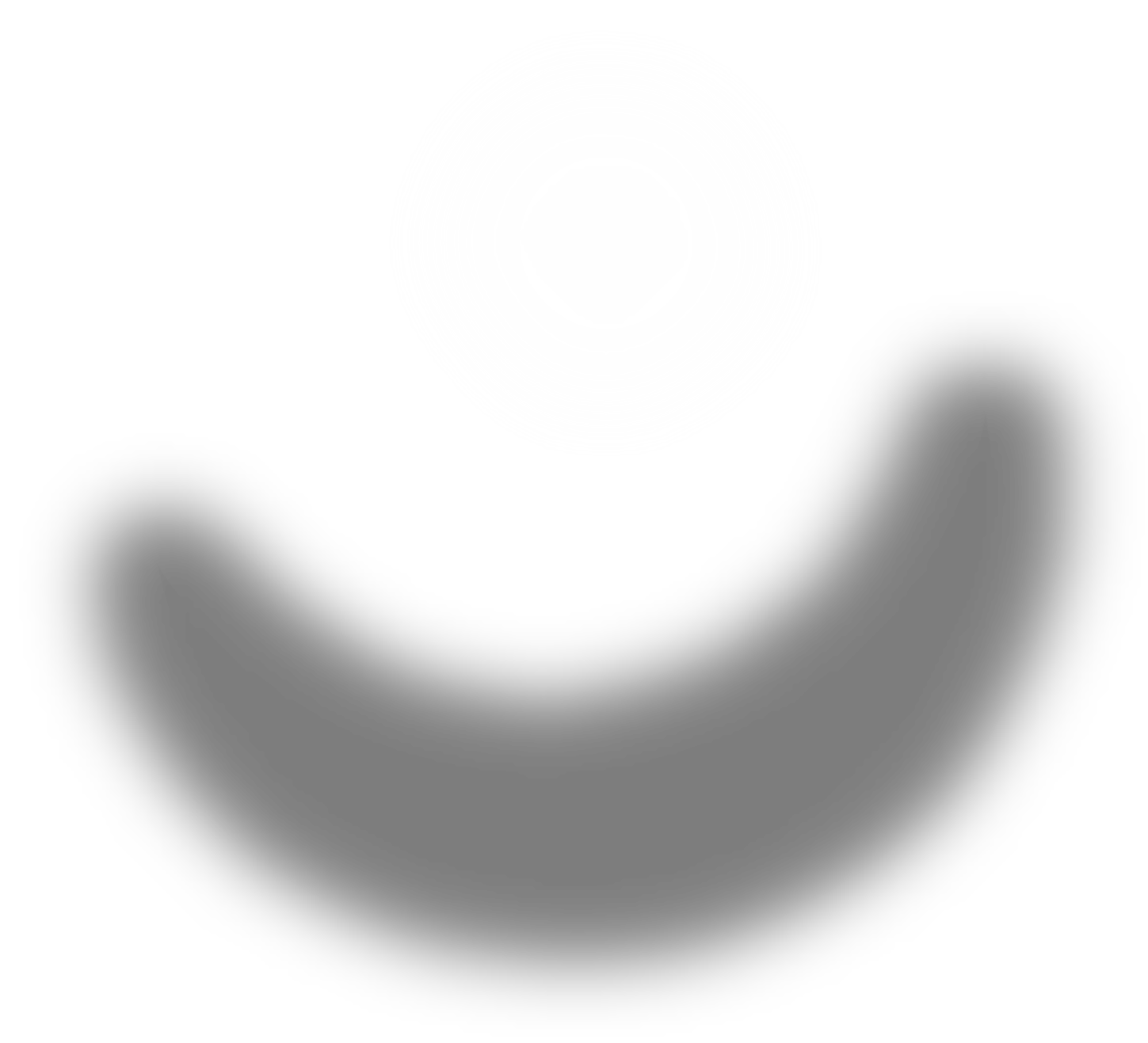 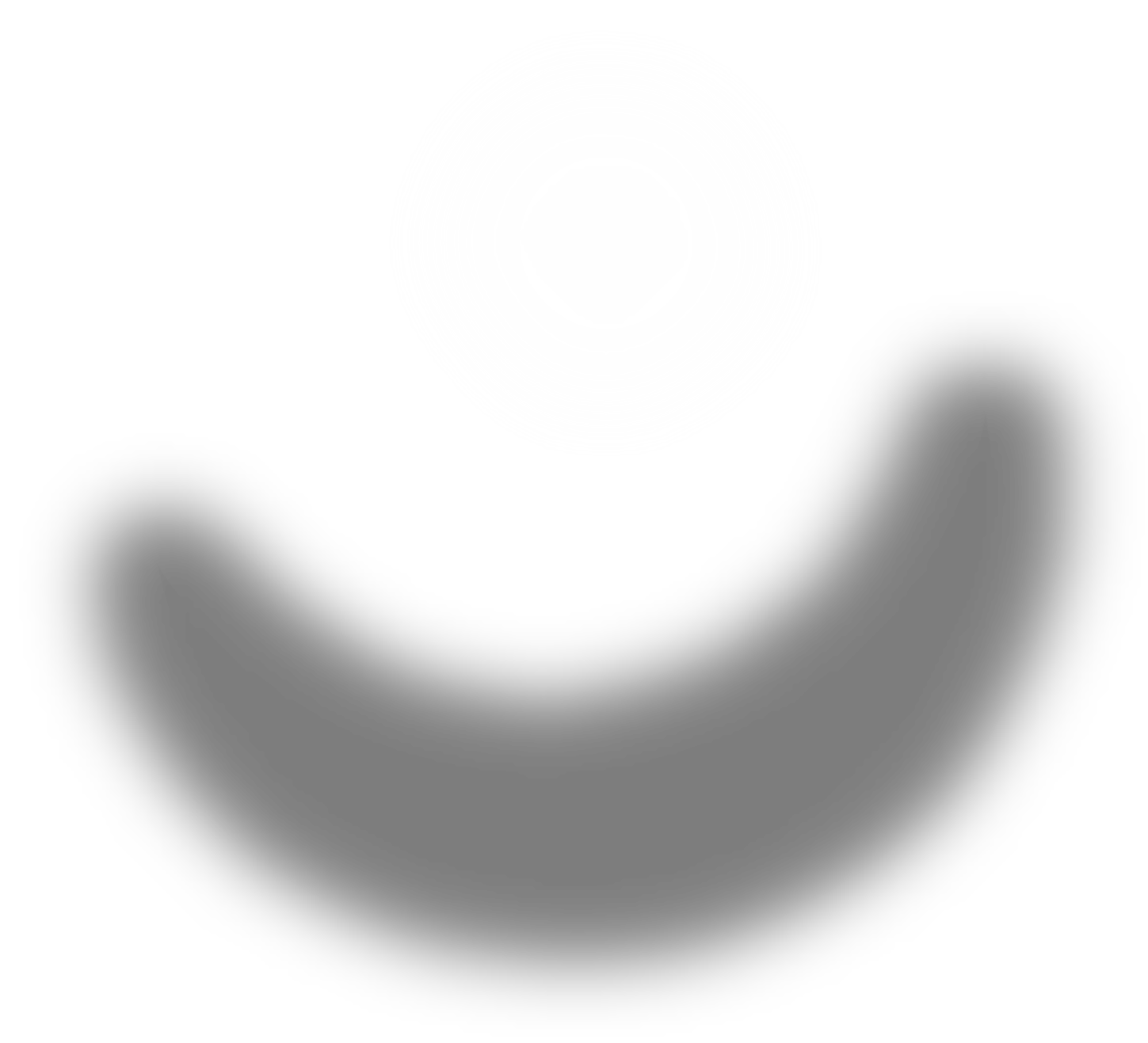 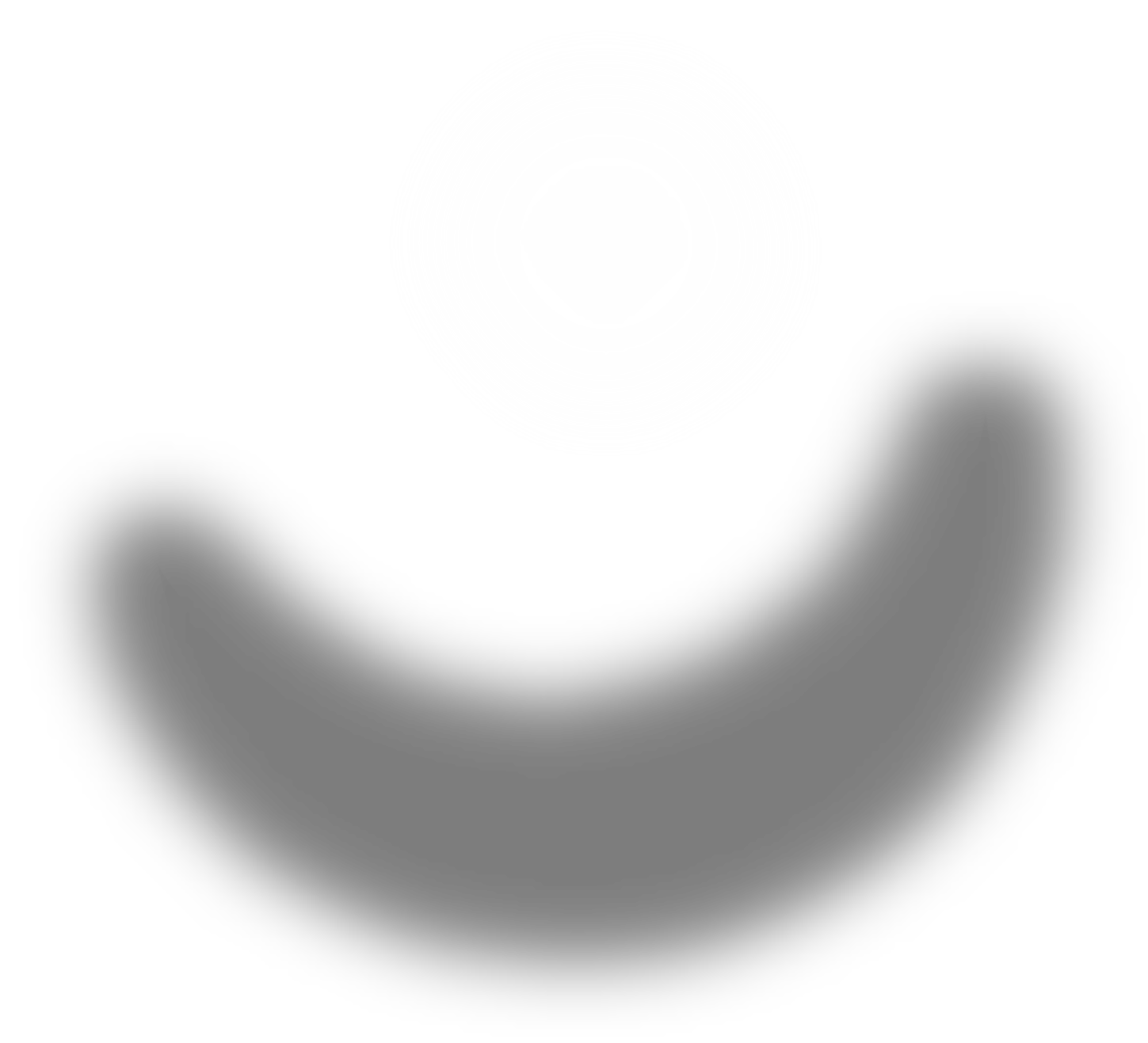 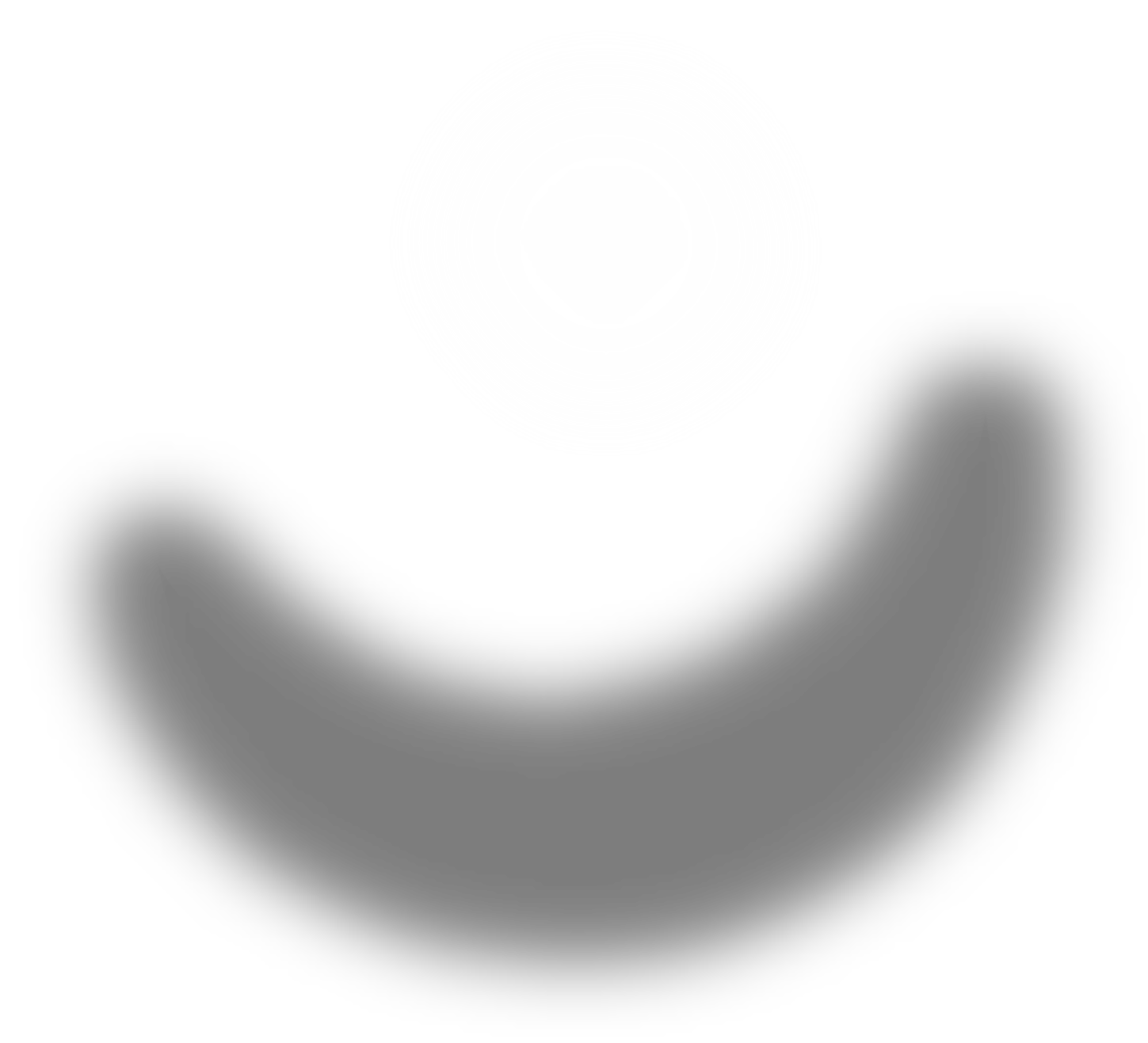 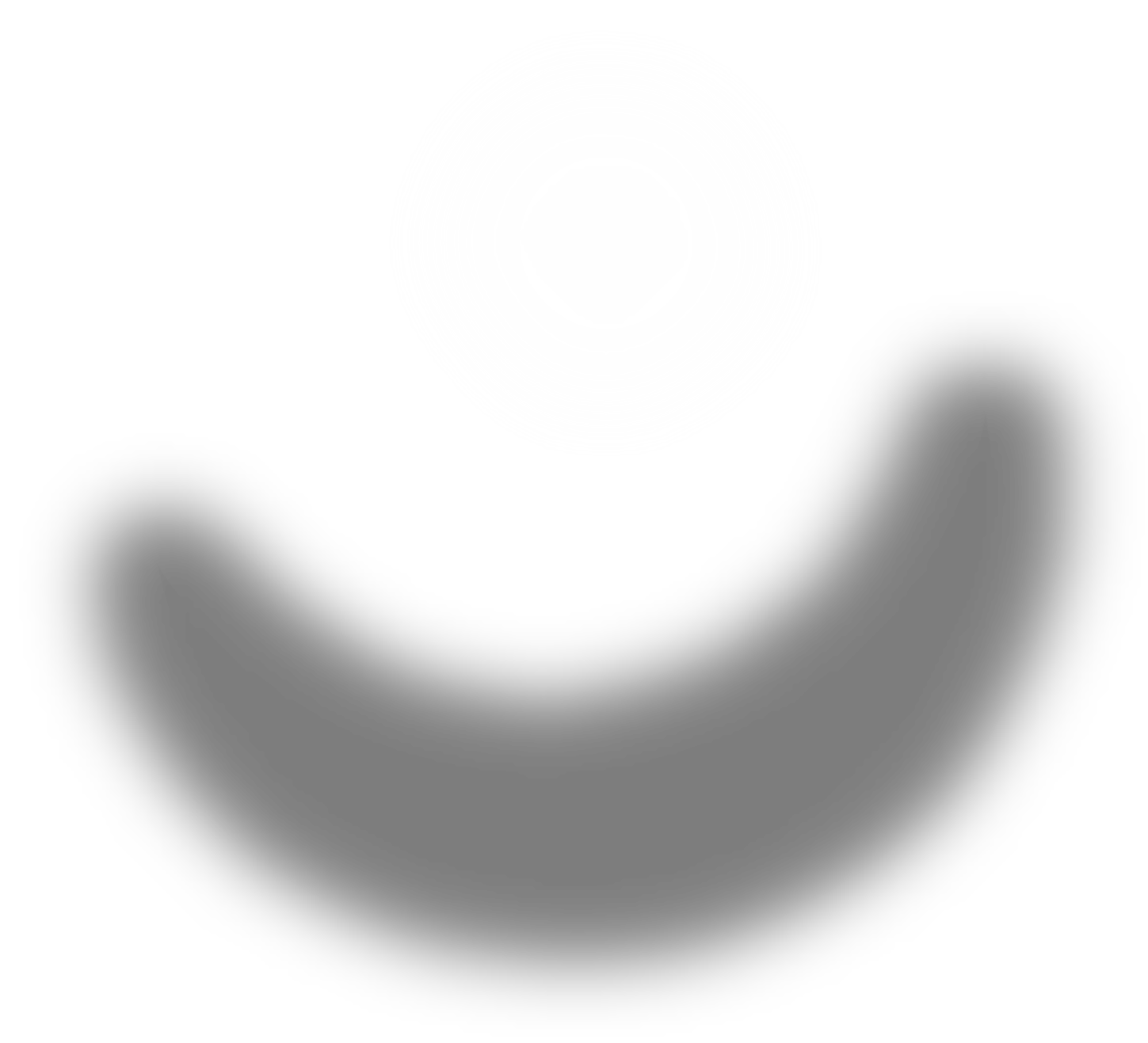 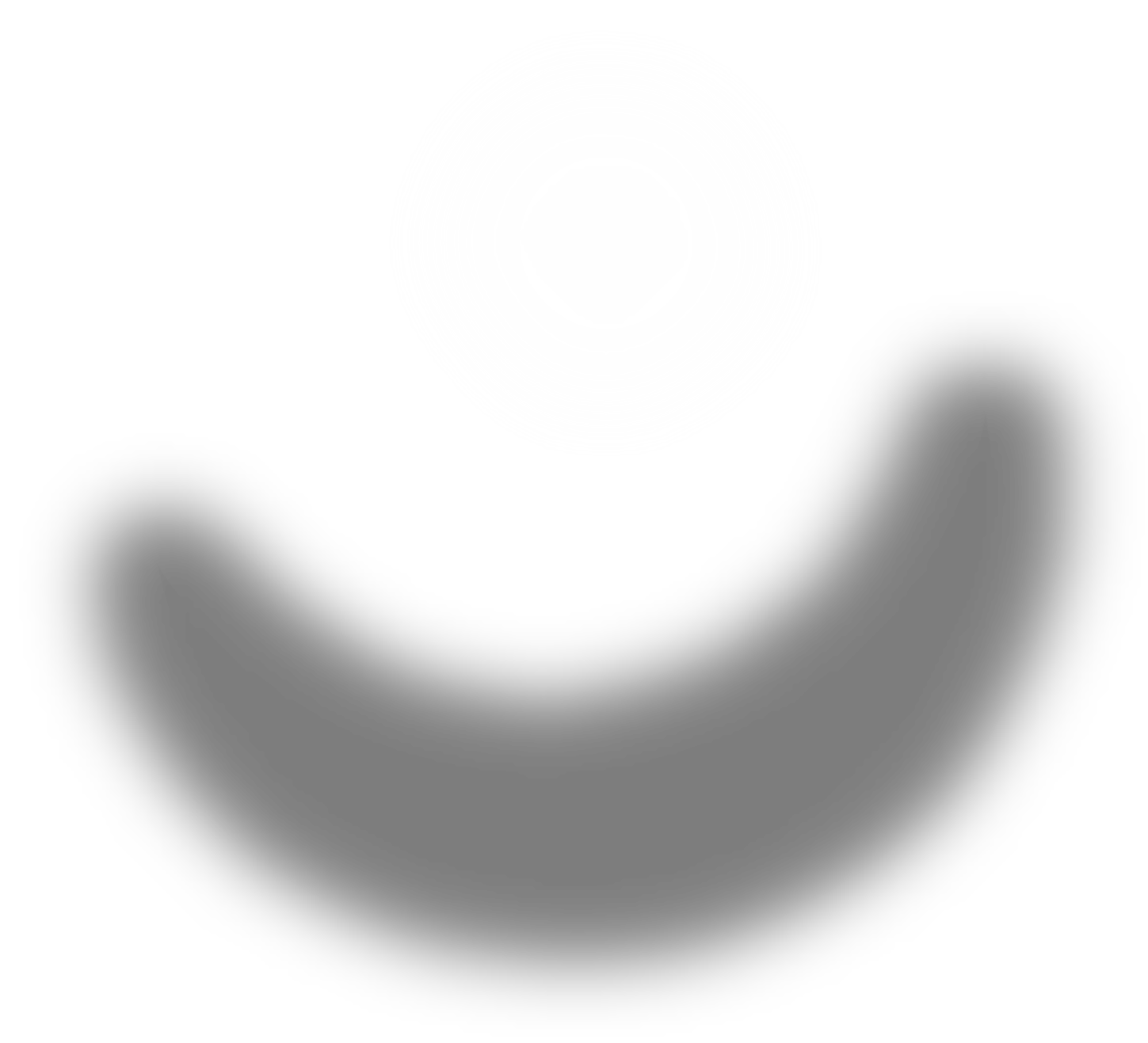 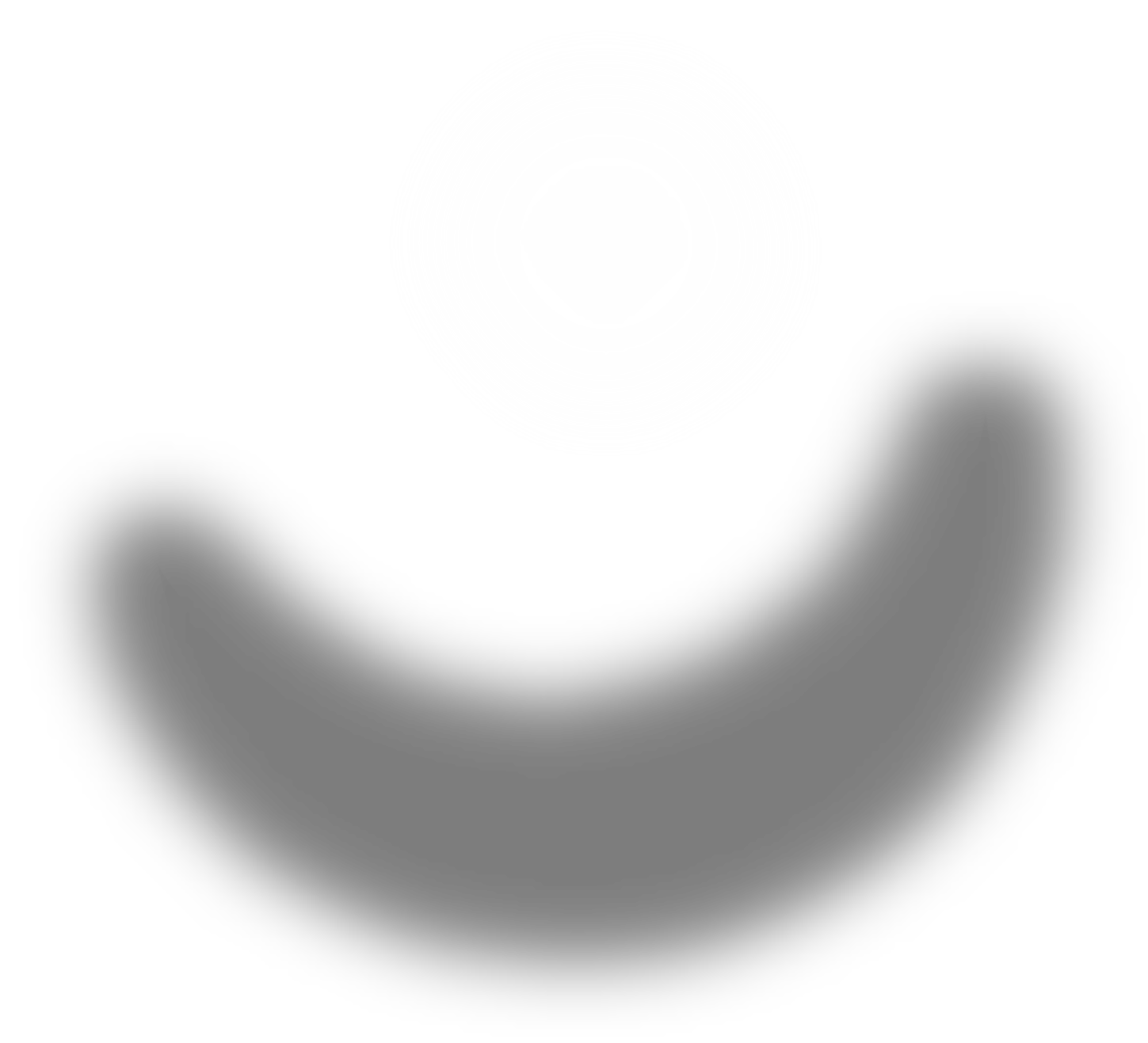 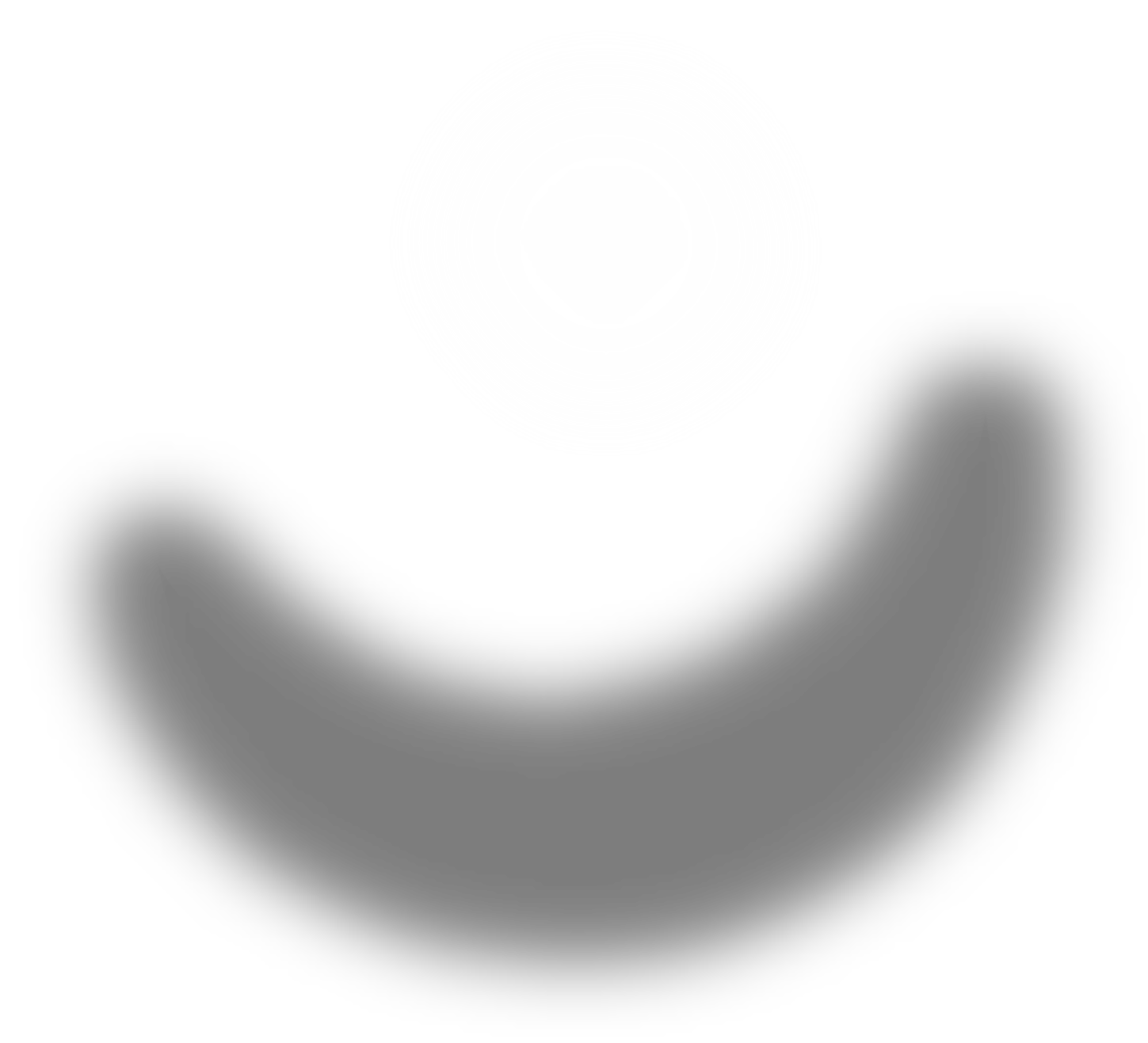 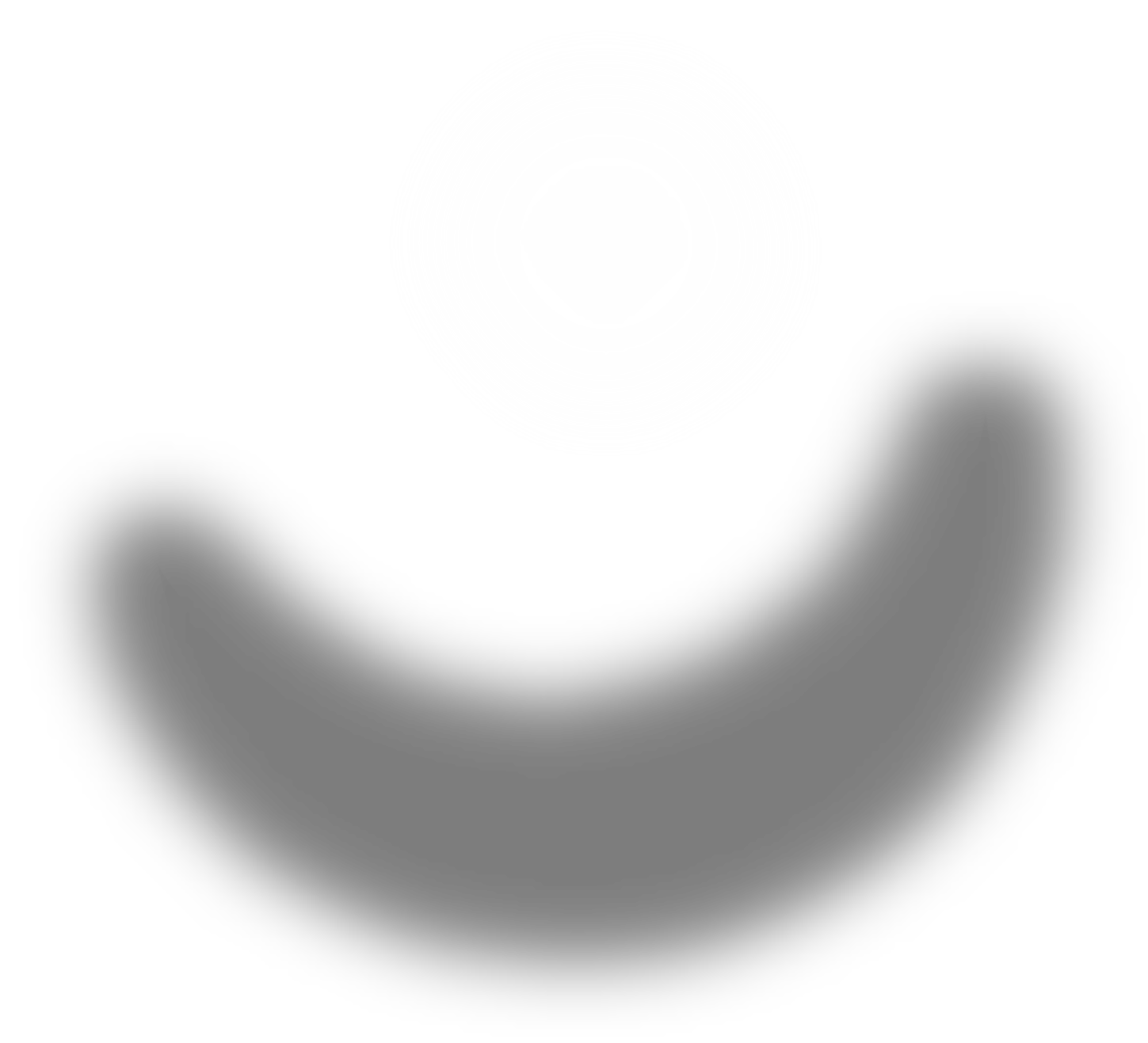 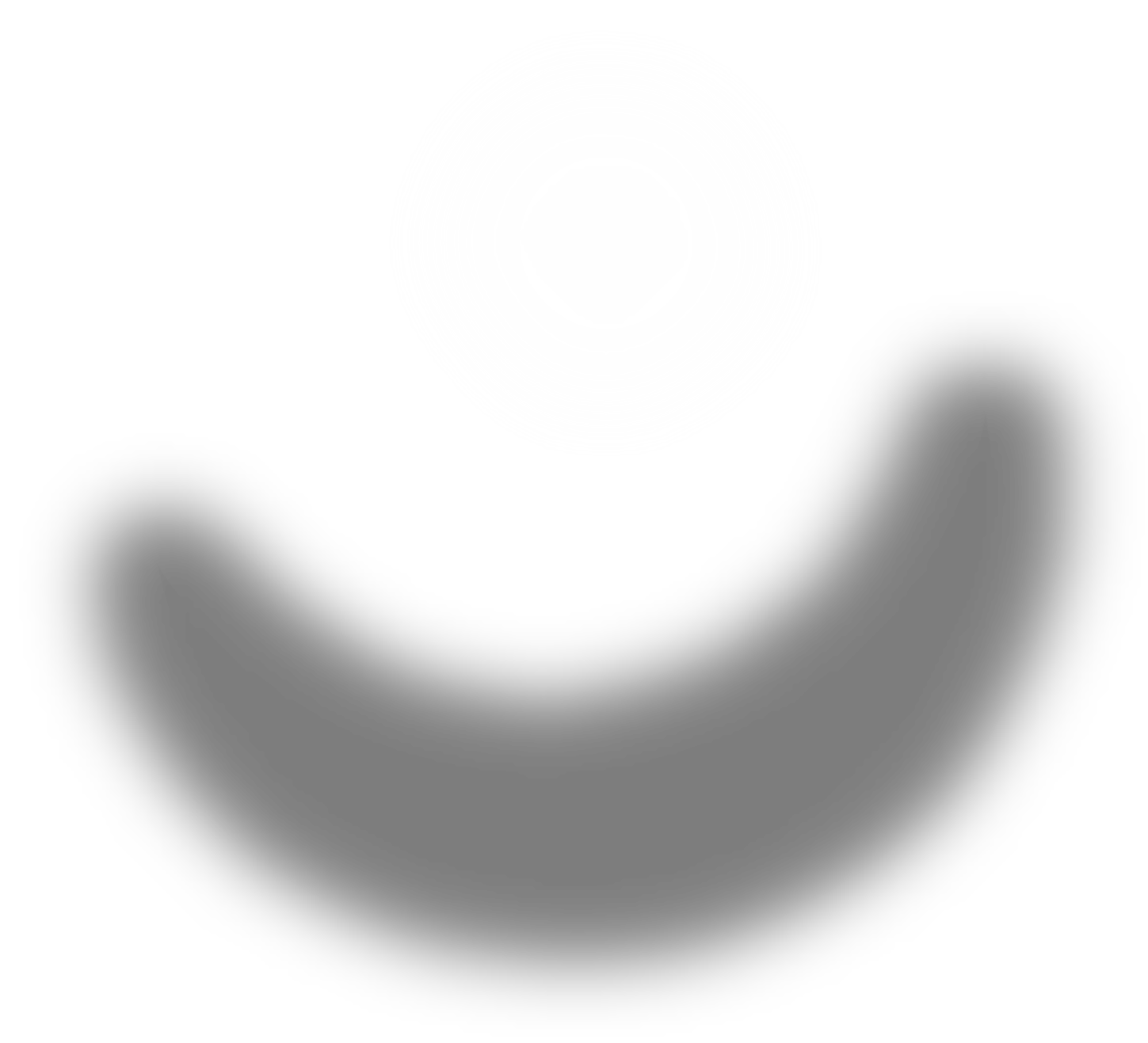 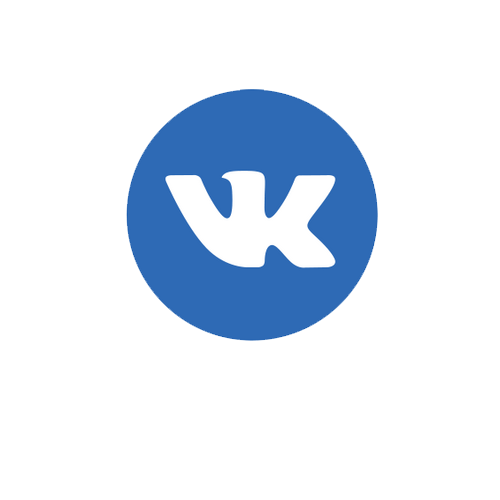 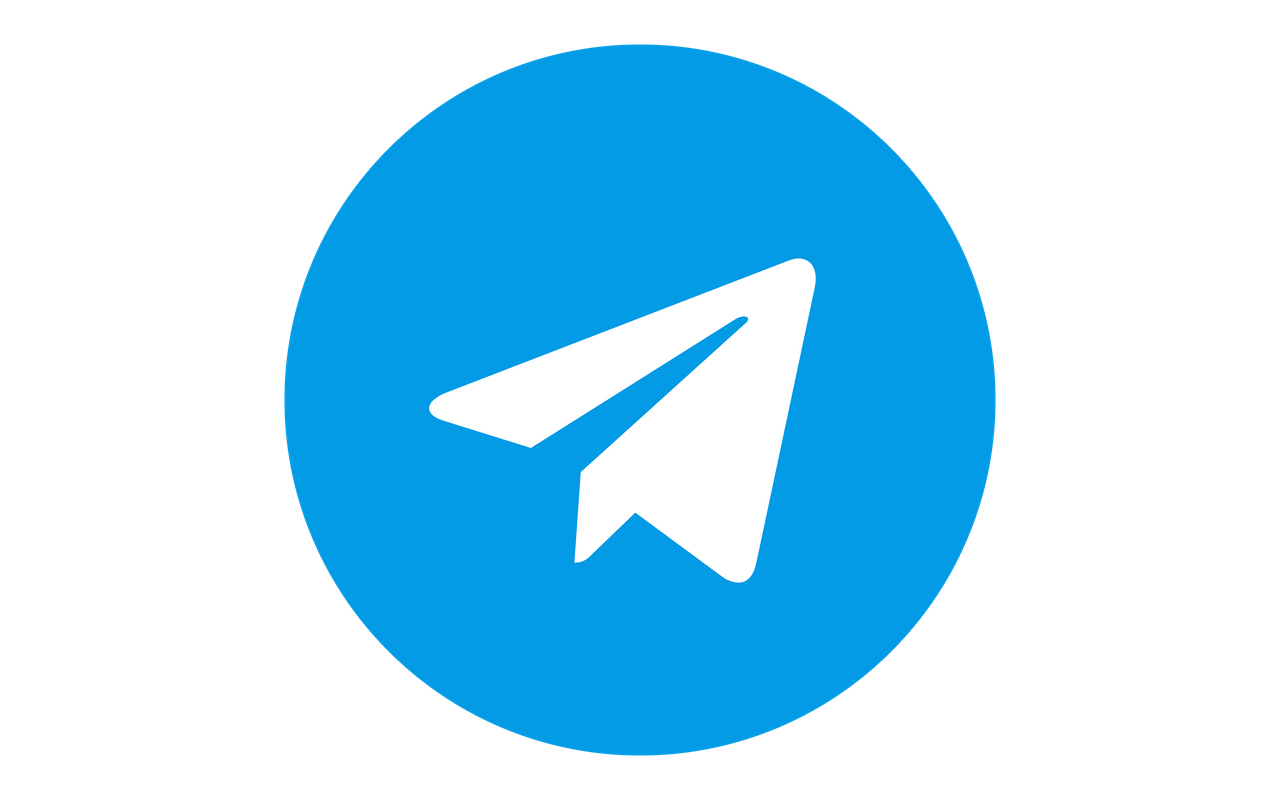 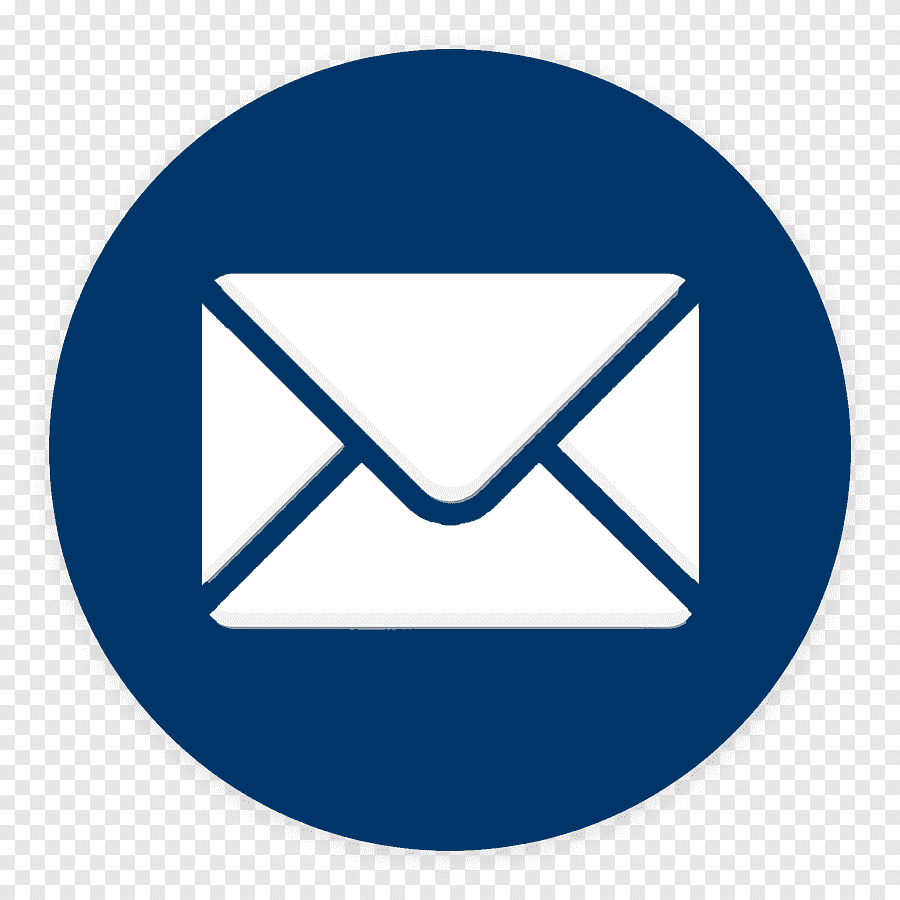 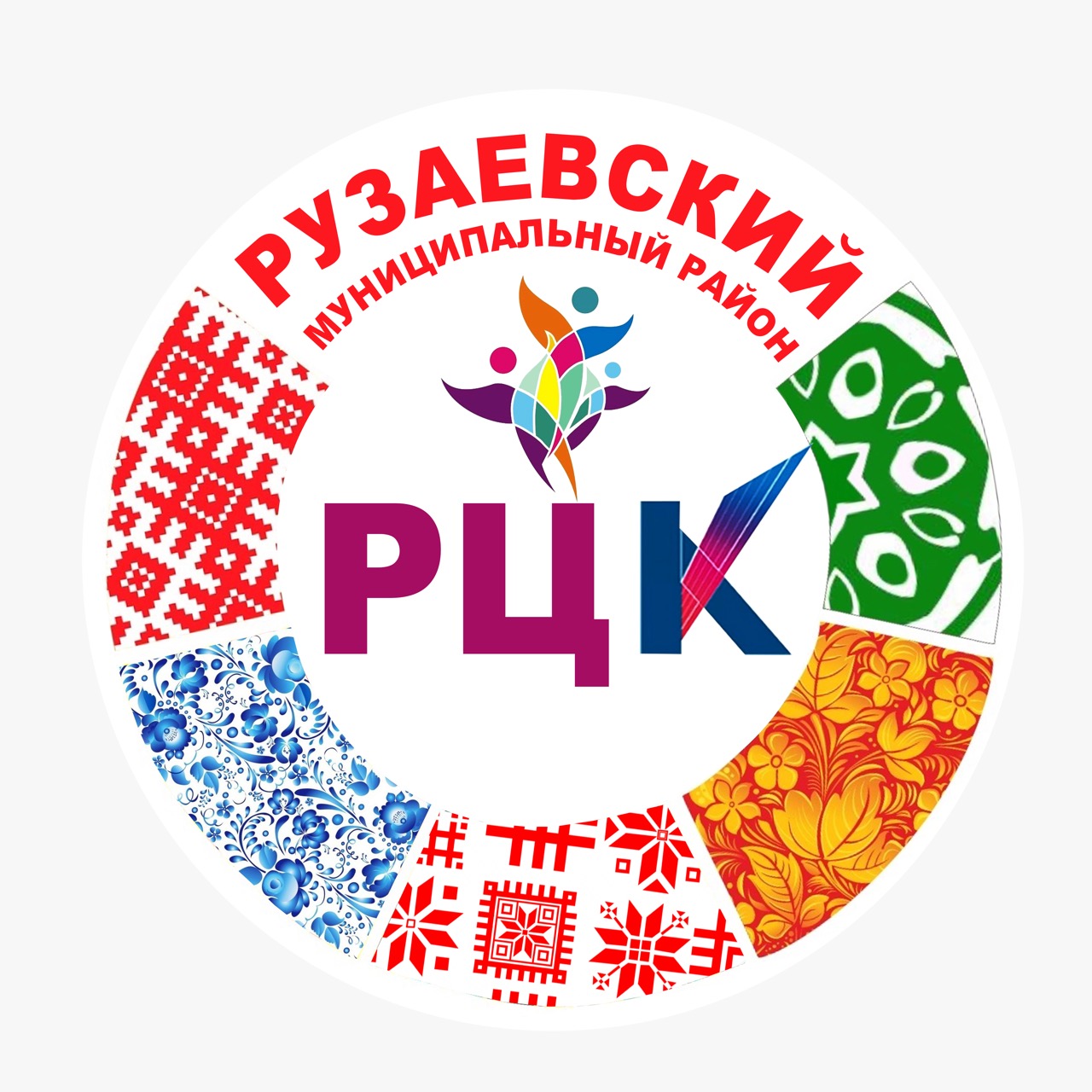 СПАСИБО
за
ВНИМАНИЕ!
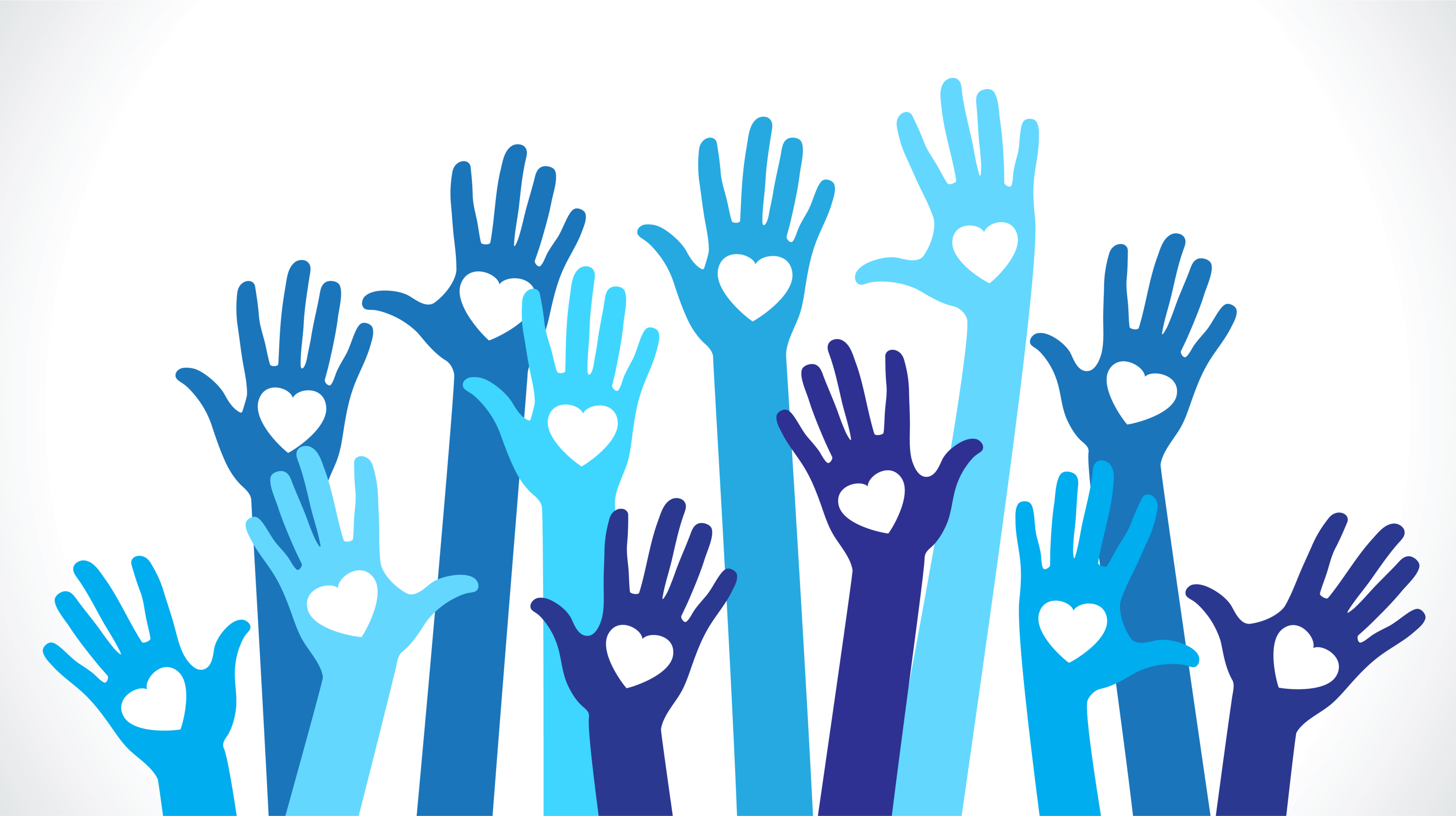